Integration of NCD with Primary Health Care – Tamil Nadu Experience
Mr Pankaj Kumar Bansal IAS
Special Secretary to Government and 
Mission Director, NRHM  & Project  Director
Tamil Nadu Health Systems Project
Chennai
NCDs control program in TN
Programs supported by NRHM







The programs implemented by TNHSP with World Bank Support



 All the Programs are already integrated with Primary Heath Care services in TN
National Program for control of Blindness NPCB
National Program for Prevention and Control of Deafness NPPCD
National Mental Health Program NMHP
National Tobacco Control Program NTCP
National Oral Health Program NOHP
National program for Palliative Care NPPC
Musculoskeletal and Degenerative disorders
Hypertension and Diabetes – Through TNHSP
Cancer – Cervix and Breast – Through TNHSP
How the Project went about implementing the Program ?
Pilot interventions for Hypertension and Cervical cancer carried out  during (2007 -10) 
It was concurrently evaluated by National Institute of Epidemiology
Costing evaluation by Public Health Foundation of India
 Gaps identified and lessons learnt were analyzed to address them when Up-scaling to the entire State
Up scaling in a phased manner covering 32 districts in Tamil Nadu ( 2012 – 13) 
When up-scaling, Diabetes Mellitus and Breast cancer were included along with Hypertension and Cervical cancer
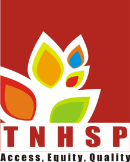 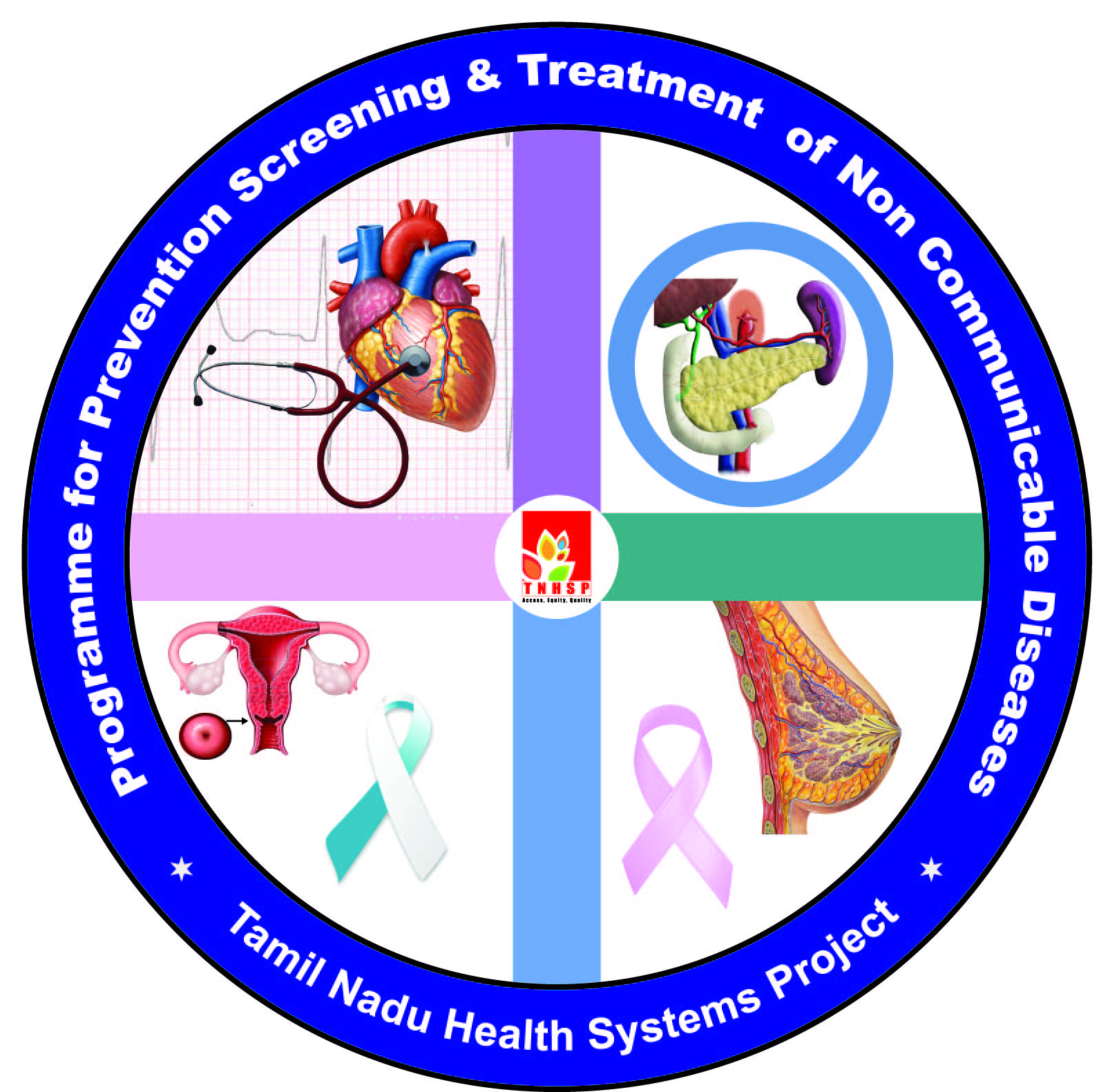 Four Diseases covered
Prevention, screening and treatment for
Hypertension
Diabetes Mellitus
Screening and treatment for 
Breast  Cancer 
Cervical  Cancer
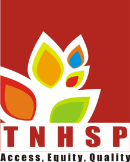 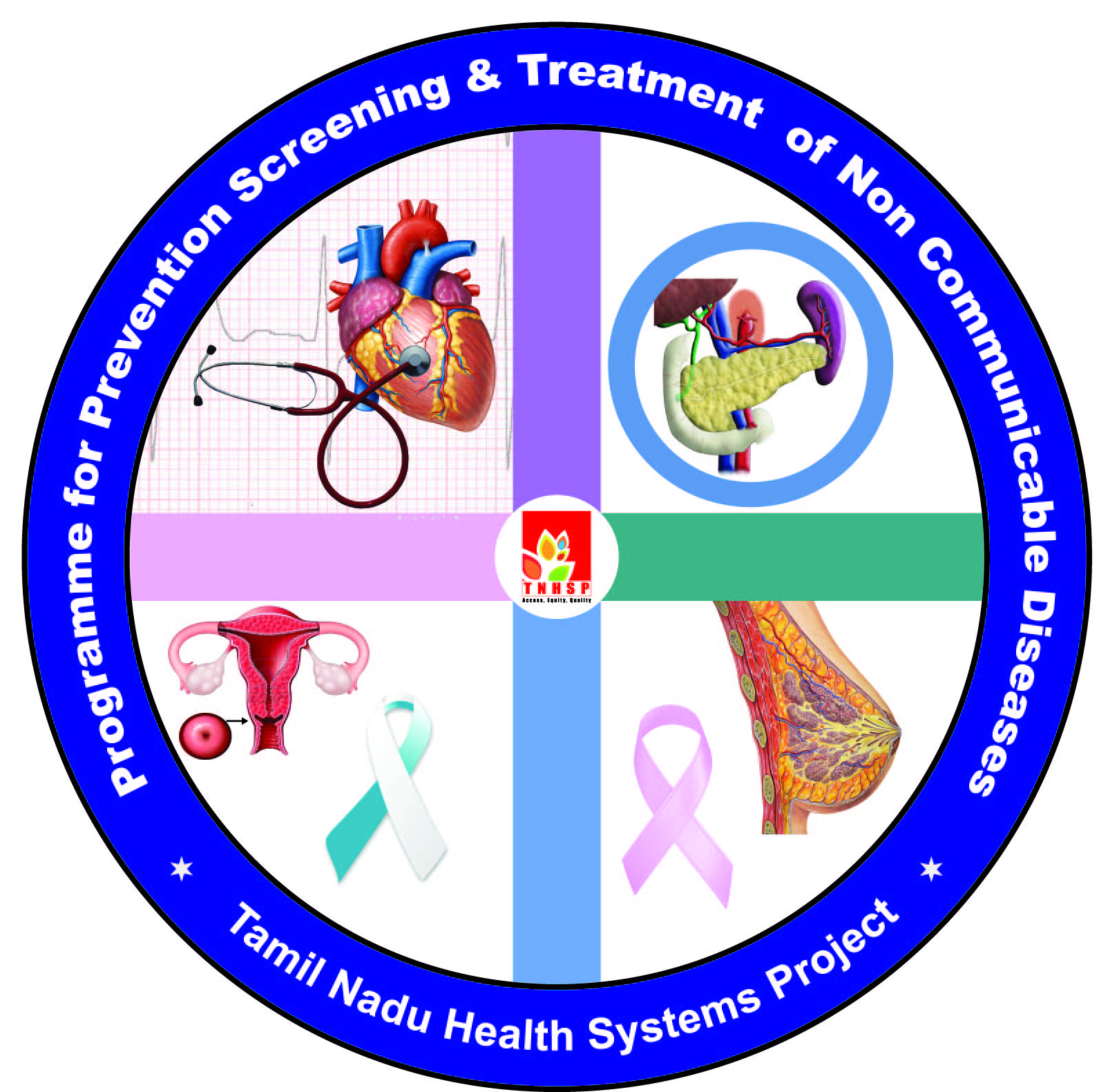 CVD/Cancer
School Based
Community Based
Clinic Based
Work place Based
80 Primary Health Centres - screening centres.

18 Government Hospitals - Nodal centres.

Screening all people more than 30 years entering in to hospitals.

Treating newly detected hypertension patients and further follow up.
Group meetings in villages .

Rallies.

Village heart melas – rally exhibition and competition.

IEC – CVD message sign board on buses, Radio – Kodai FM.
Sensitization session -  educational department officials.

CVD classes - students by trained teachers.

Forming Junior Heart Club (JHC) – to sustain the activity.
Special Lectures on CVD Risk factors—to Employers & Employees.

Eating Improvement
	Programmes-To promote healthy diet in canteens.
  
Forming Heart Clubs-to Sustain the BCC activity.
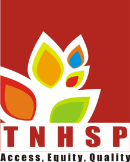 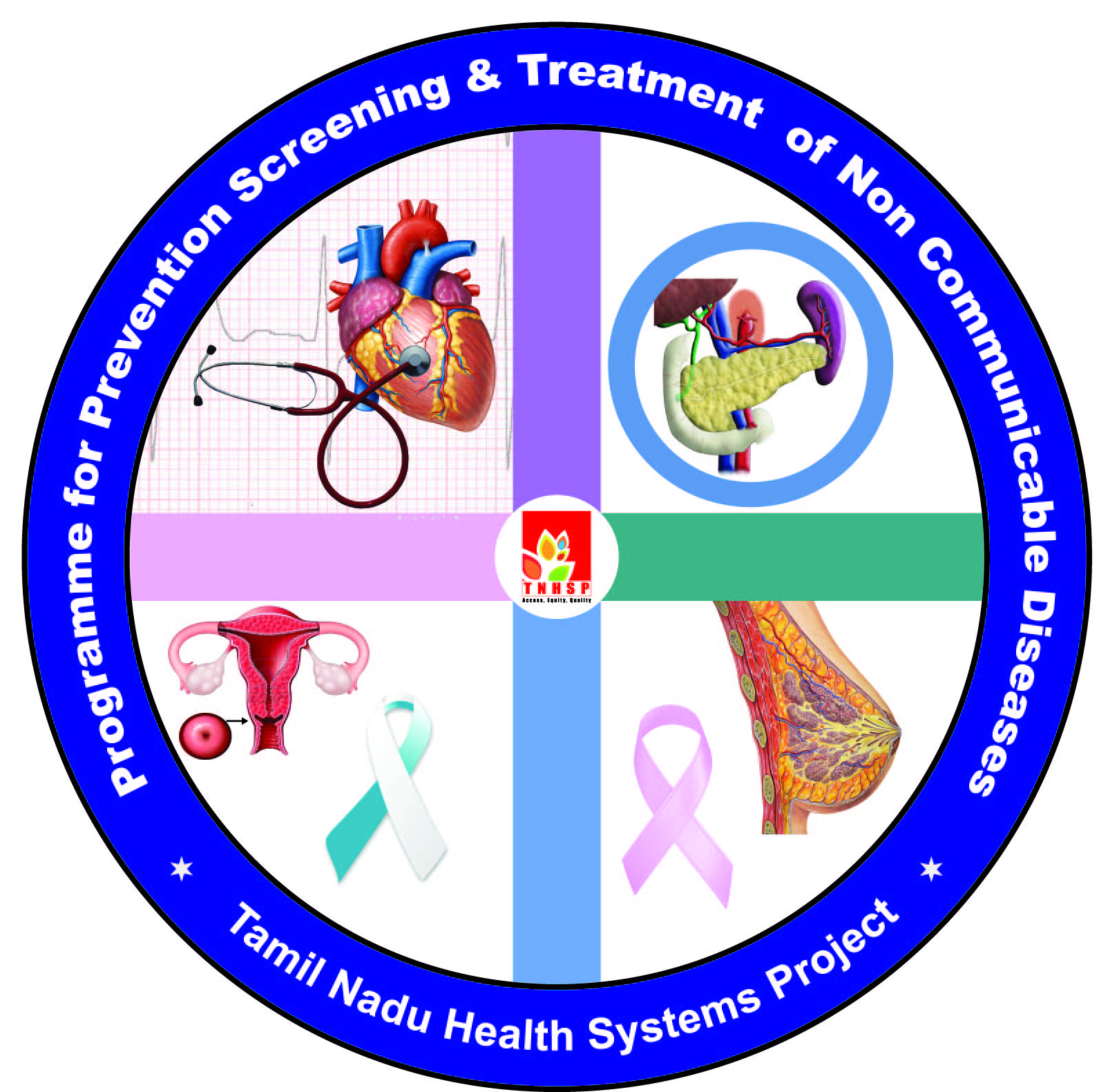 School based activities in sivagangai
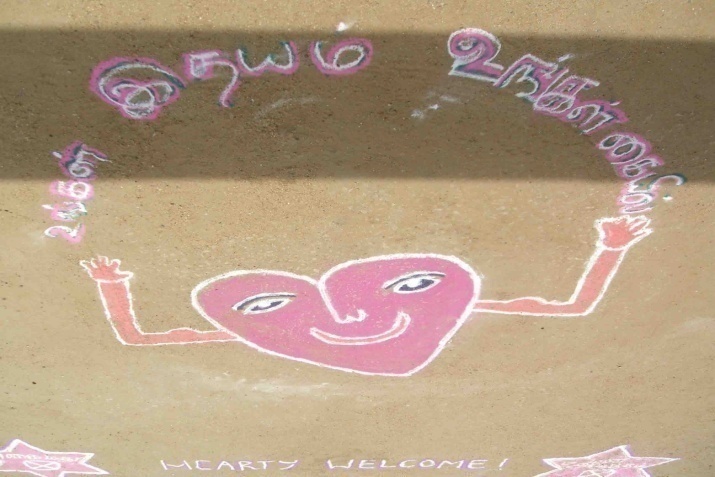 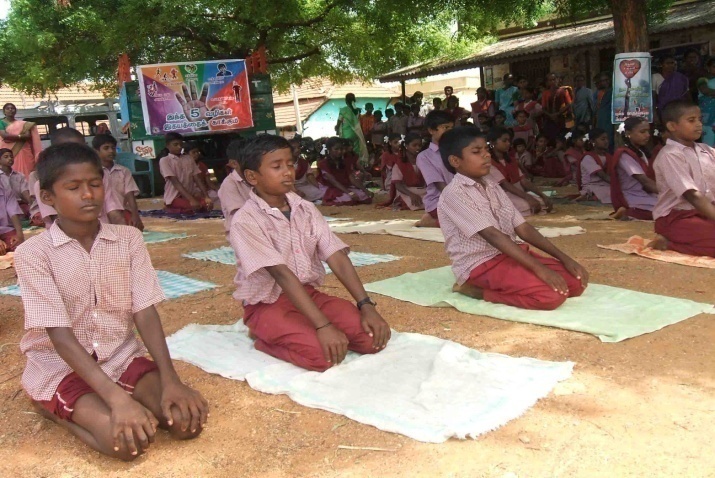 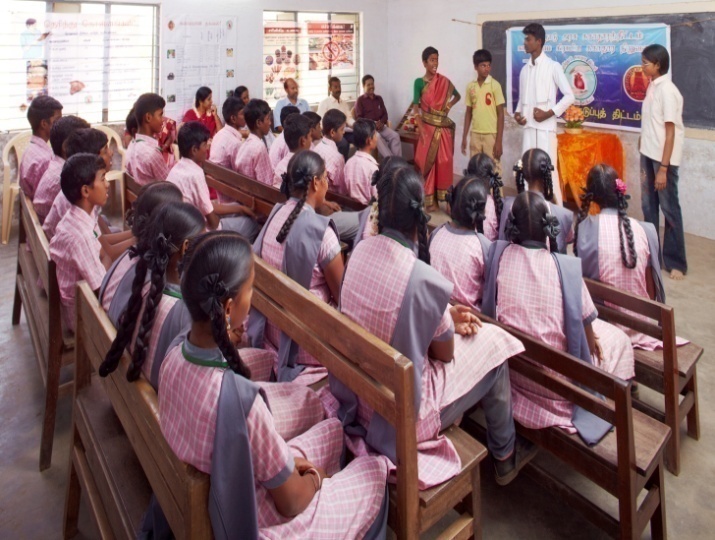 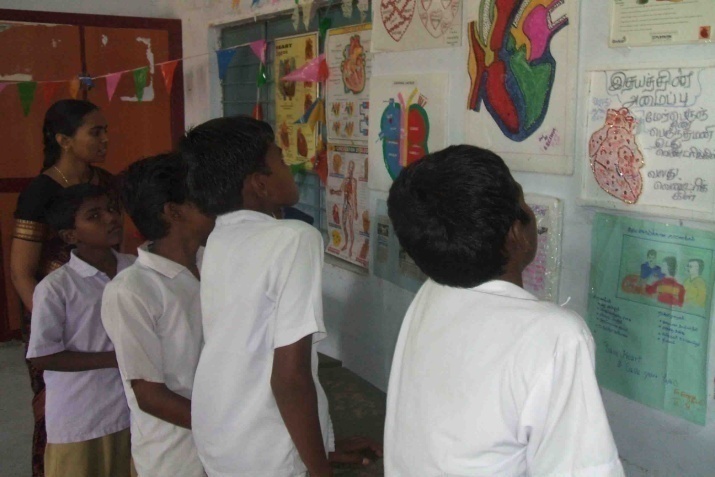 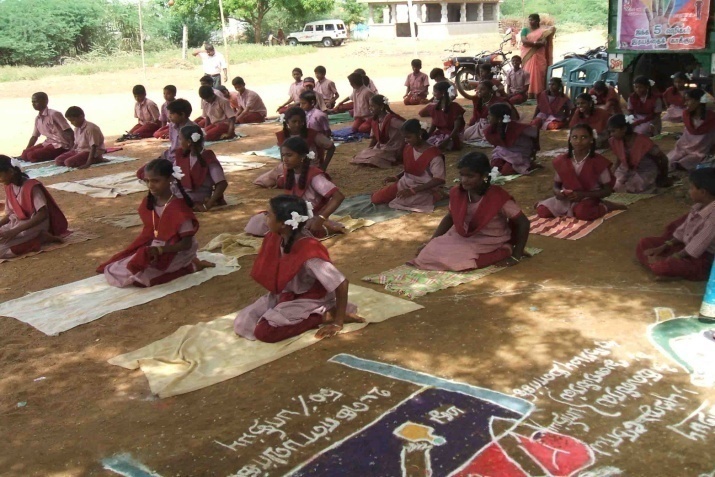 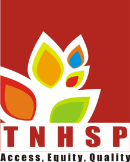 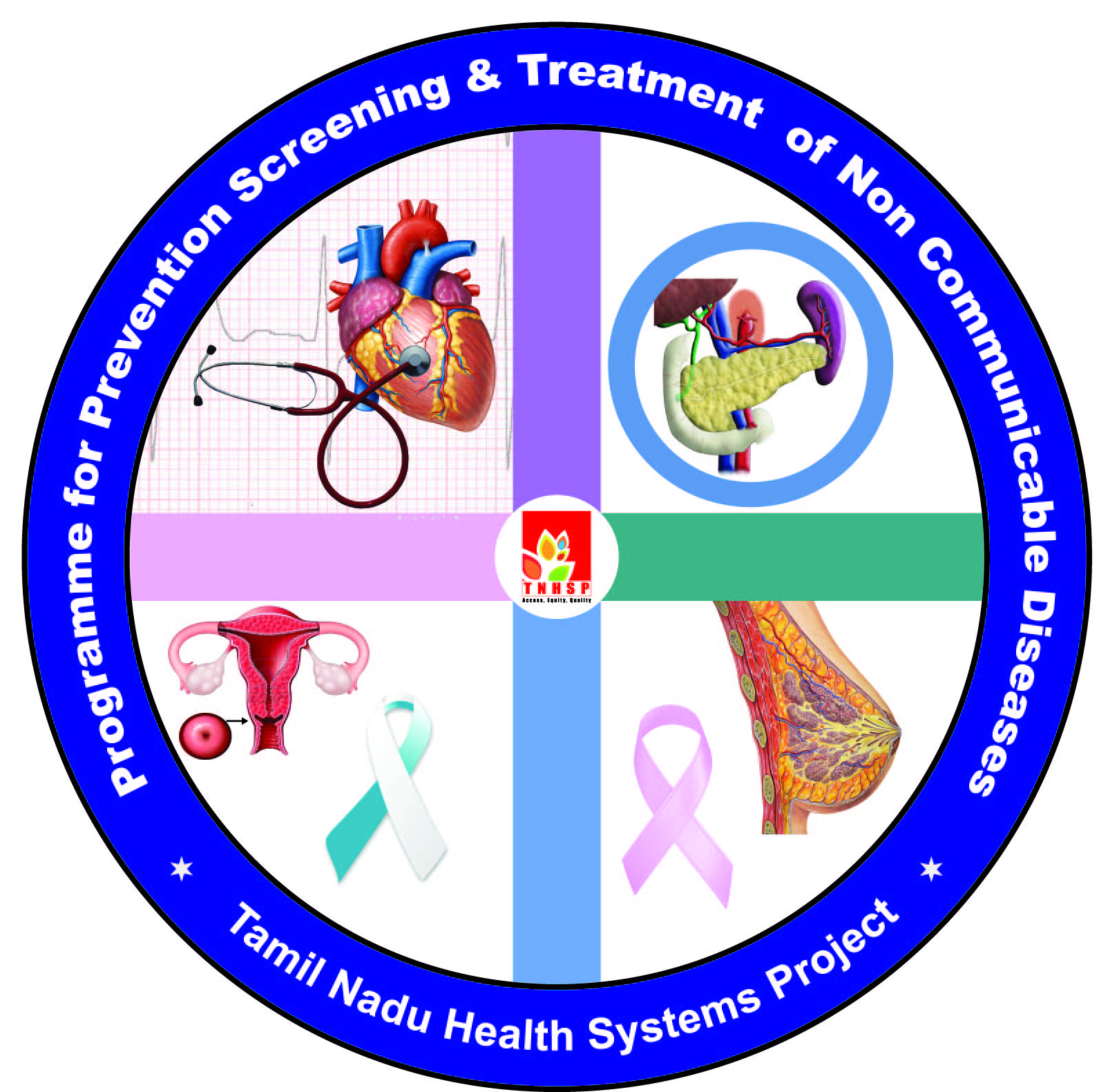 @ workplaces

Sensitizing working group through special lectures in banks
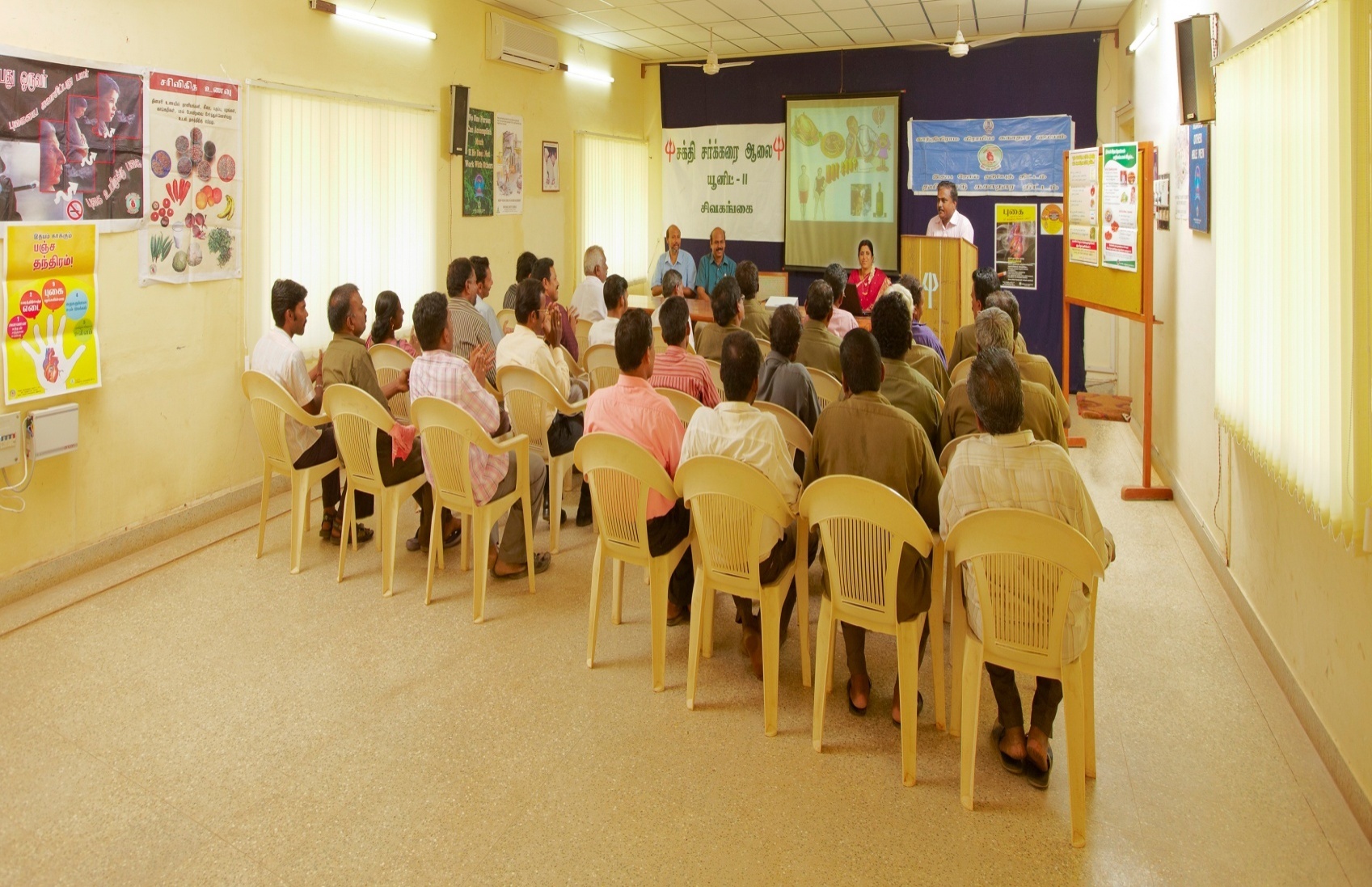 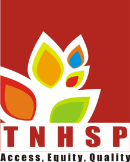 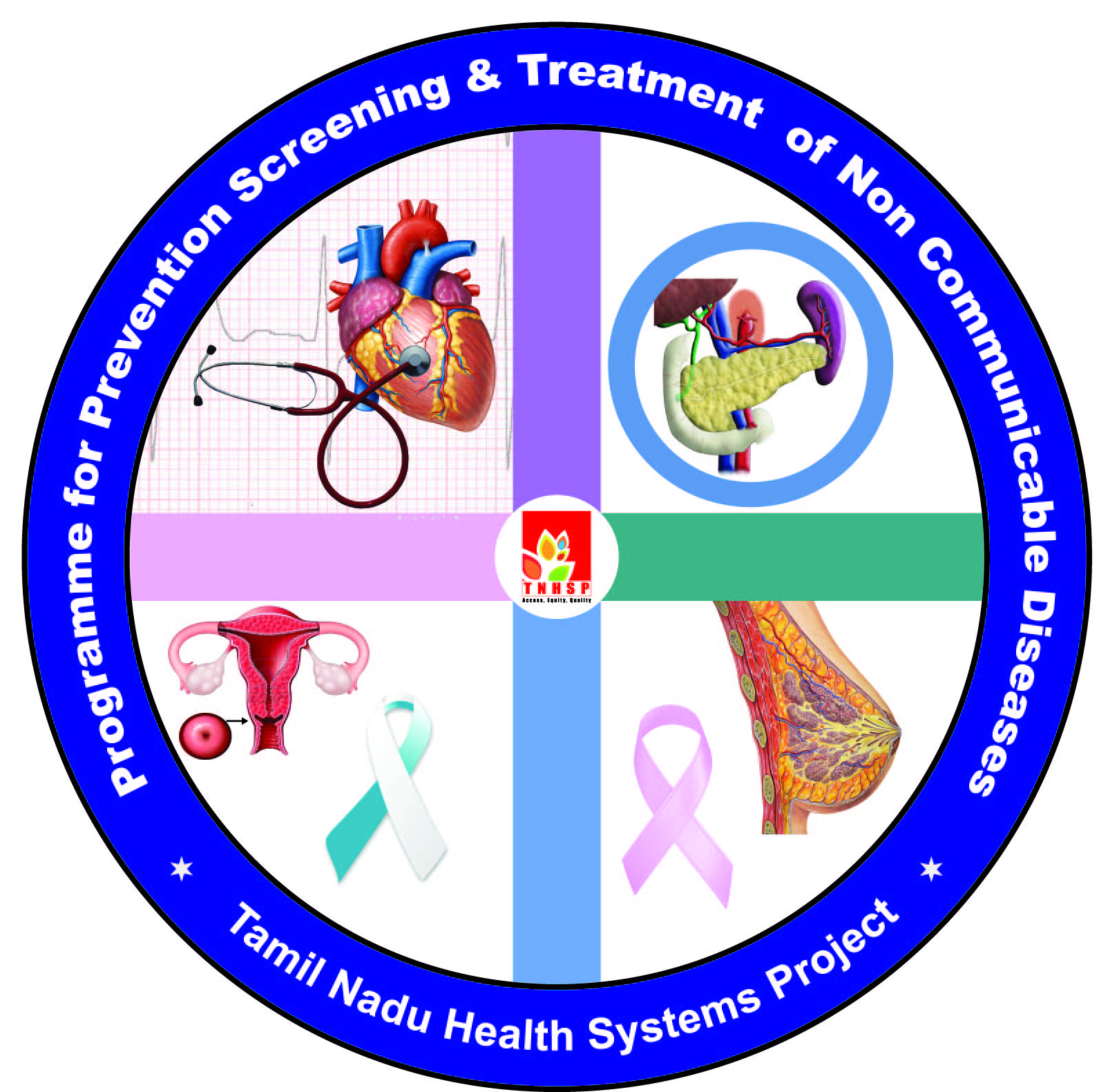 Community based activities…
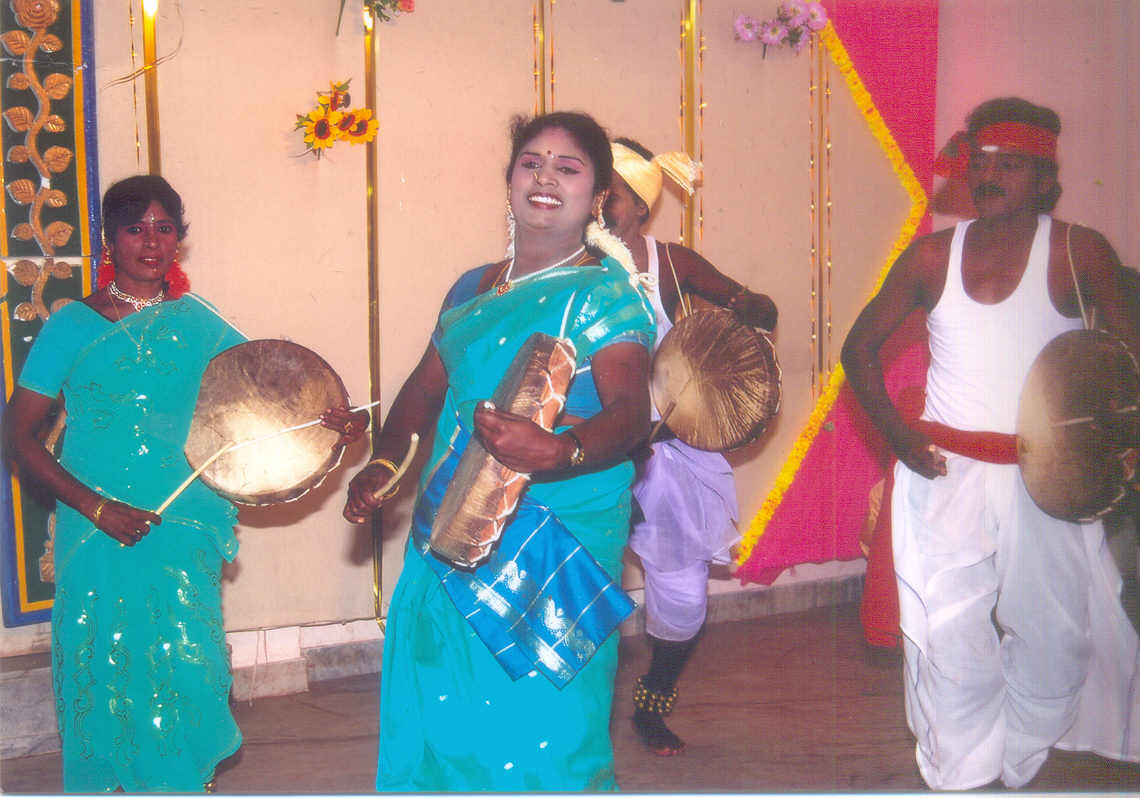 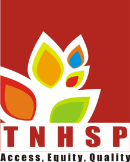 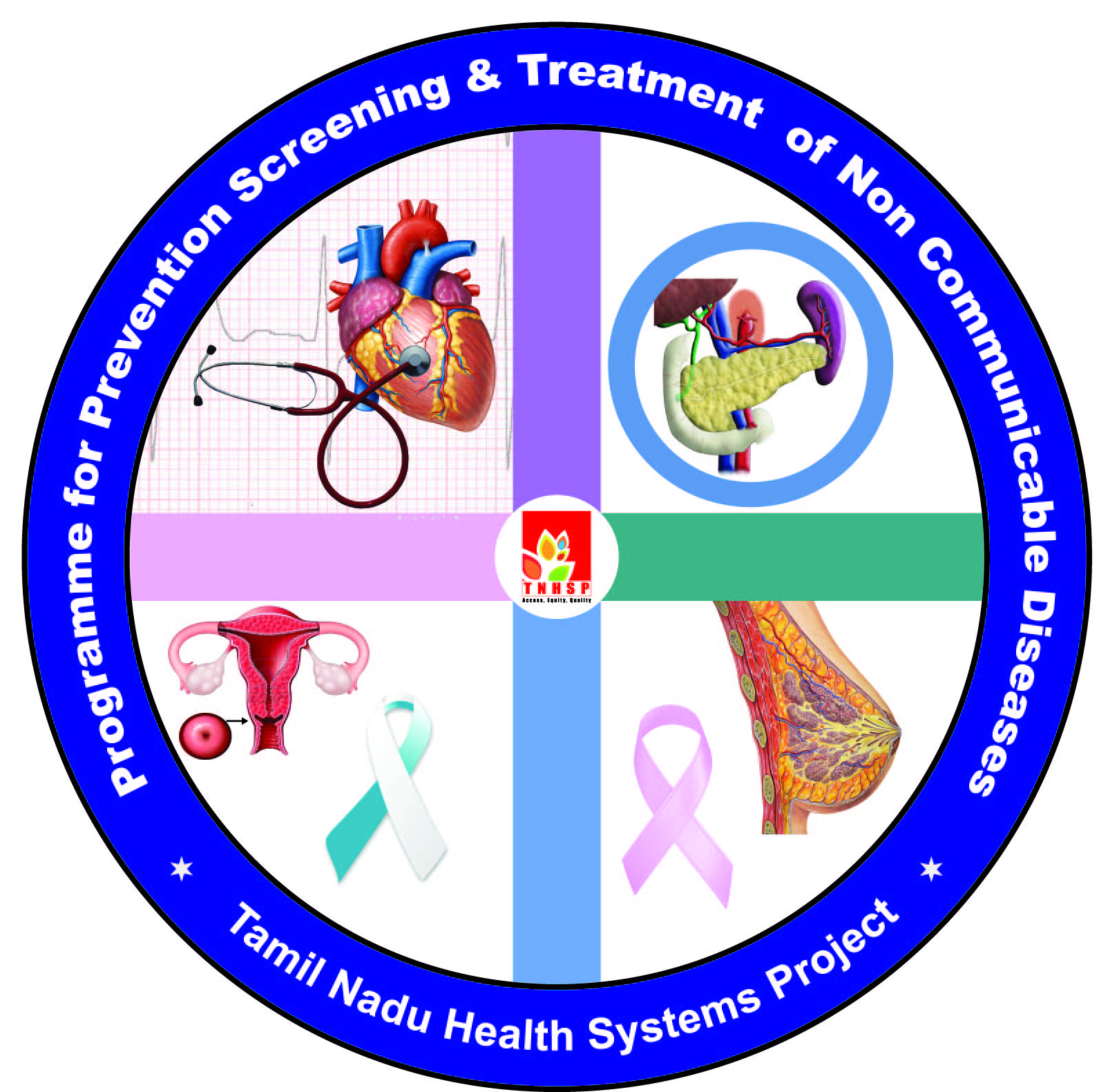 8
Community activities…
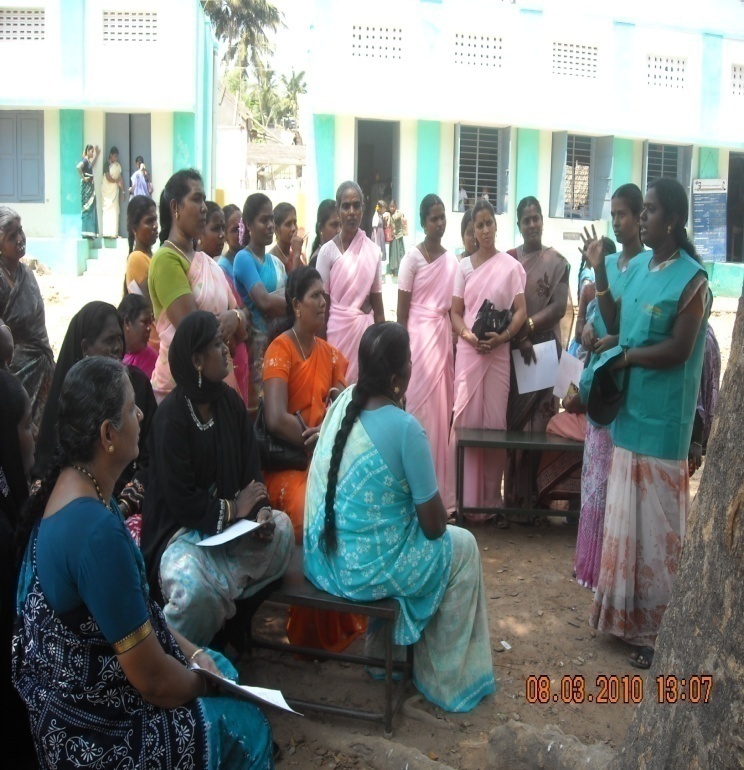 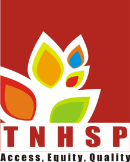 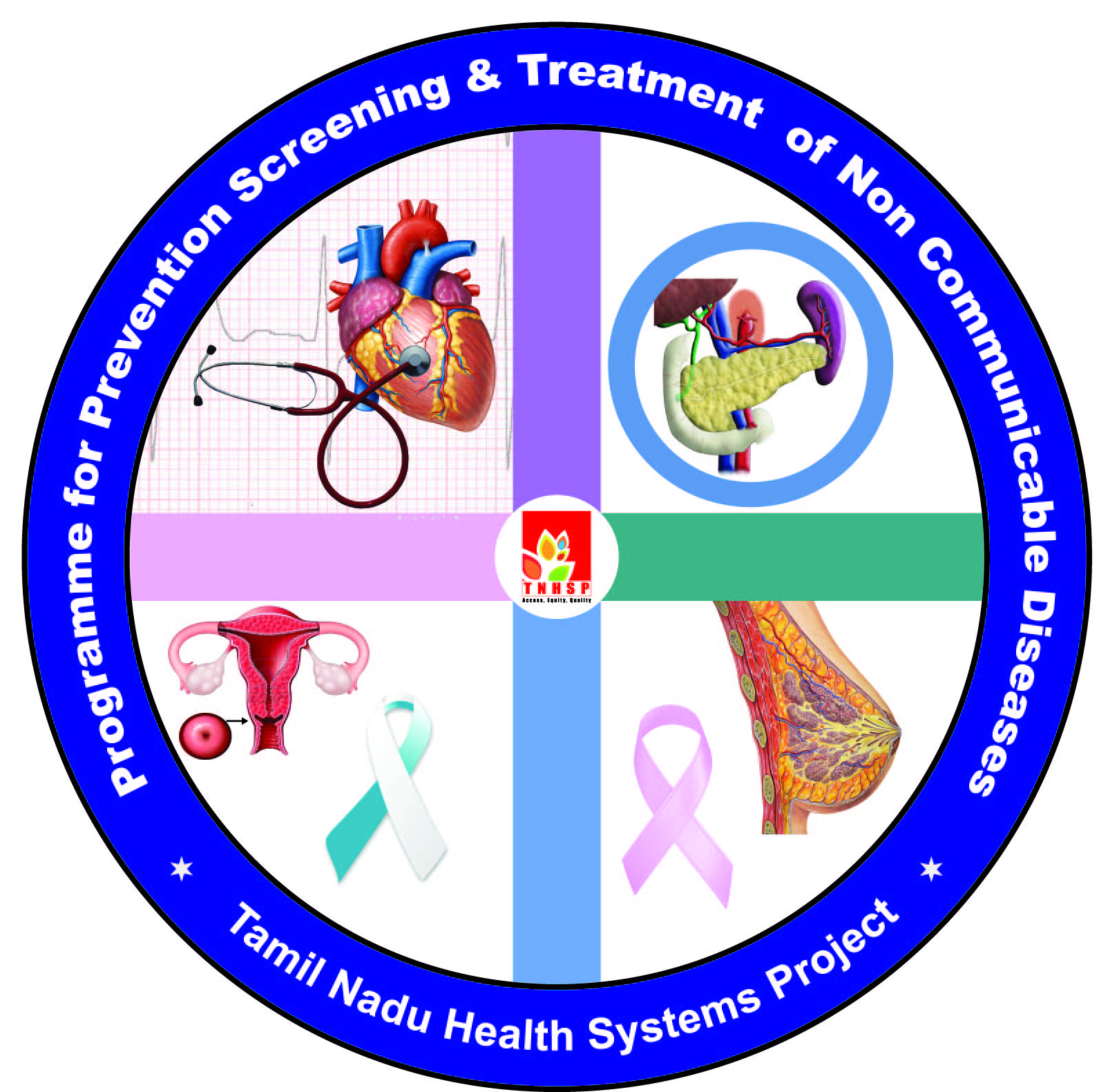 POSTERS & STICKERS
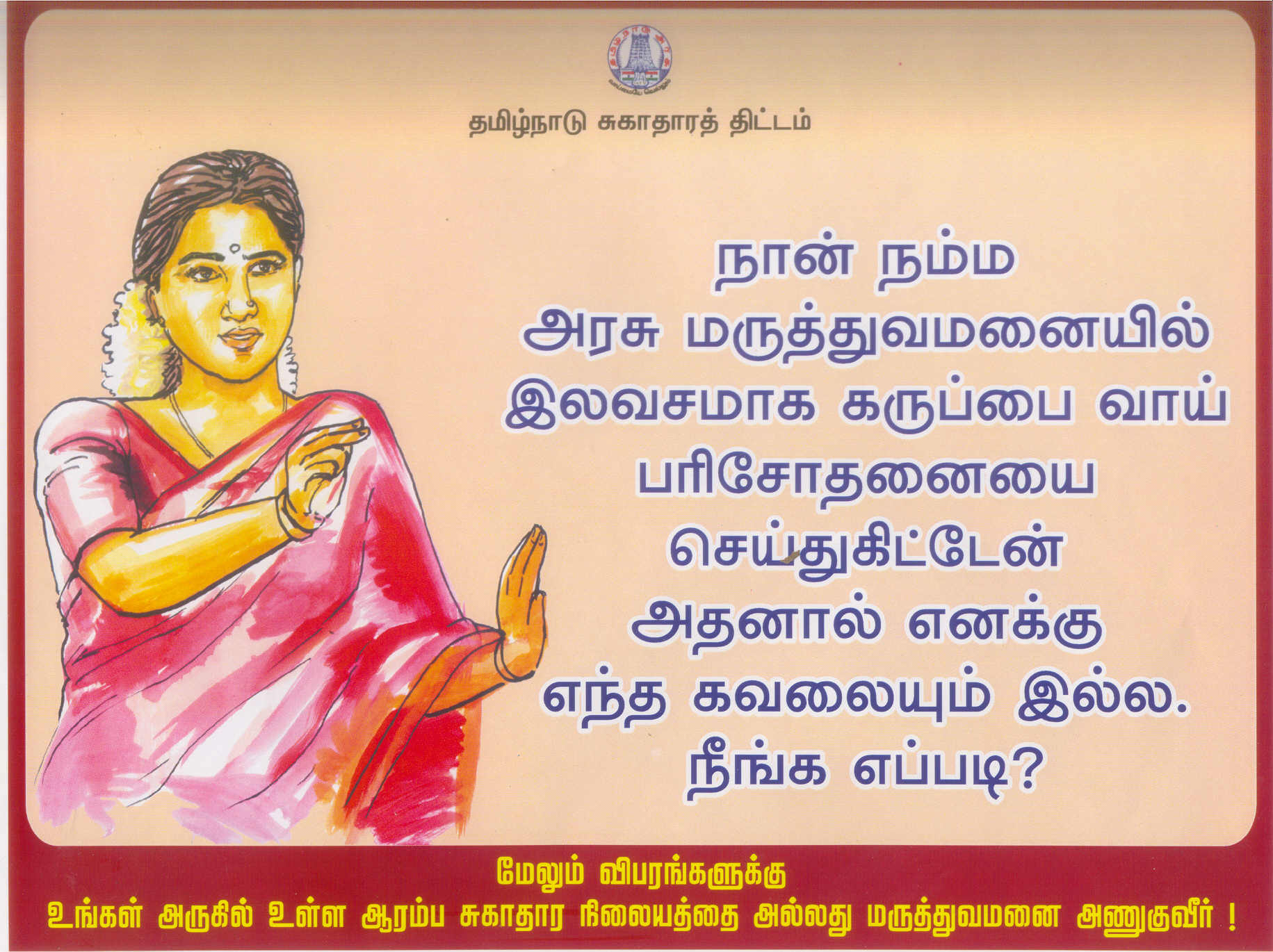 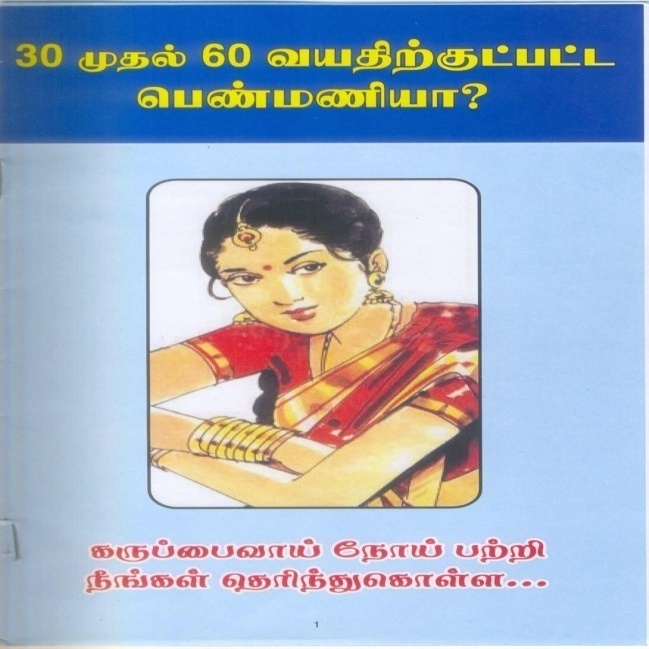 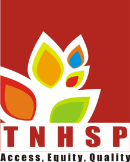 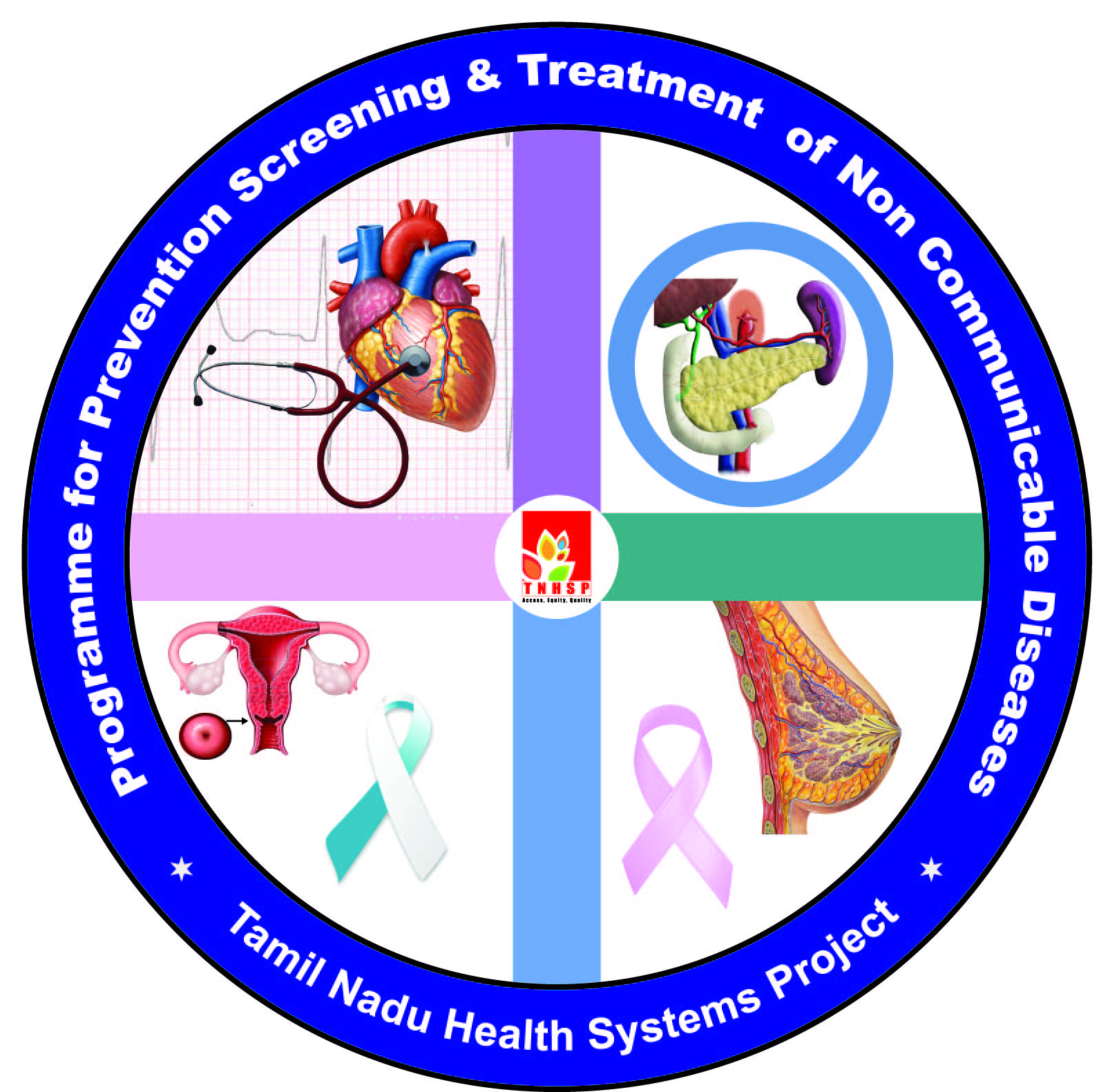 Hospital flex boards…
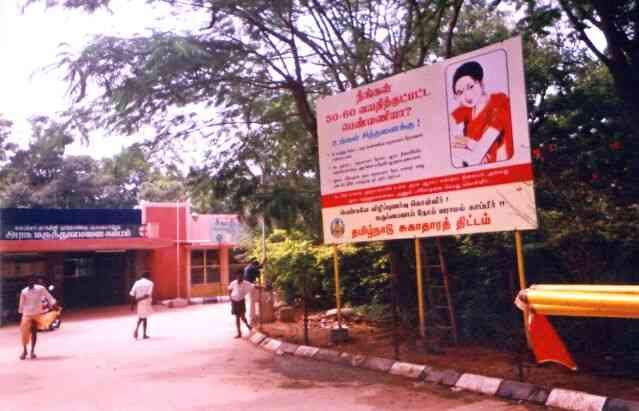 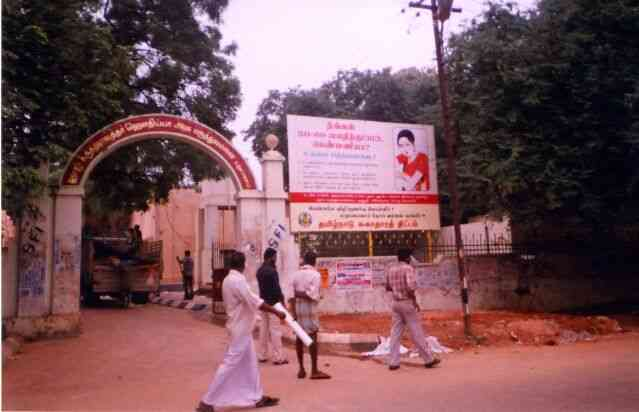 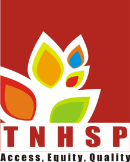 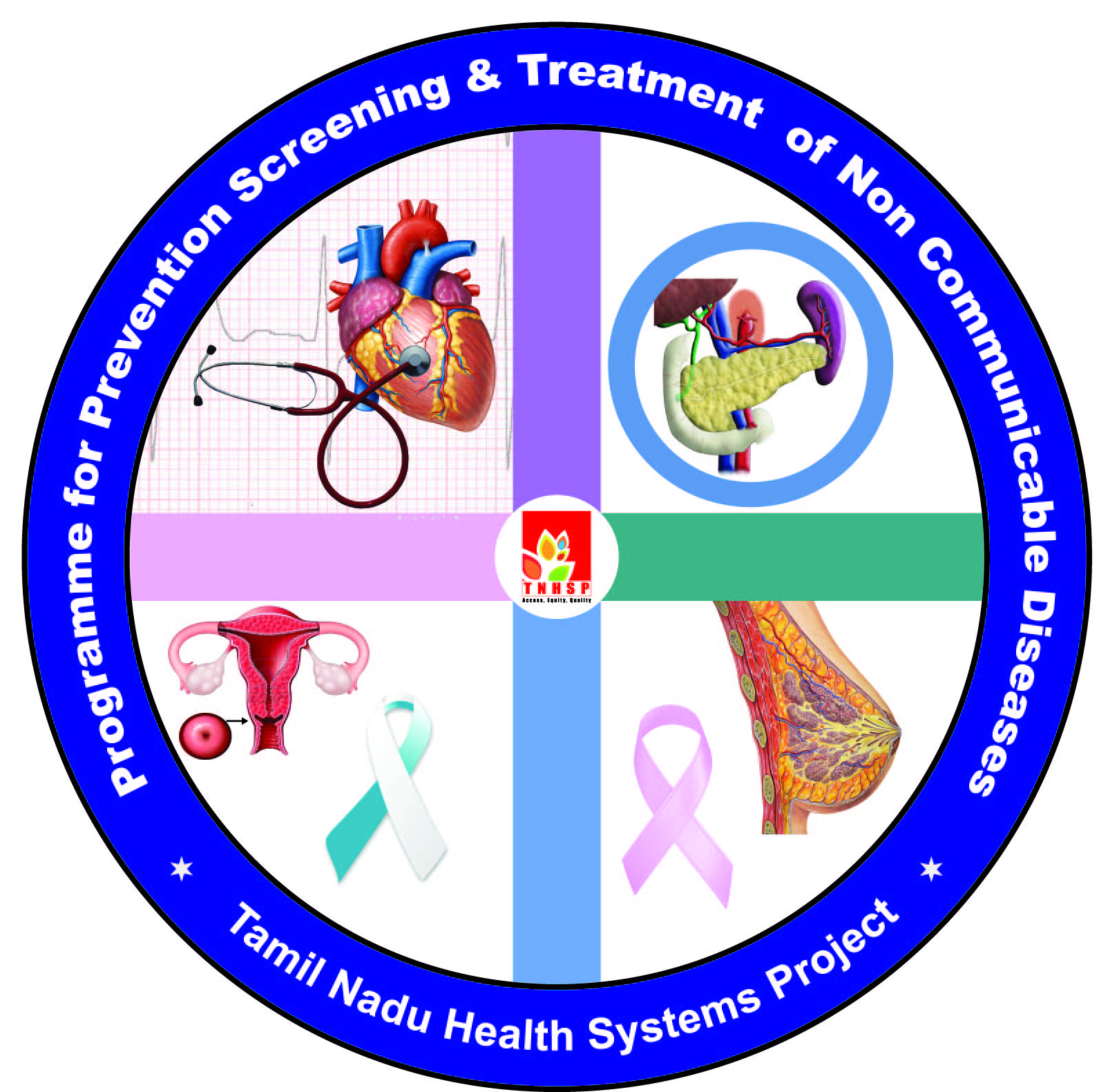 IEC- Bus boards…
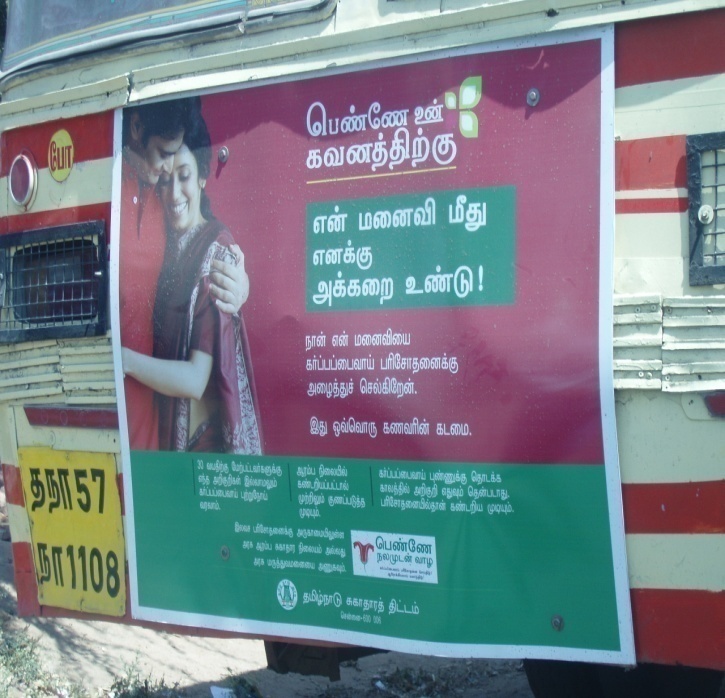 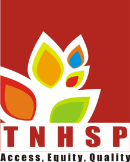 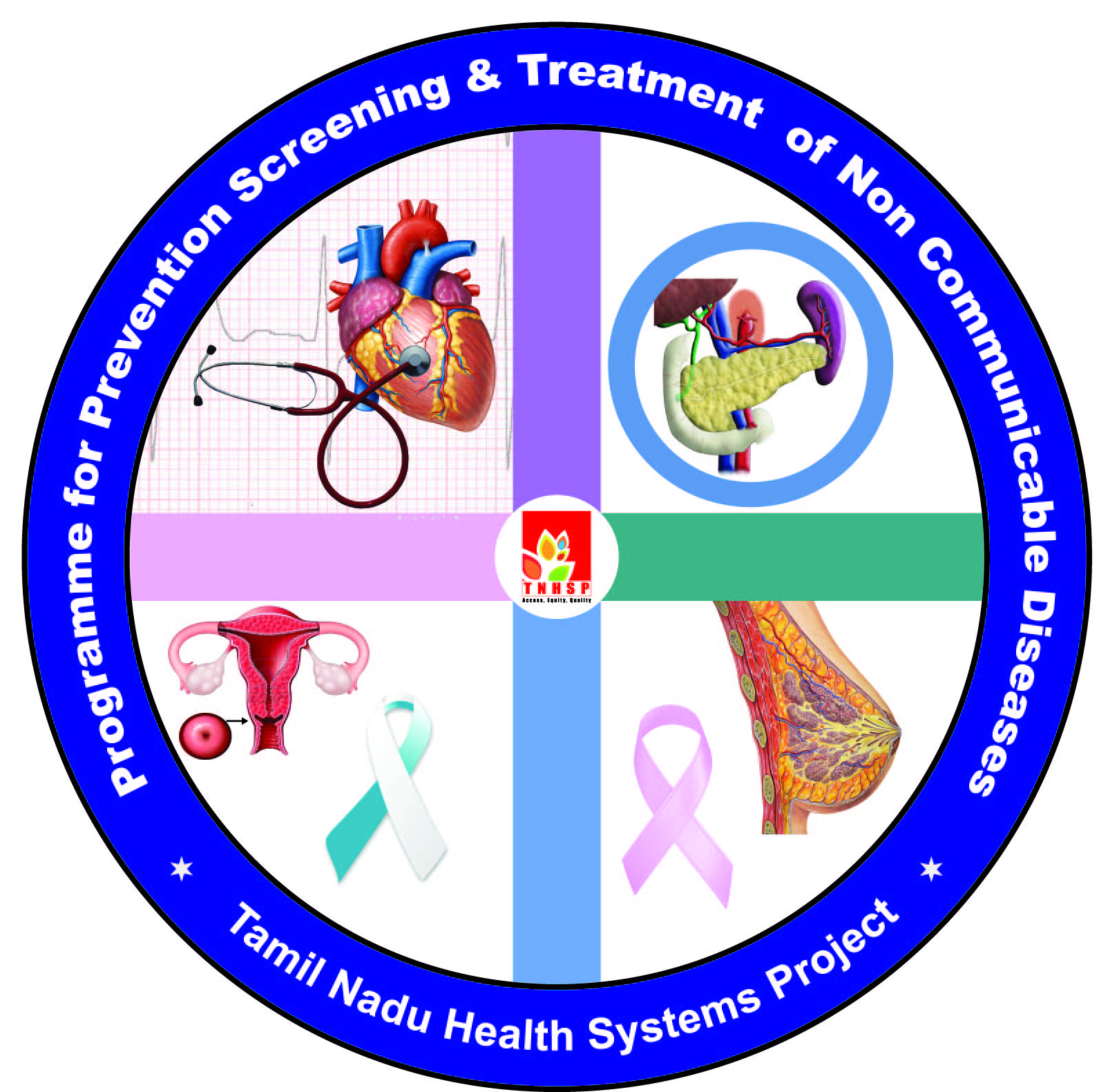 IEC- Bus boards…
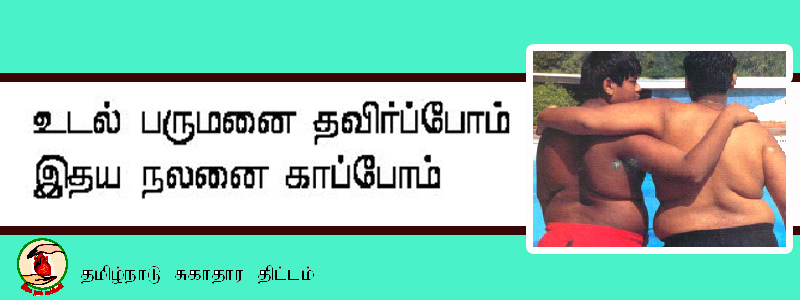 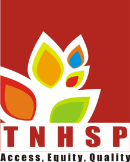 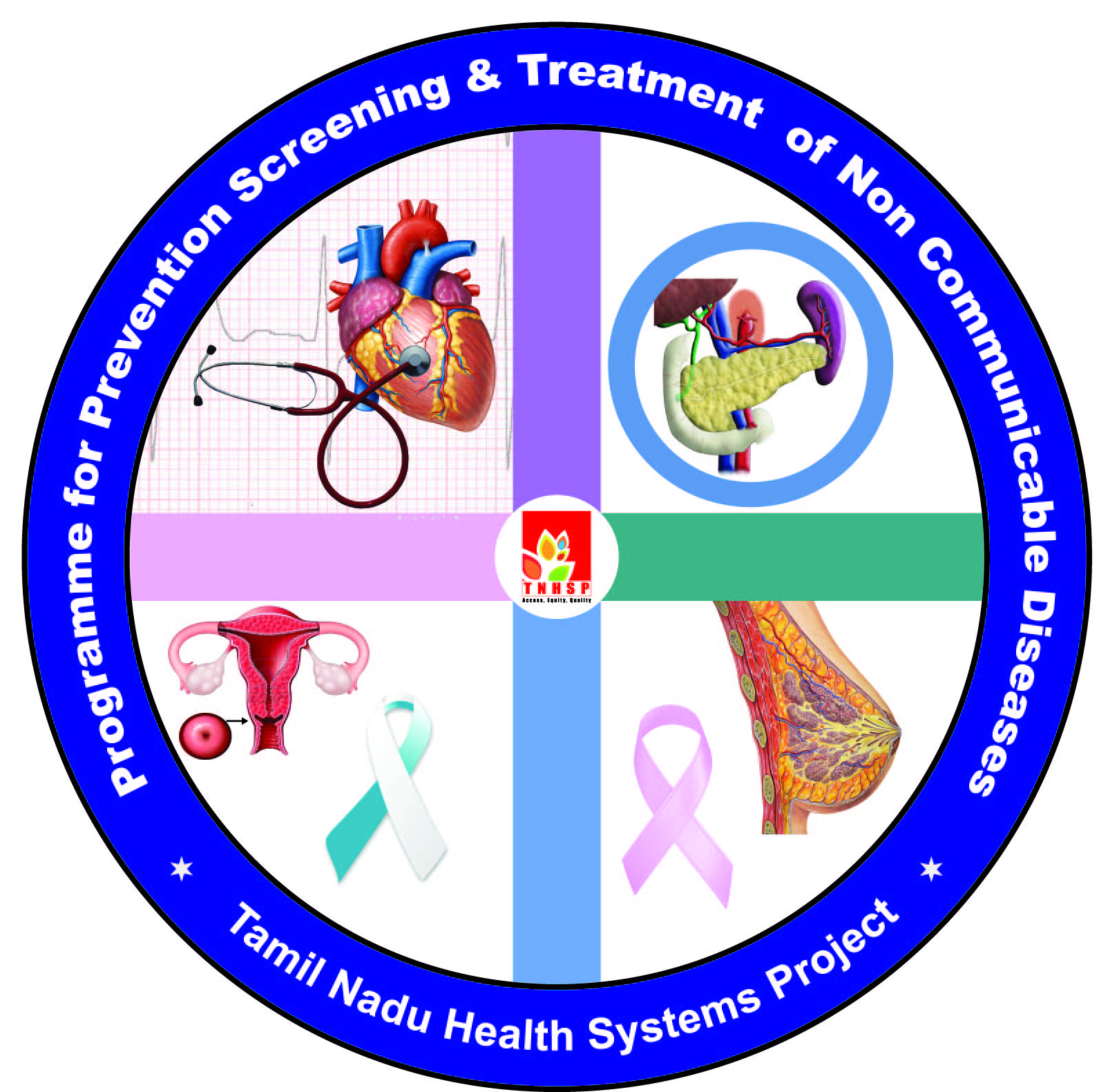 Support from TNHSP for IEC Materials and Clinical protocols for all four interventions to PHCs
Posters
Stickers 
Flip books
Clinical protocols for display
CDs on clinical procedures – CBE /measuring BP / VIA / VILI
Short Tele-films produced by TNHSP
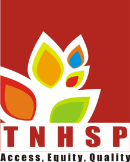 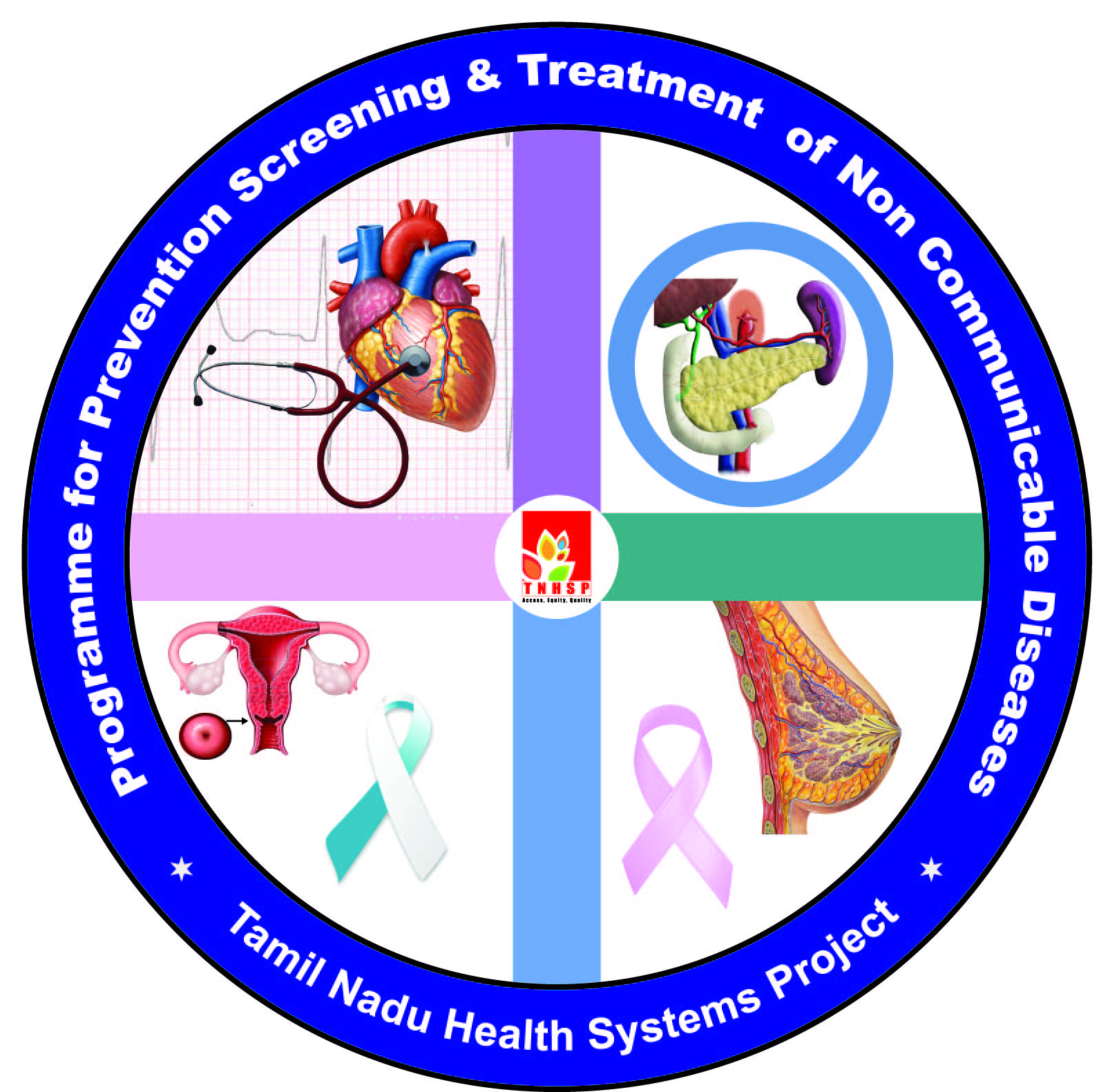 IEC Posters
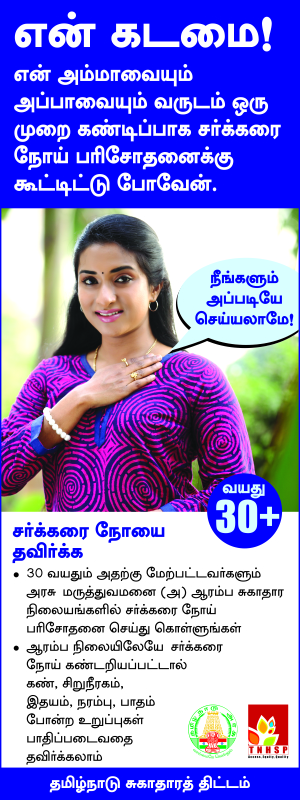 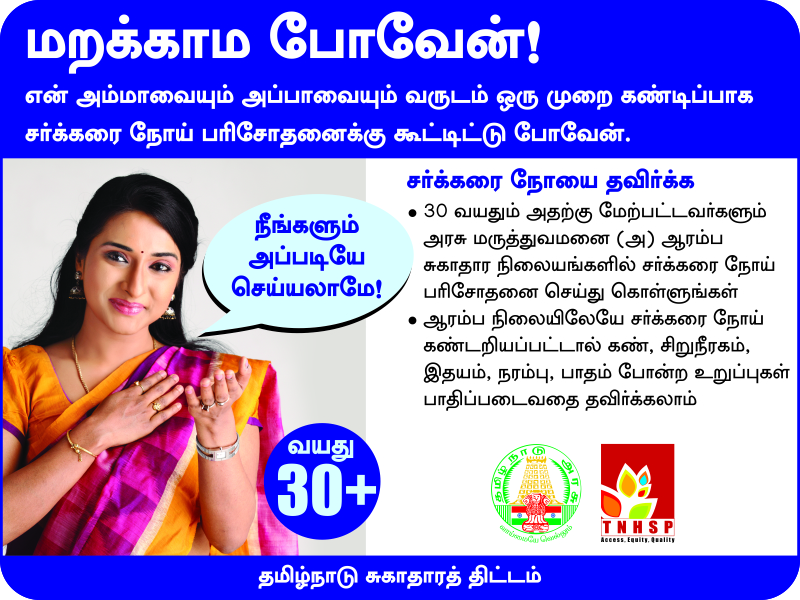 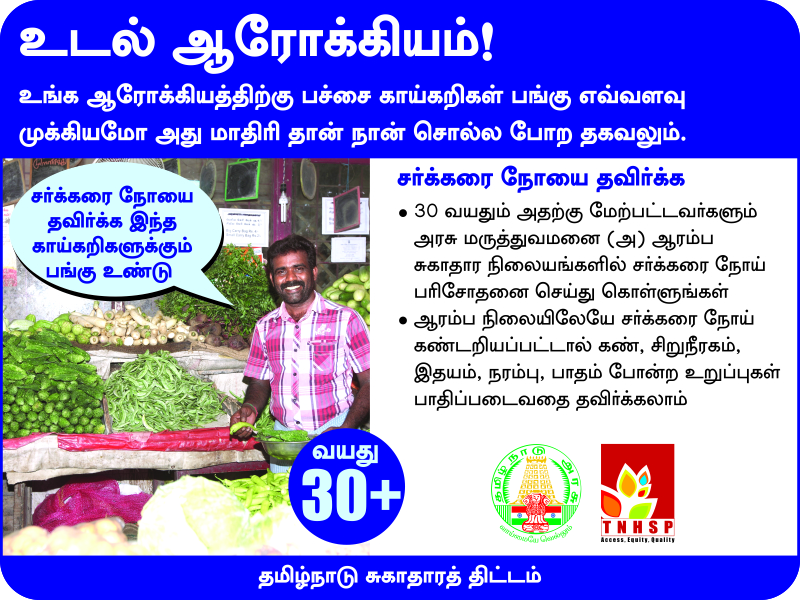 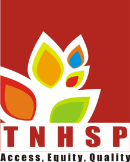 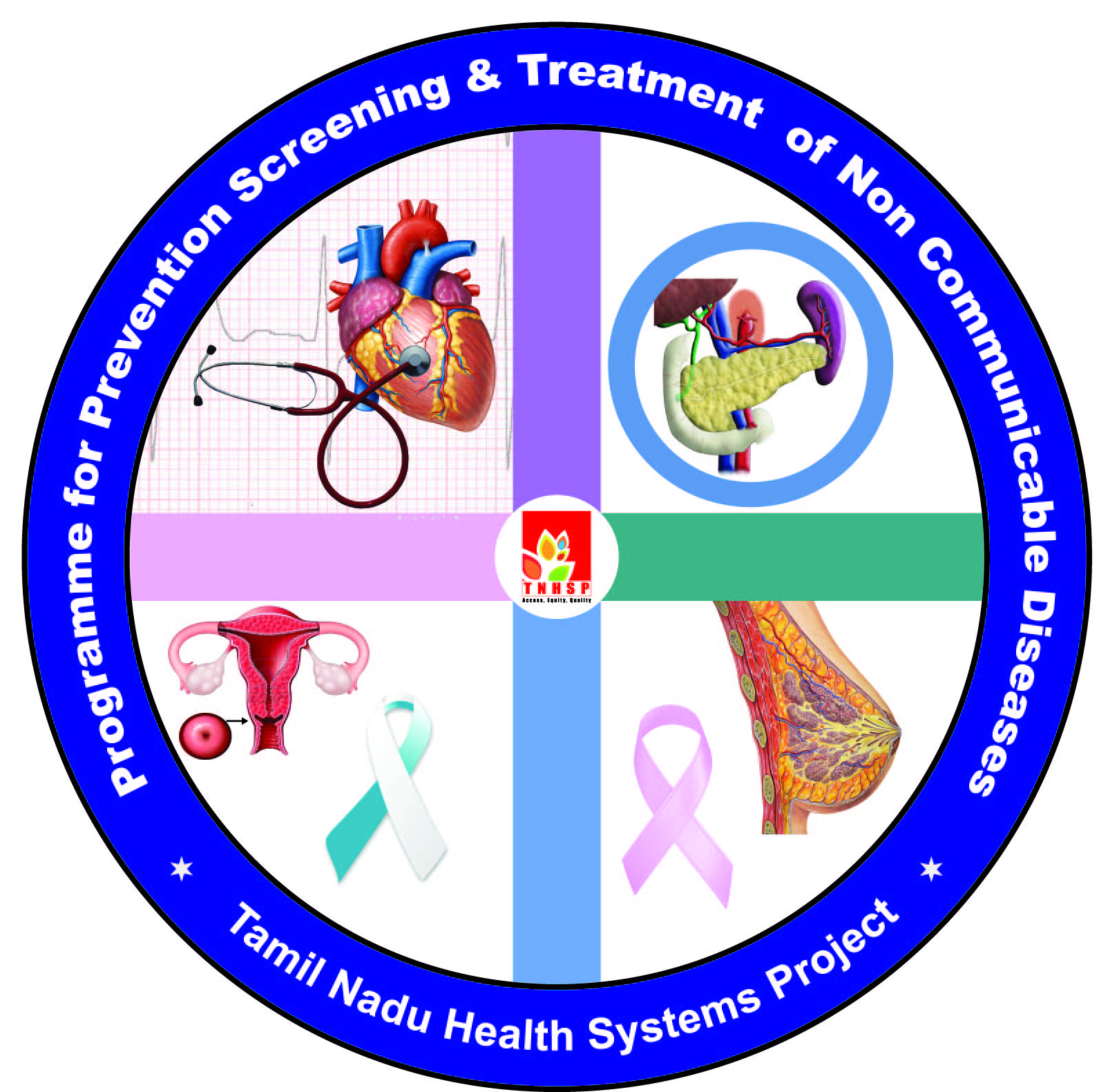 IEC Posters
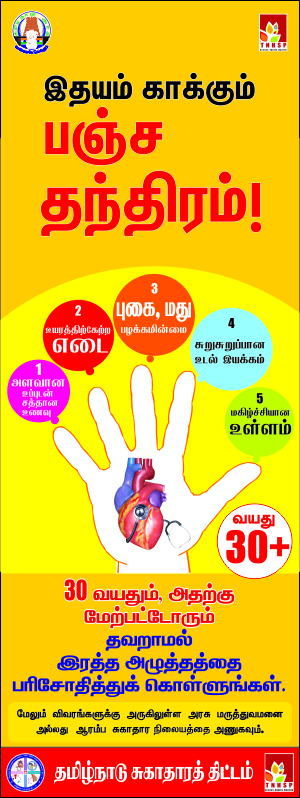 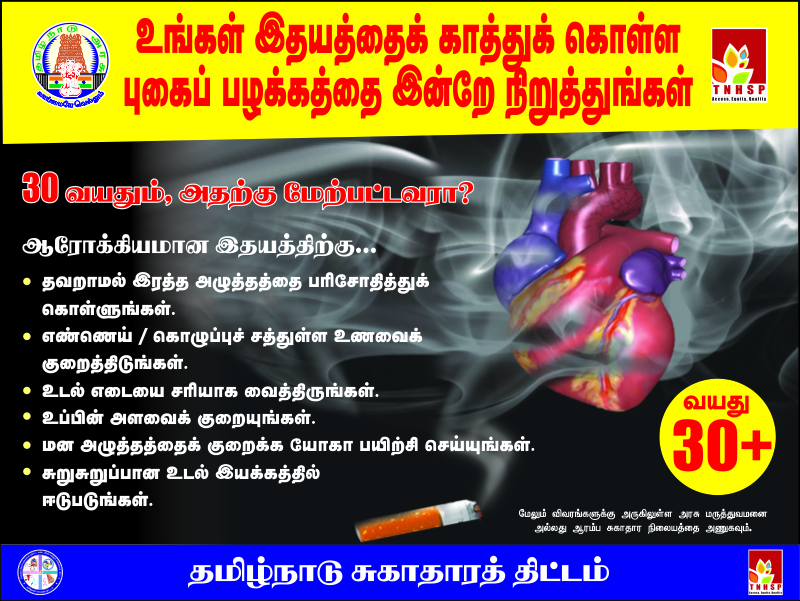 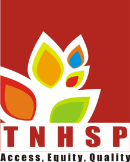 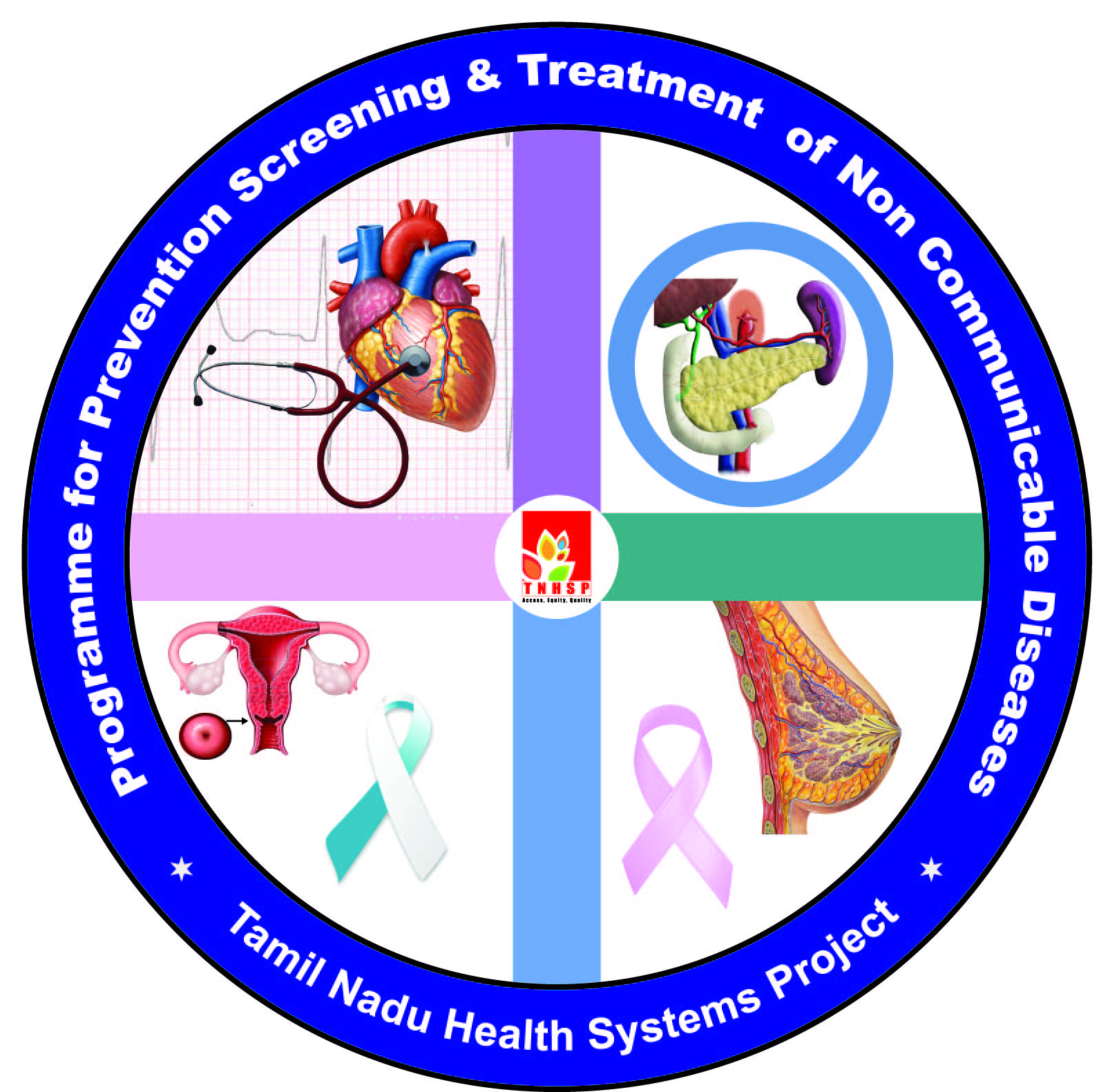 @ cvd clinics
  
counseling high risk group by counselors (through inter personal communication)
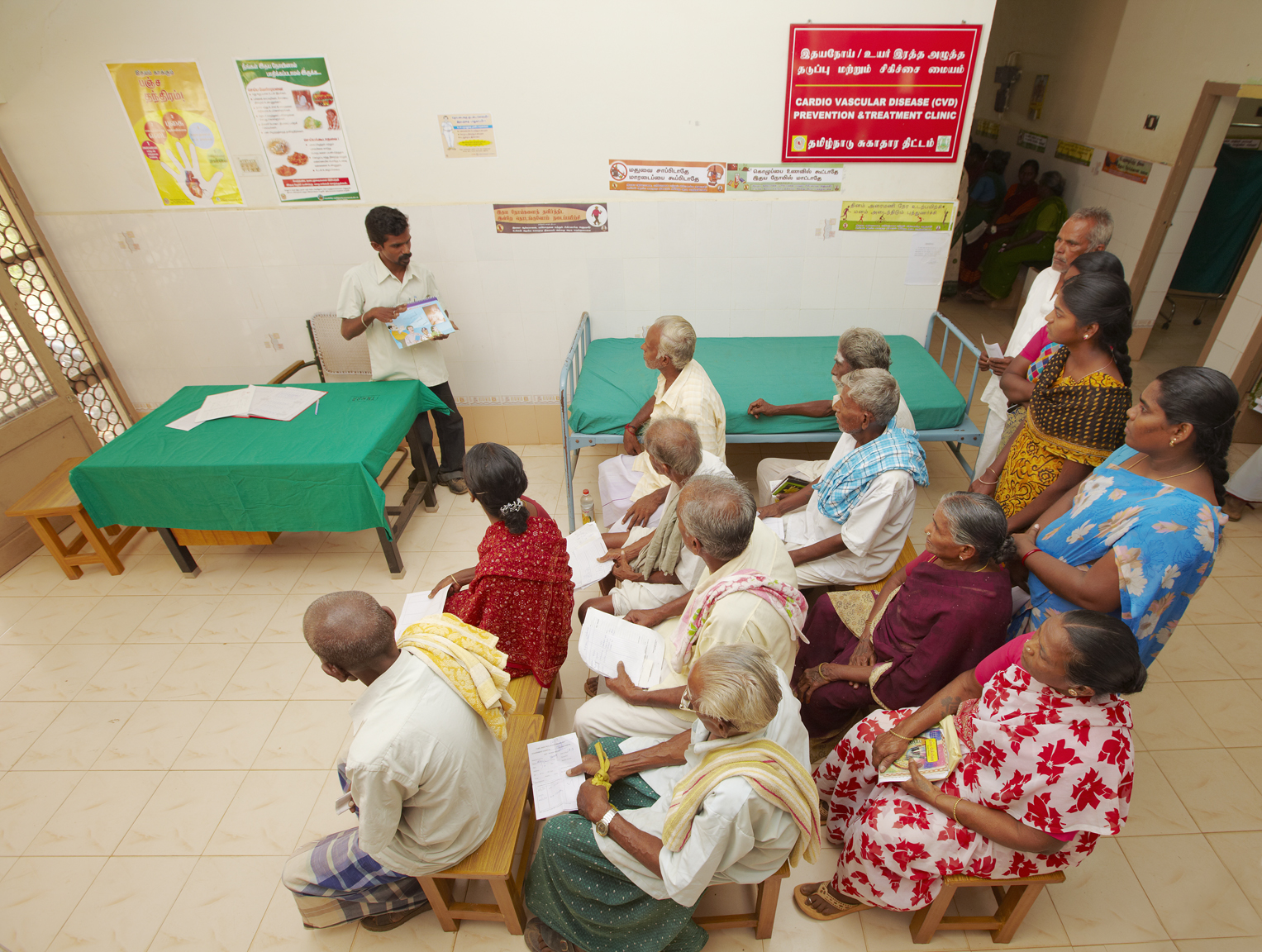 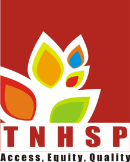 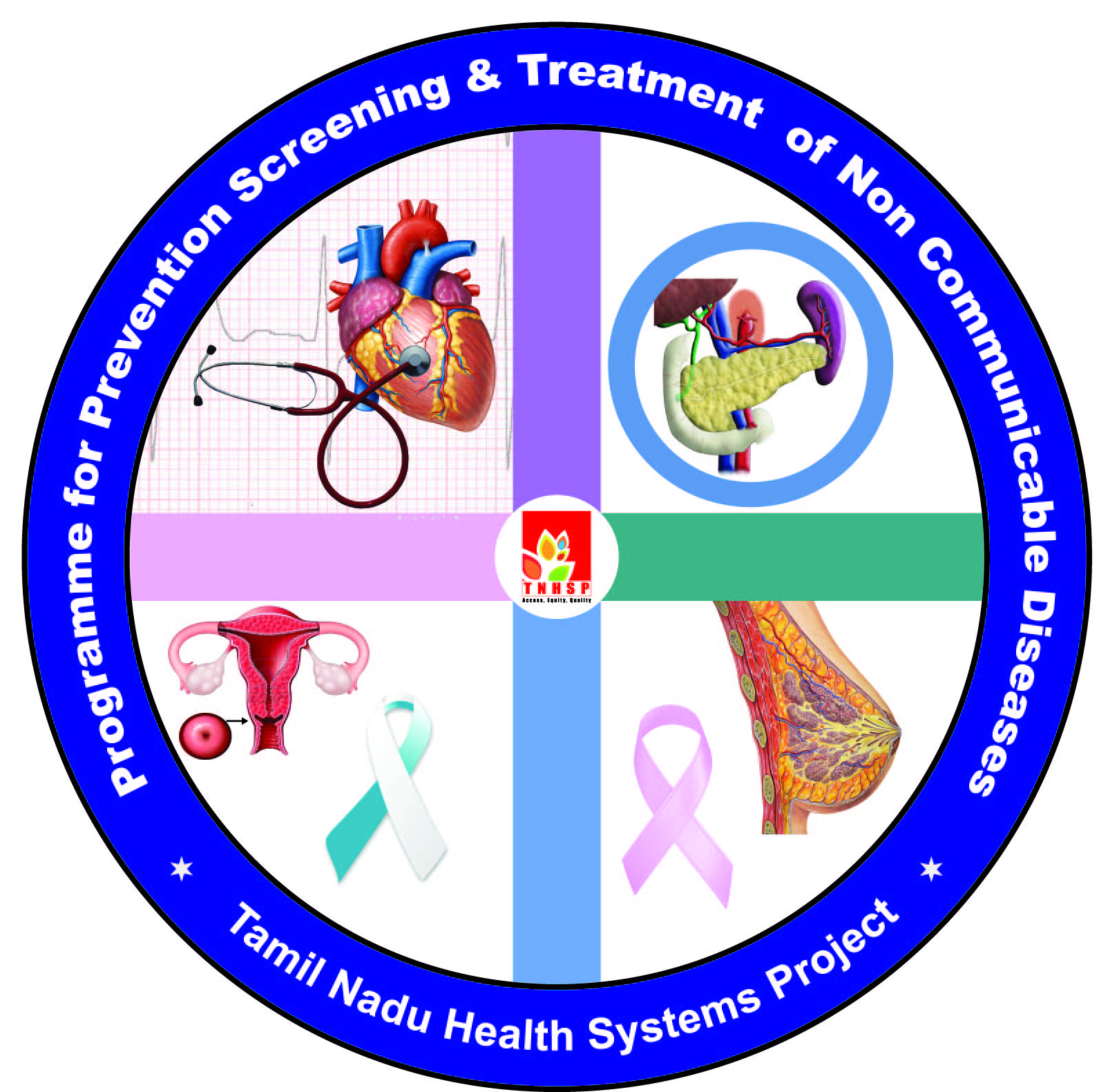 Departments coordinating with TNHSP in the implementation of NCD Programme
Education Department
through SSA
Rural  Development Department
Labor Department
ESI
Municipal Administration & Corporation
Work Place Based Intervention
Clinic Based Intervention in ESI Dispensaries & Hospitals
Clinic Based Intervention in Municipal & Corporation  Dispensaries & Hospitals
Sensitization  SHG Women in the community
School Based Intervention in 17000 Schools
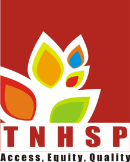 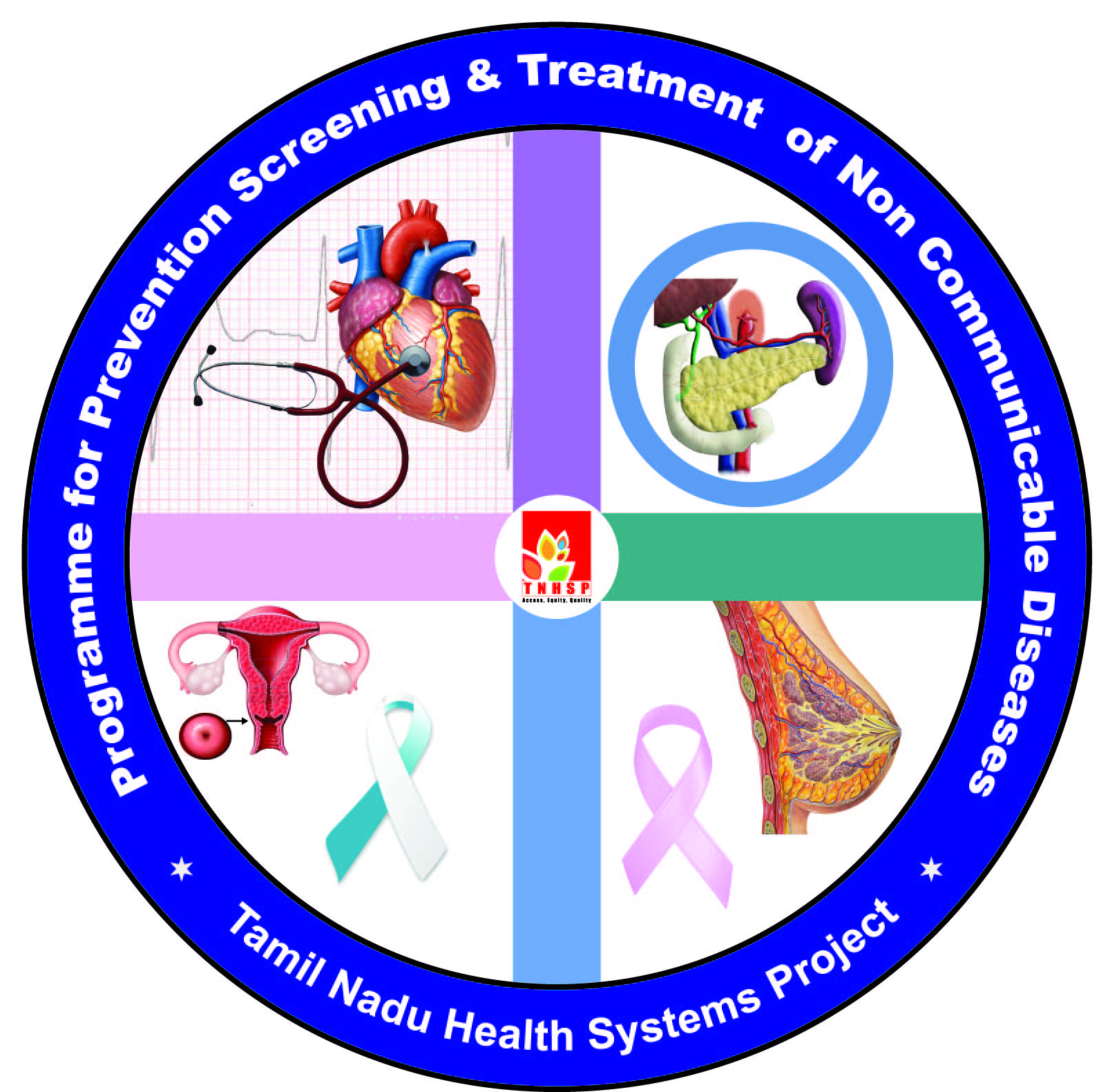 PHASING OF DISTRICTS - PHASE I and PHASE II DISTRICTS
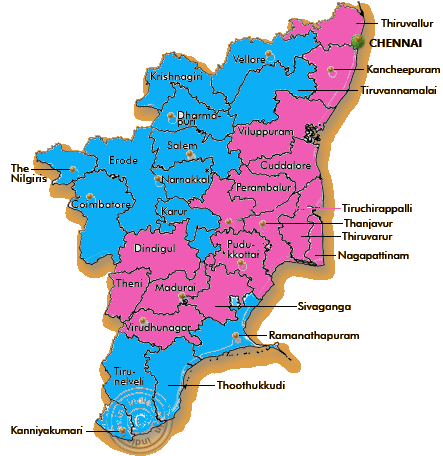 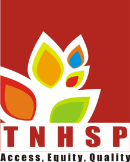 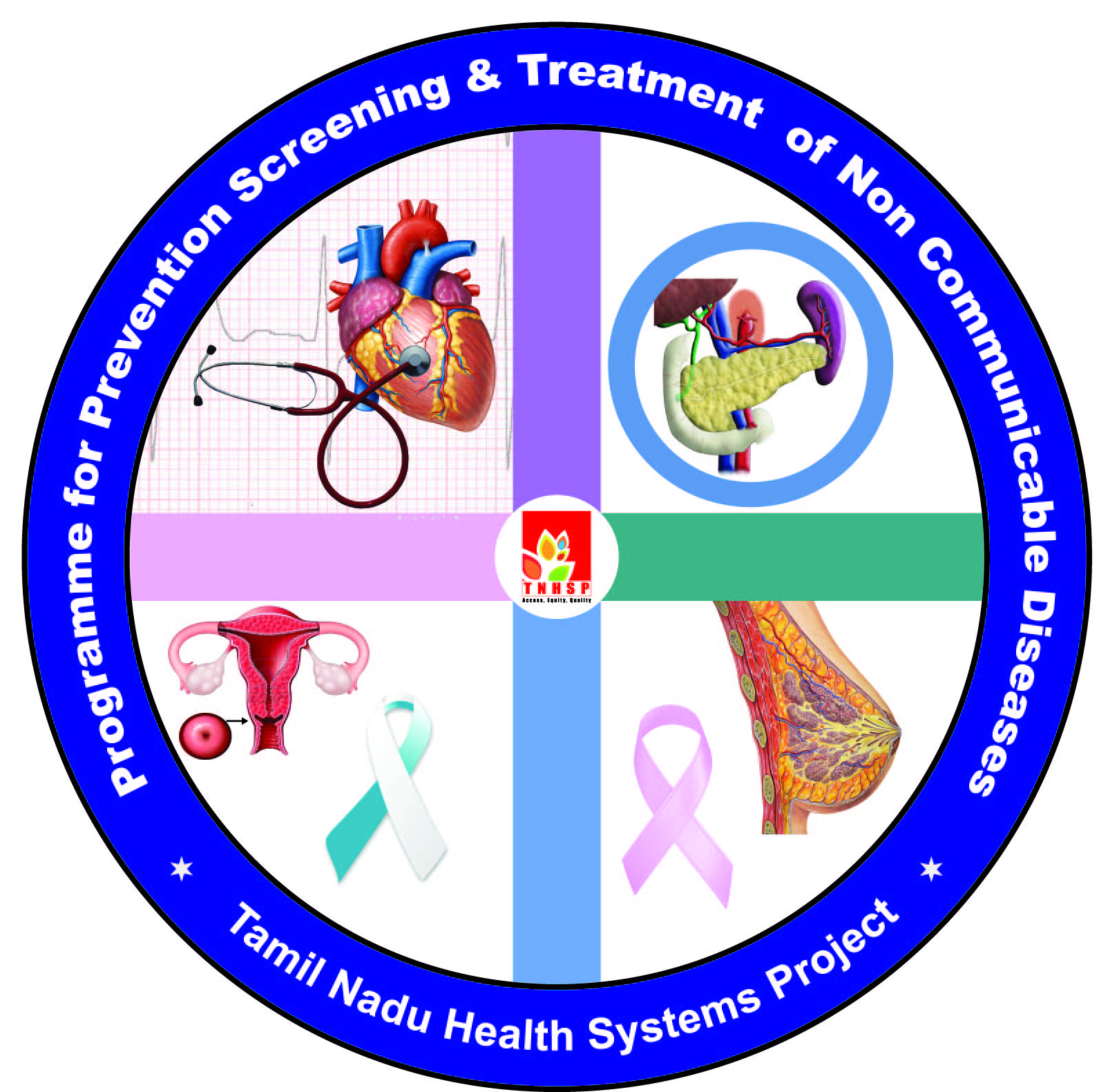 CVD(HT)/DM Prevention and treatment programme - an overview
PHC, GH, GMCH, ESIC dispensaries & hospitals, 100 municipal dispensaries & hospitals
Target men  & women screened for HT/DM using 
BP, Height, Weight, BMI, Waist Circumference, Blood Glucose
Screened positive 
subjected to 
Sr Cholesterol, Sr Creatinine, Urine albumin, ECG, ECHO
at specified centers
Counseling on Life Style Modification  on 
Physical activity, Dietary habits, Cessation of Smoking/Alcohol, Stress management, etc.,
Treatment and follow-up to be done according to the designed protocol 
At respective centers
Screened positive with complications will be referred 
  to Tertiary centers ; also linked with the 
Chief Minister’s  Comprehensive  Health  Insurance scheme
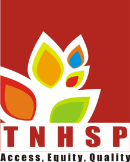 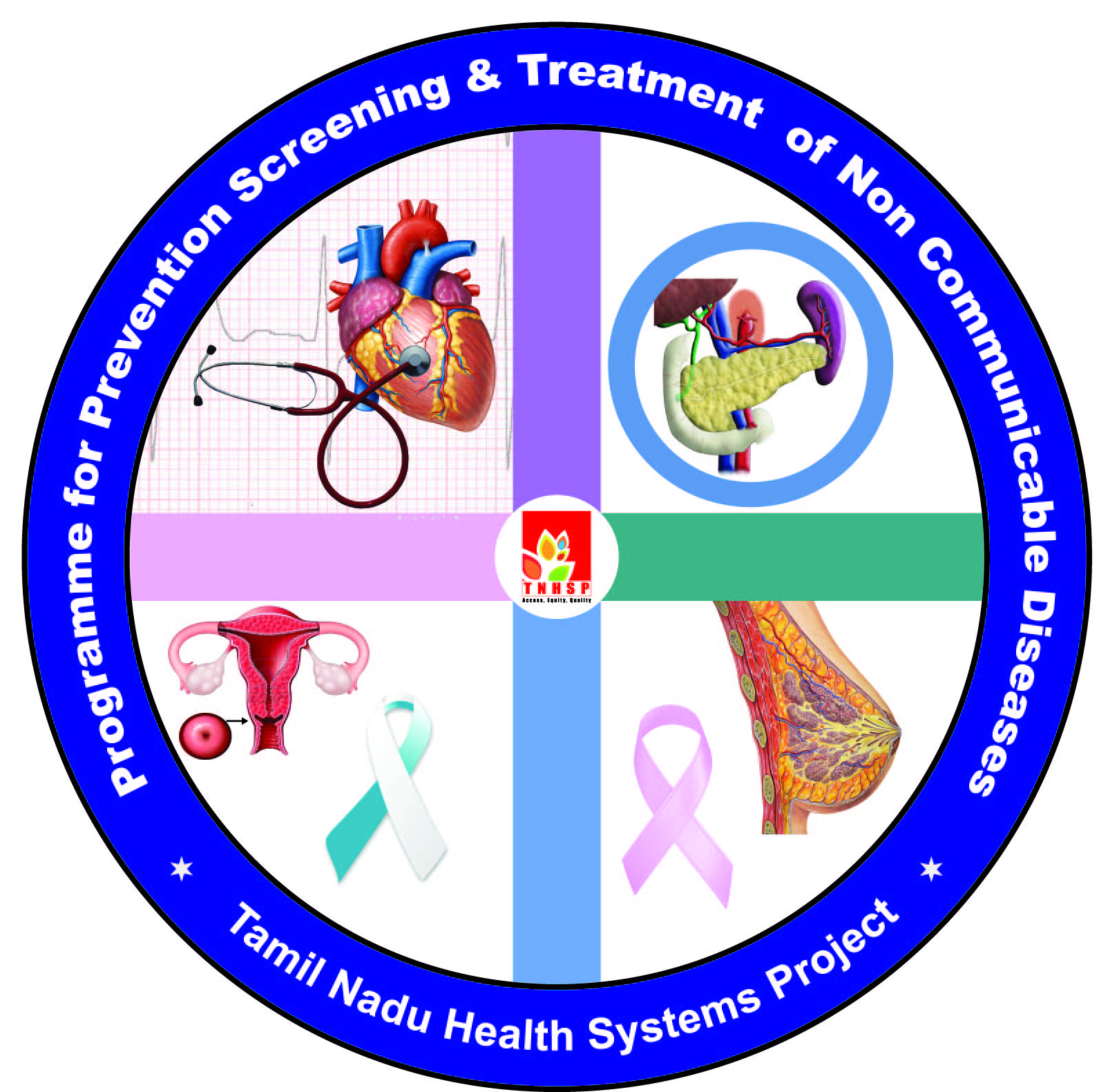 Breast / Cervical Cancer Screening and treatment programme - an overview
PHC, GH, GMCH, ESIC dispensaries & hospitals, 100 municipal dispensaries & hospitals
Target Women screened for Breast cancer (CBE) / Cervical Cancer (VIA/VILI)
Secondary evaluation using Mammography / FNAC , Biopsy, Nipple secretion cytology / Colposcopy
GH, GMCH, ESIC hospitals, 10 municipal hospitals
Microscopic confirmation through Histopathological examination
Govt. Medical College Hospital
Govt. Medical College Hospital
Staging and treatment
Diagnostic and treatment services are linked with the 
Chief Minister’s  Comprehensive  Health  Insurance scheme
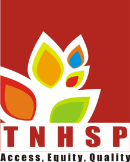 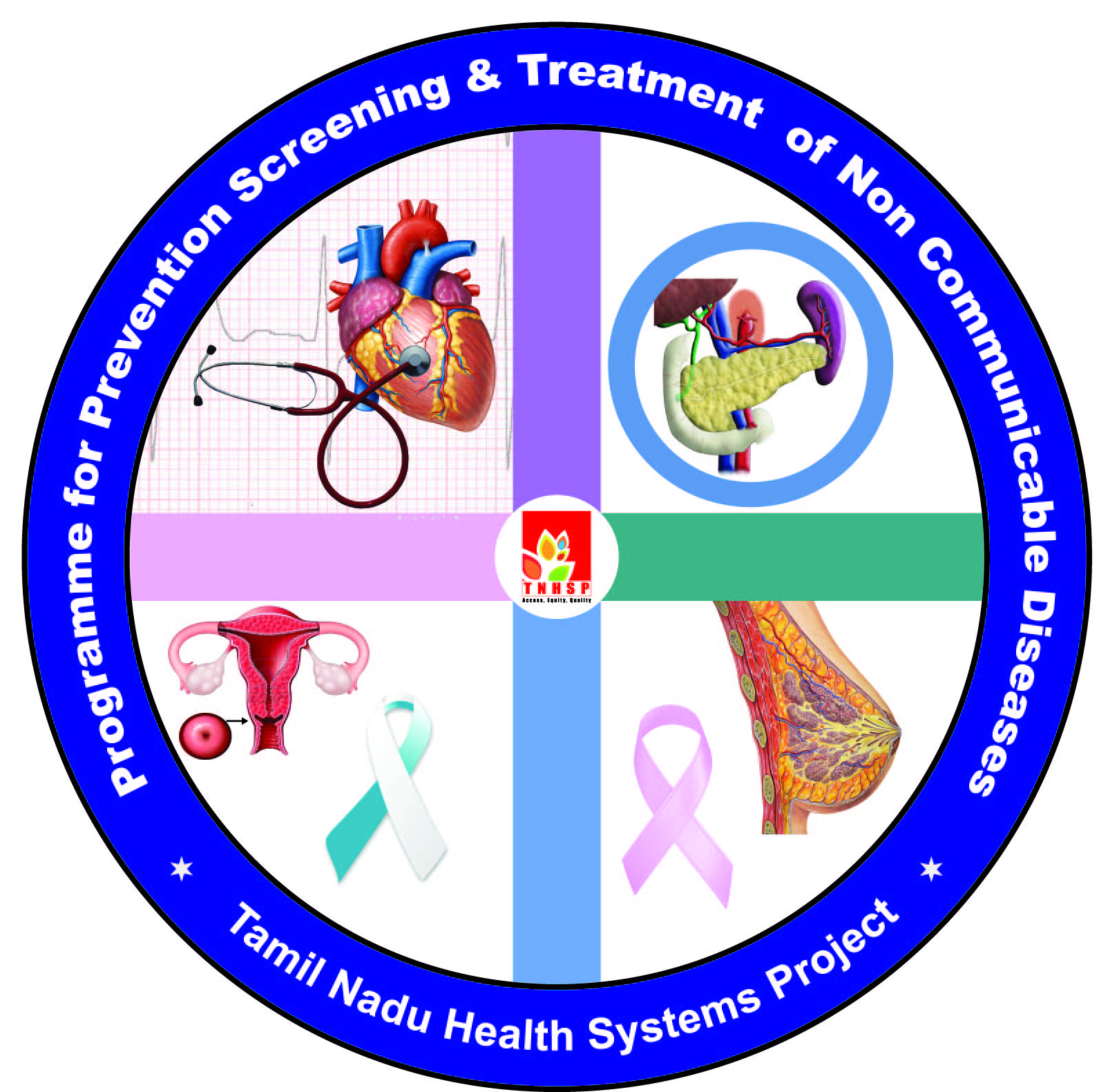 NCD Online screens with CDSS
NCD  online screens developed and deployed on the existing HMS platform
Clinical decision support system (CDSS) integrated with the screens for the assistance of physicians and NCD staff nurses
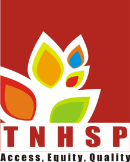 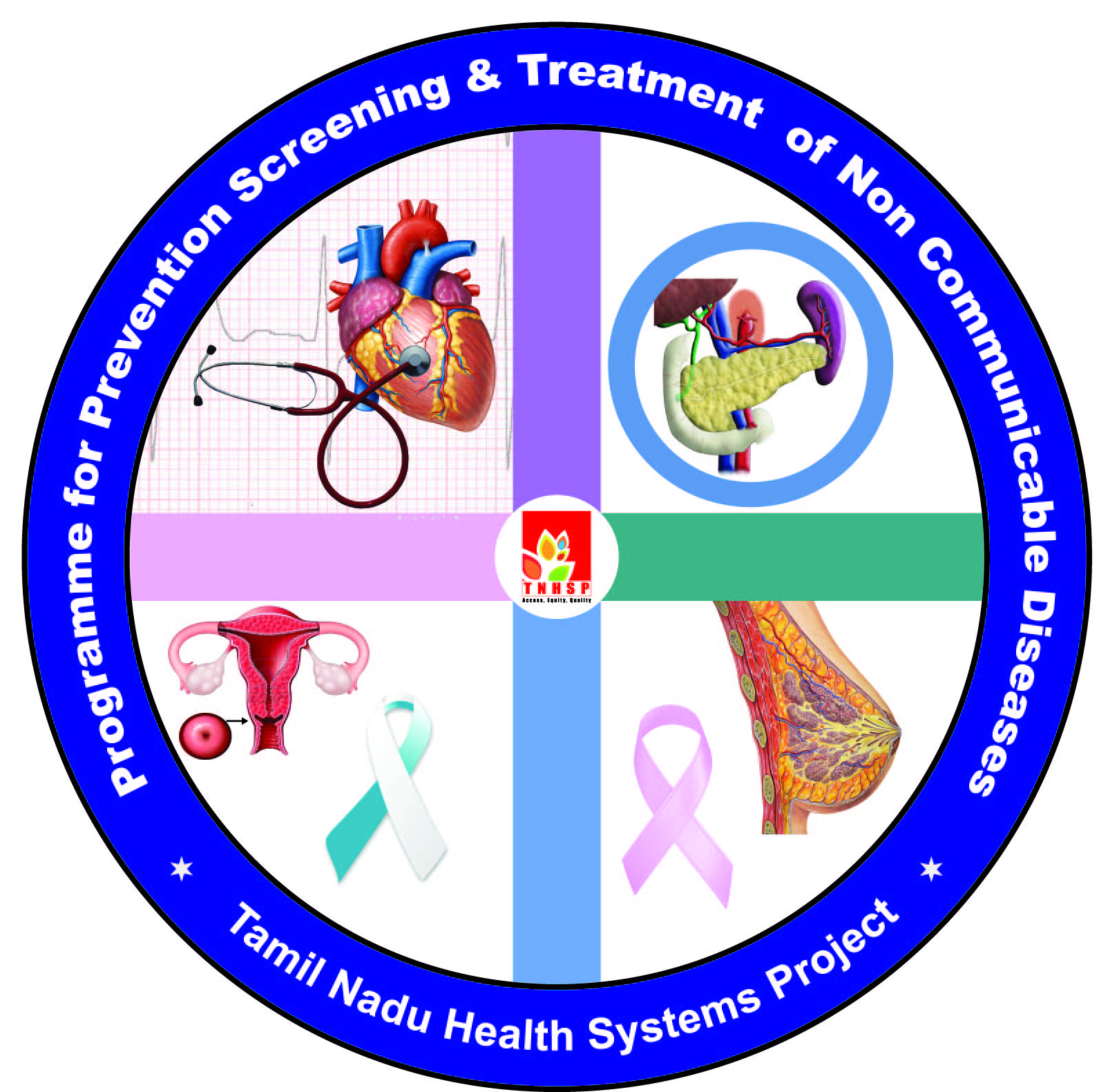 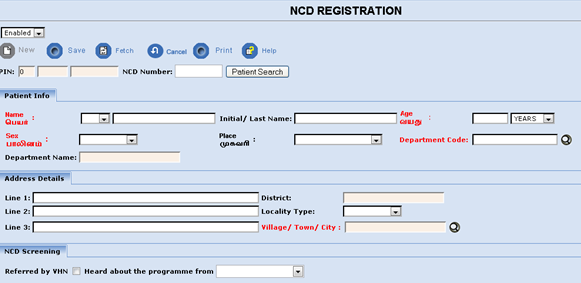 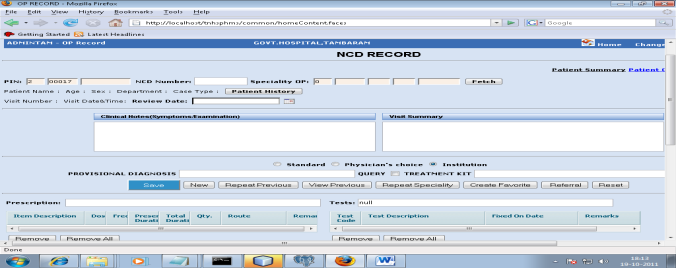 NCD registration screen
1
2
3
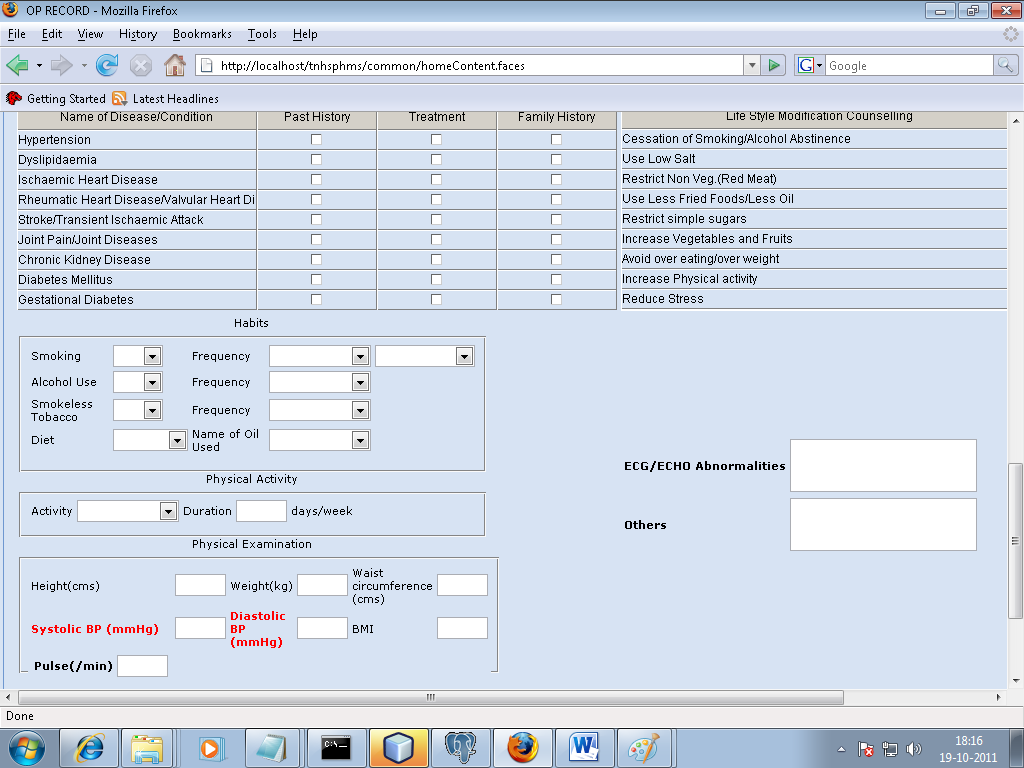 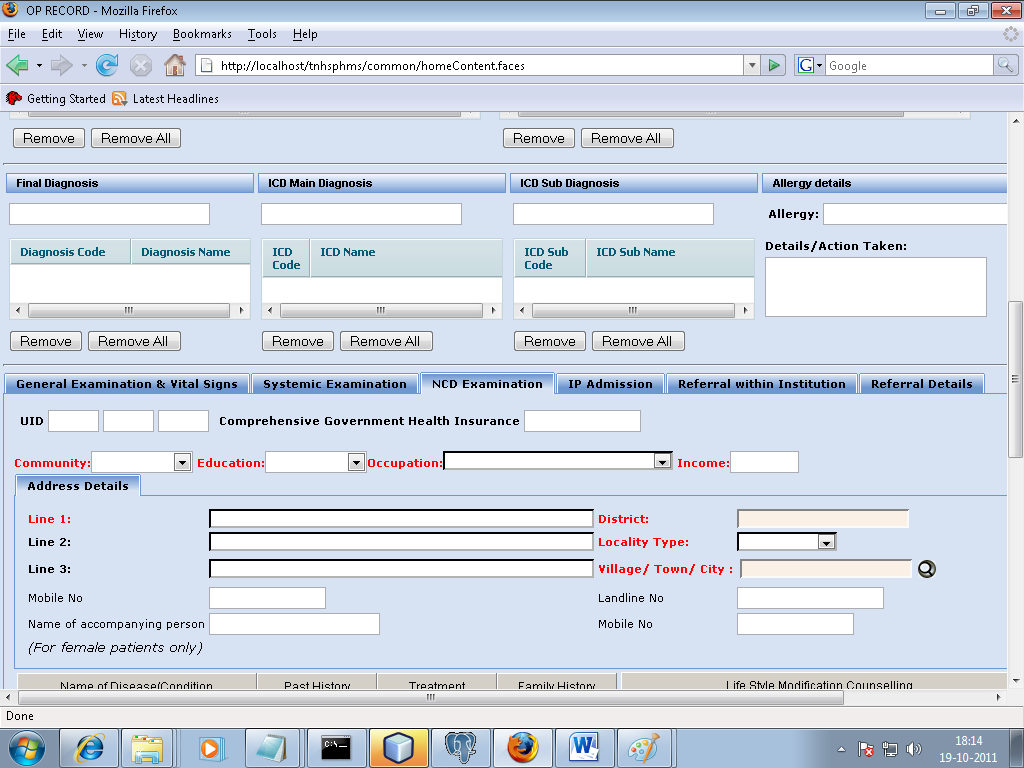 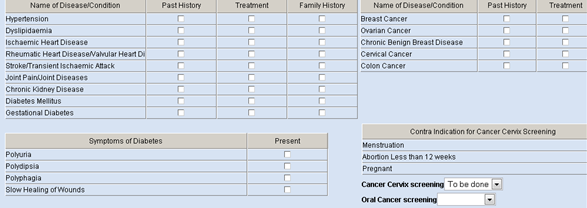 Suspected Cancer screen
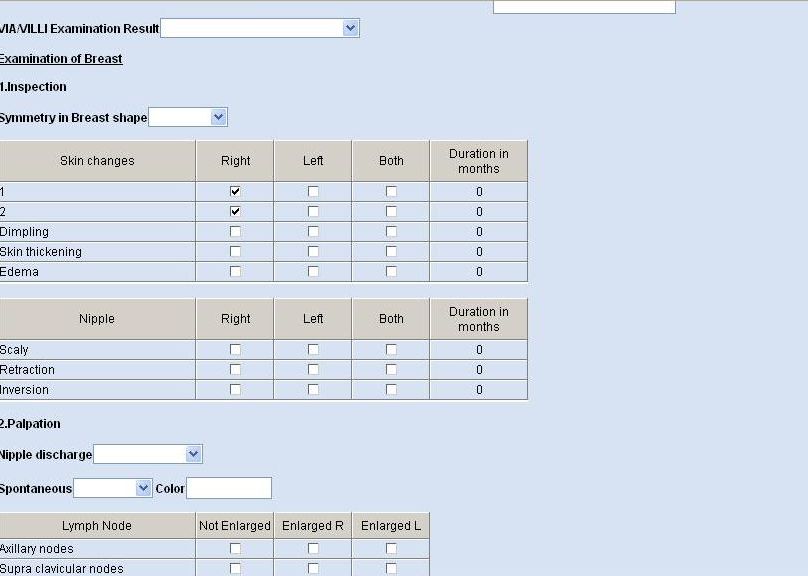 5
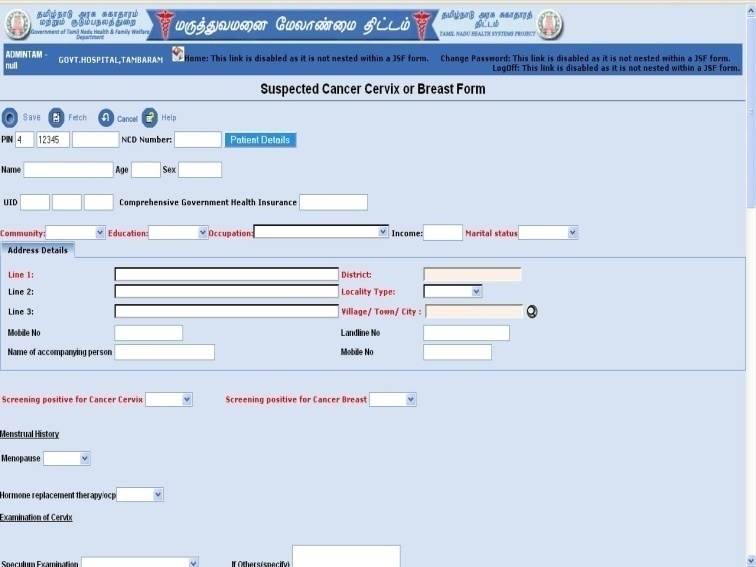 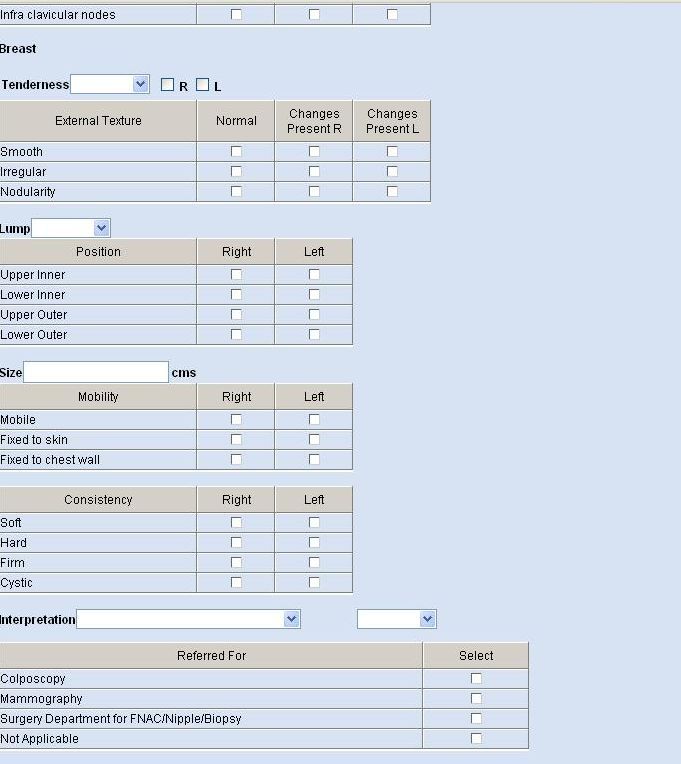 4
6
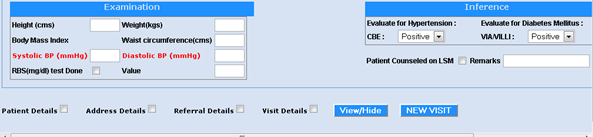 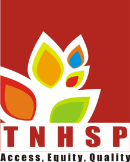 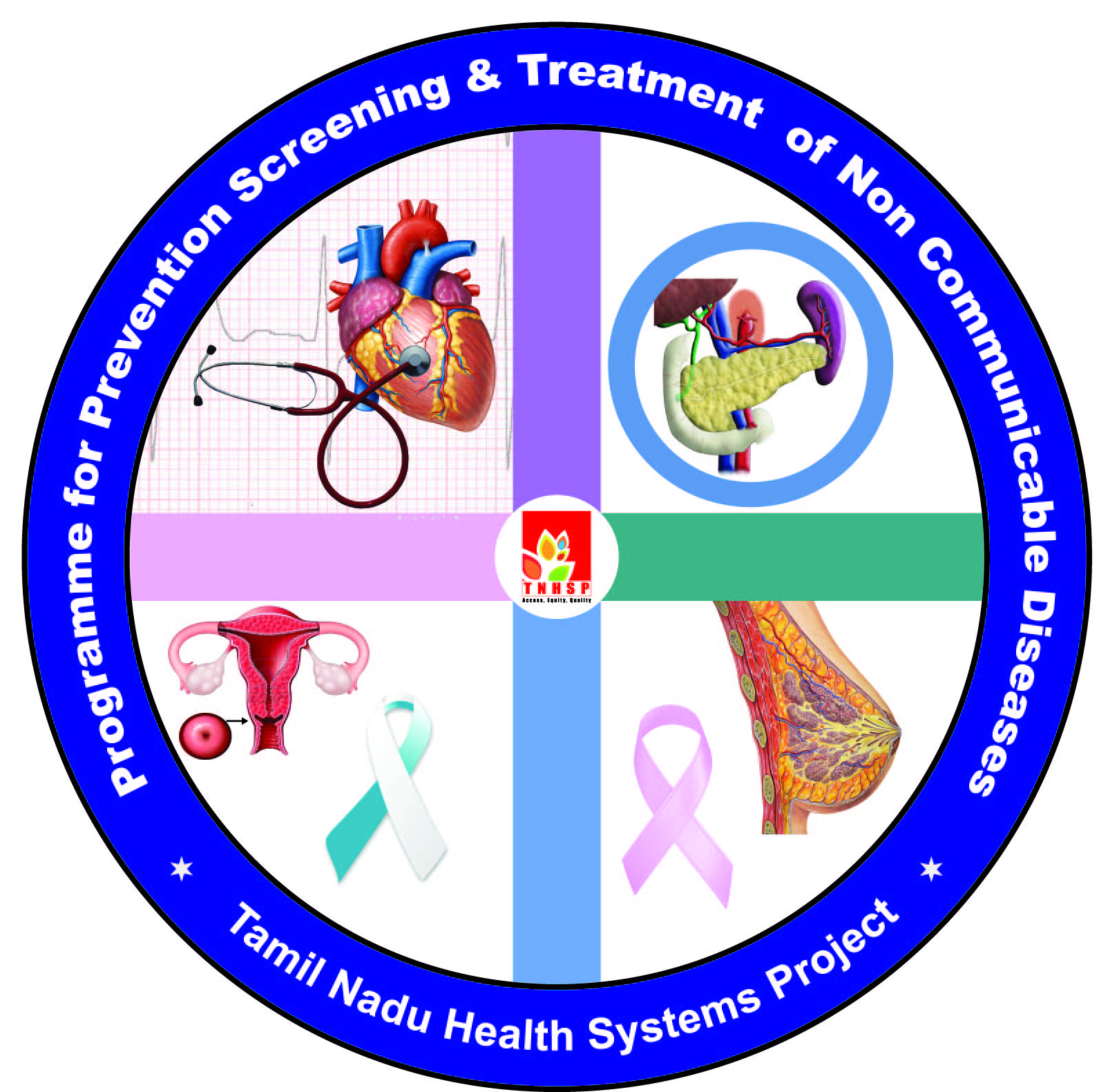 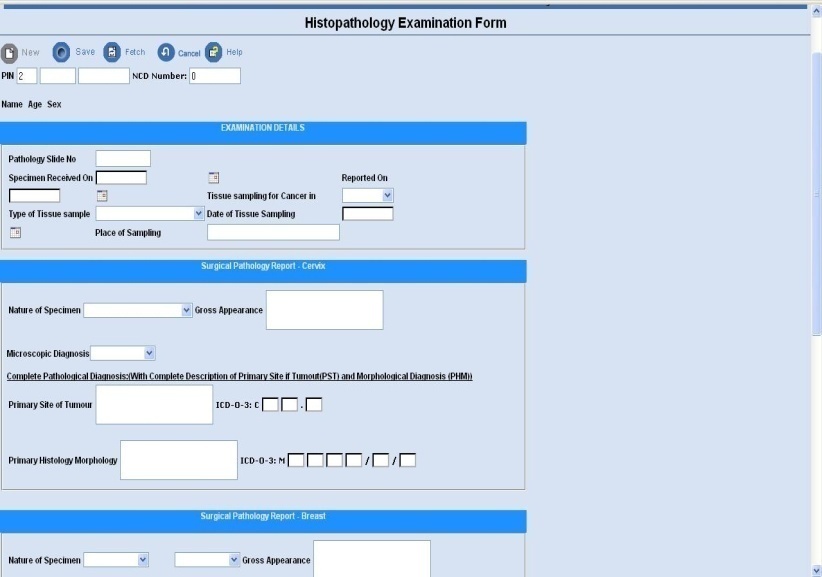 Mammography screen
Colposcopy screen
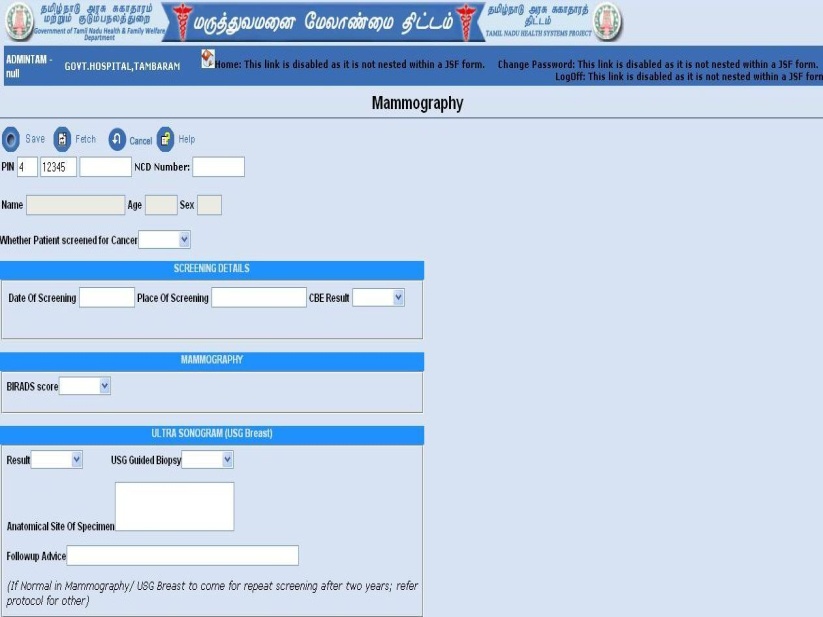 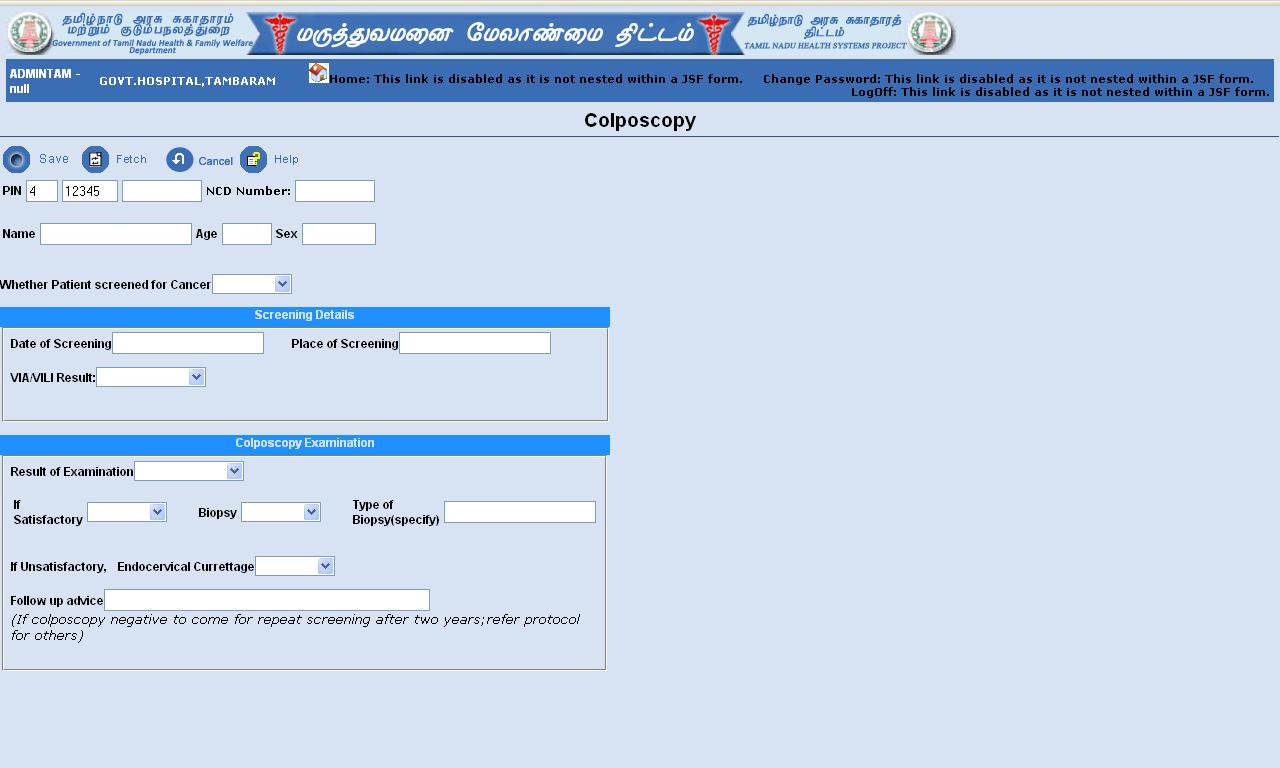 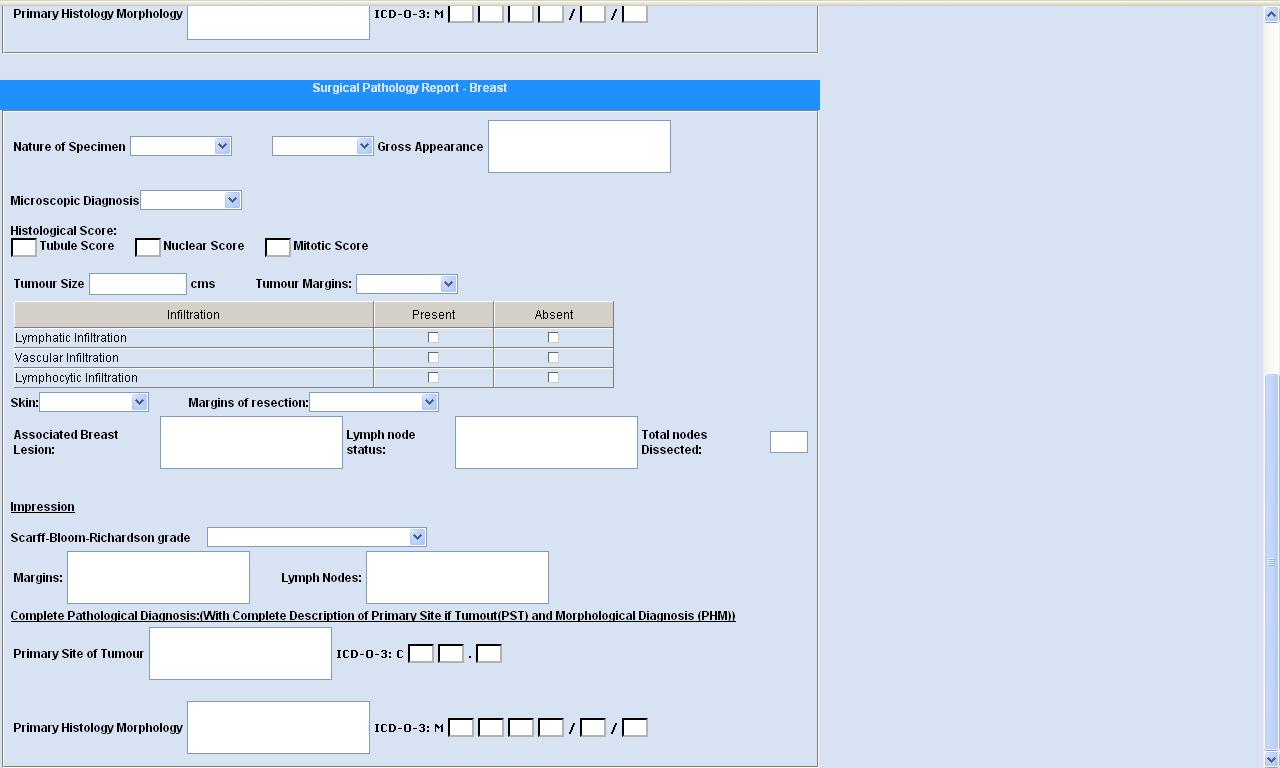 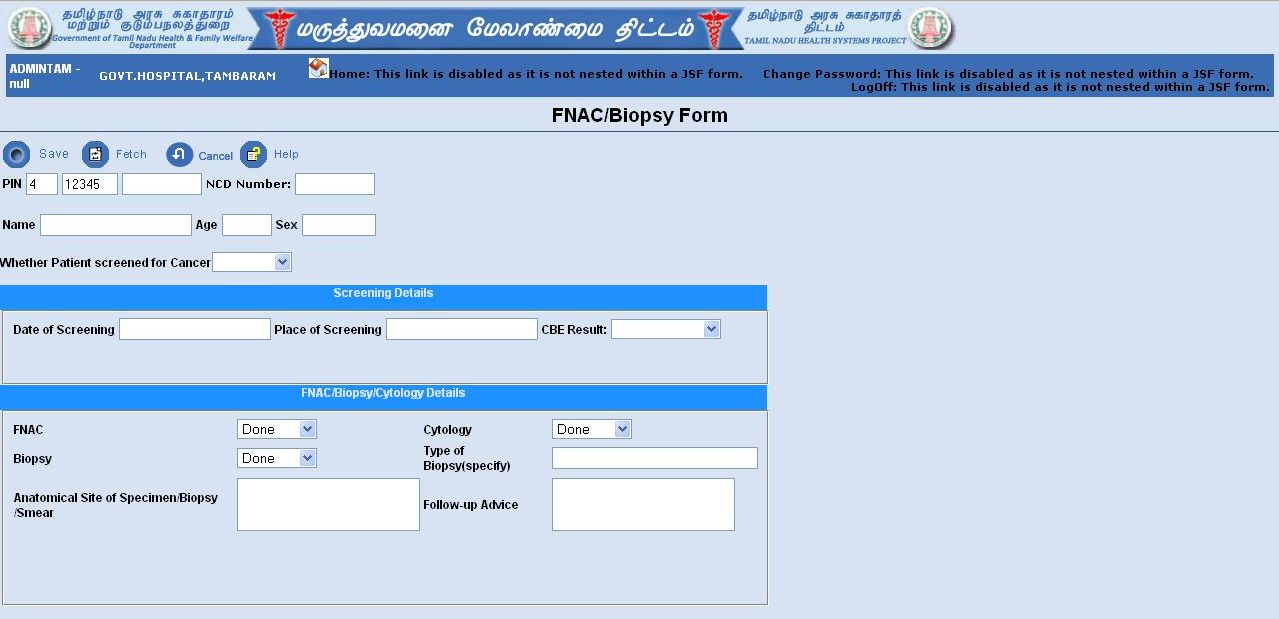 Histopathology Examination screen
FNAC/Biopsy screen
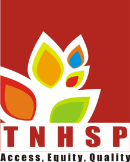 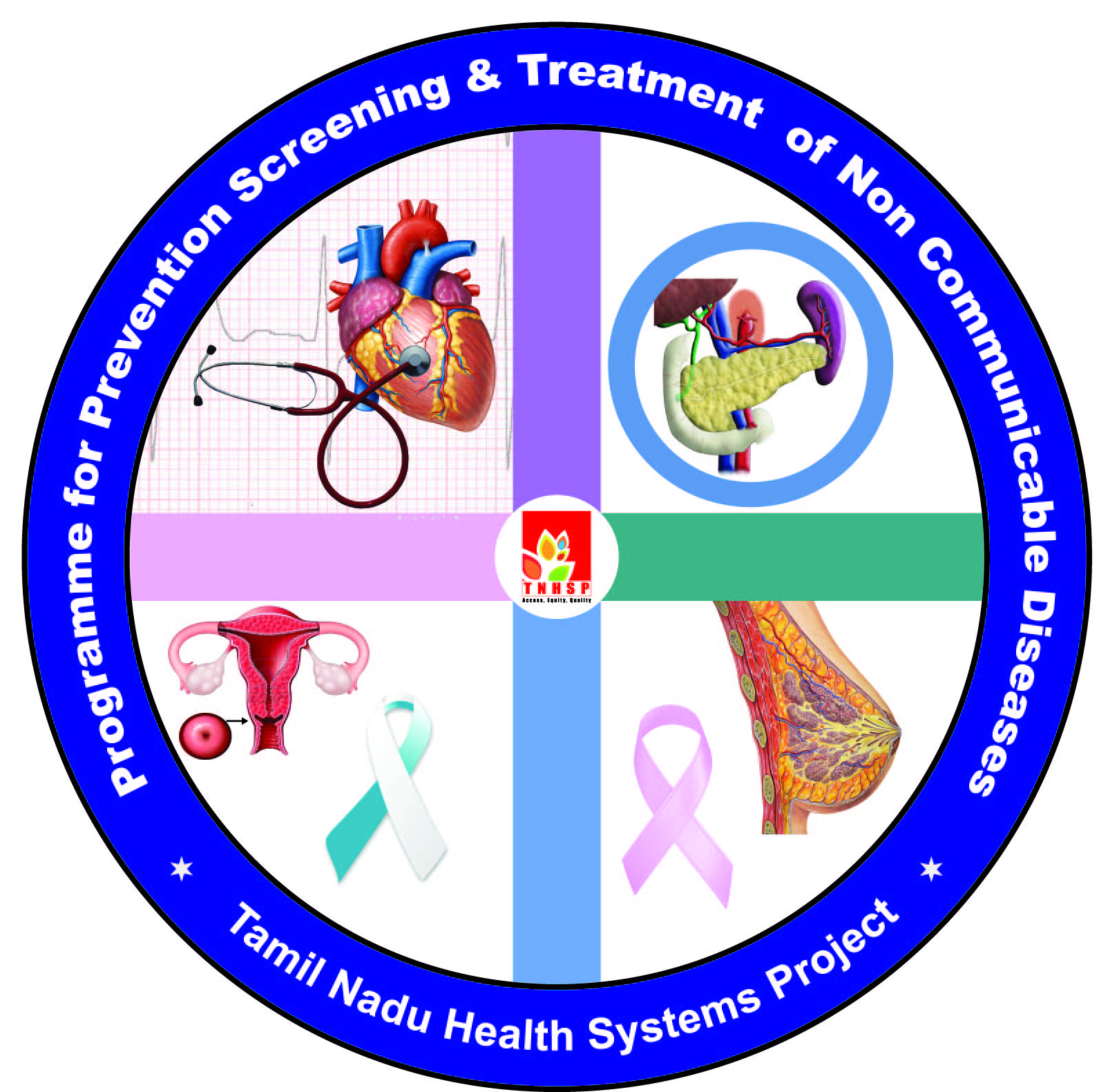 Cancer Staging & Treatment screens
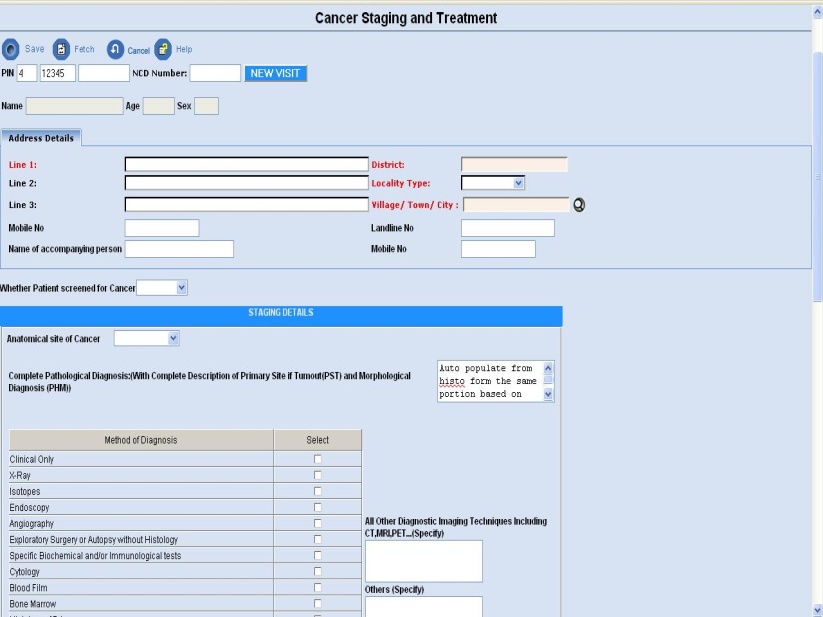 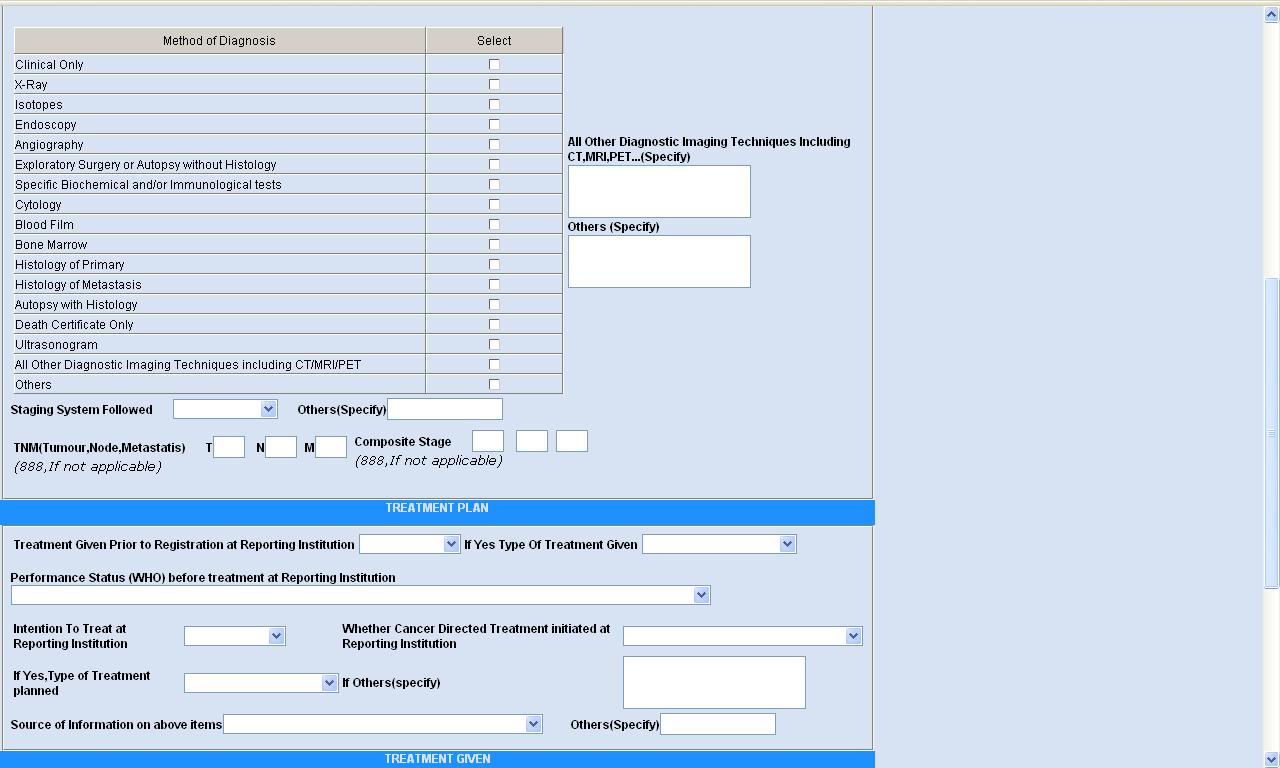 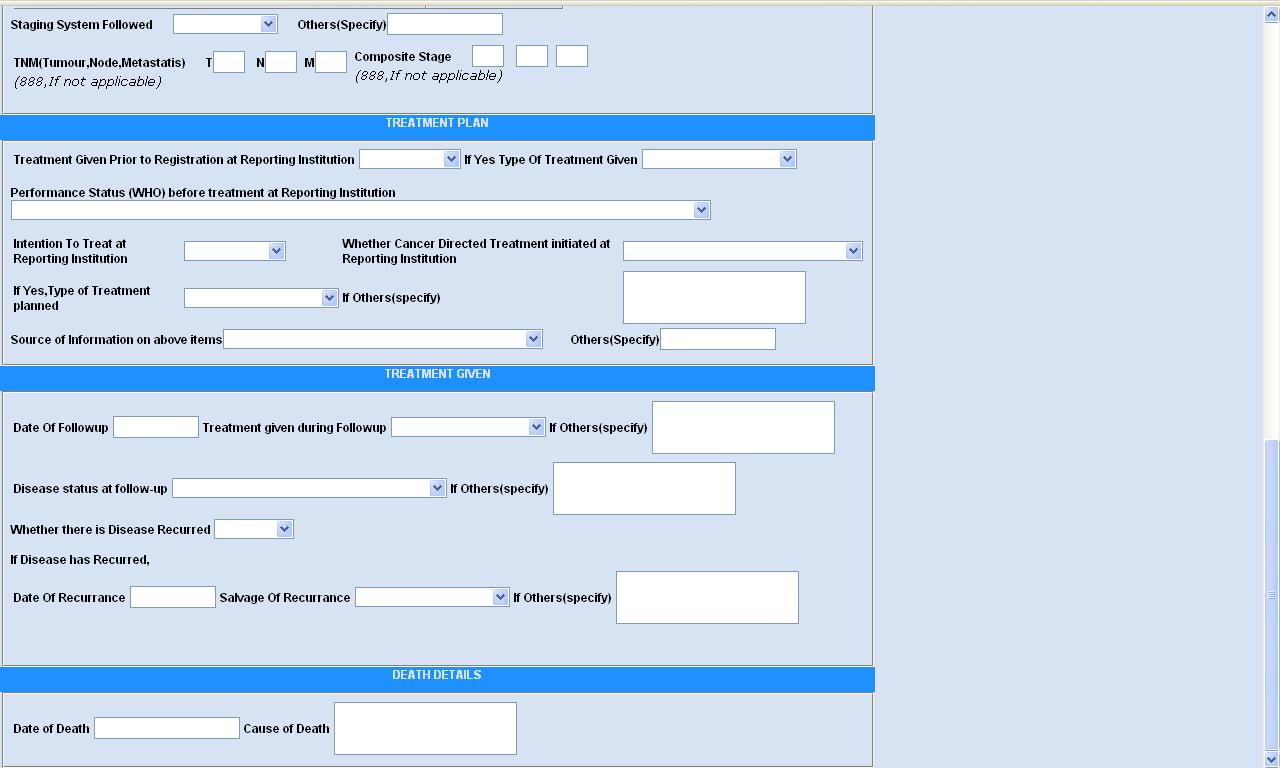 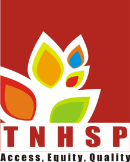 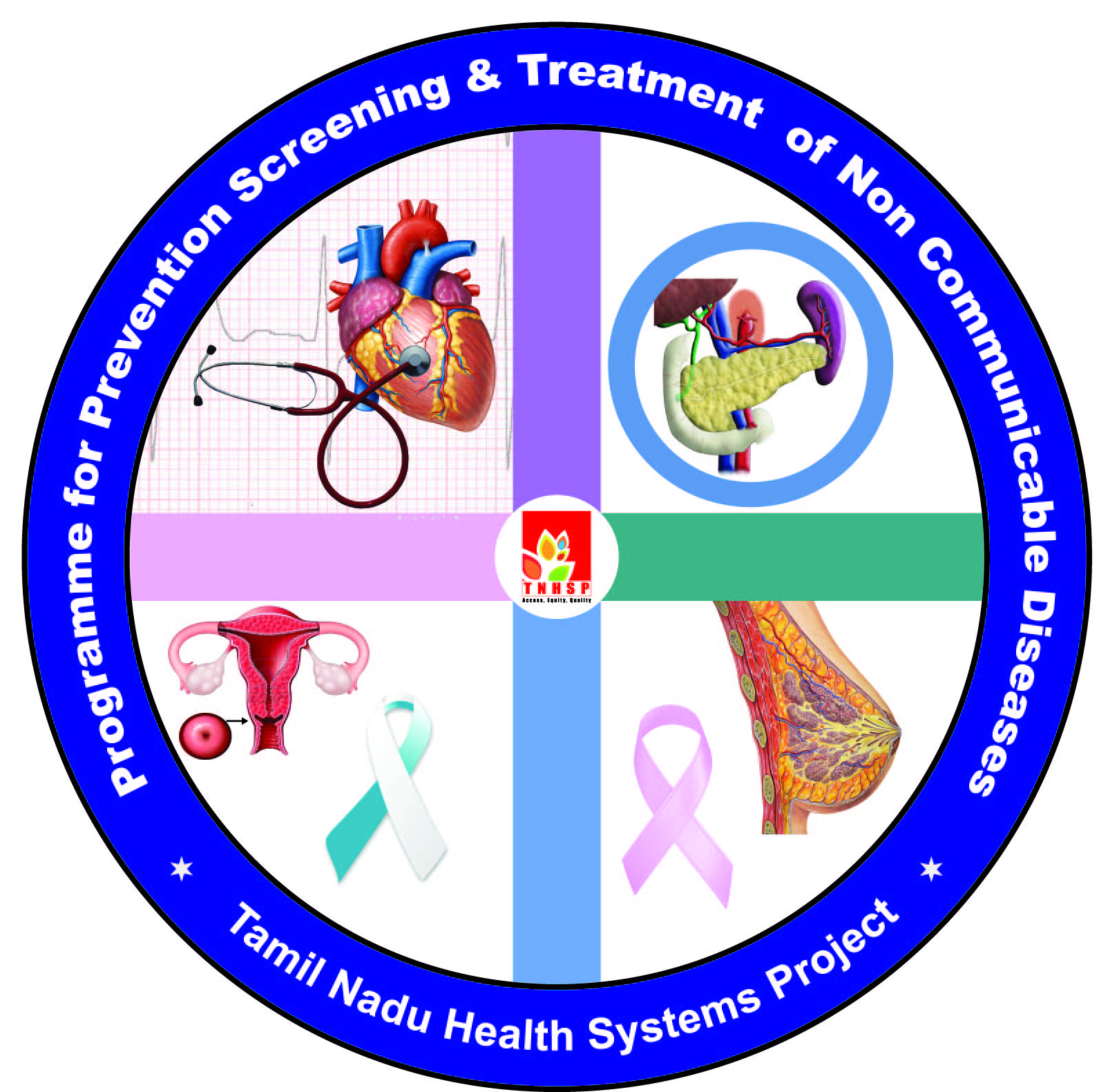 Training Plan
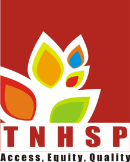 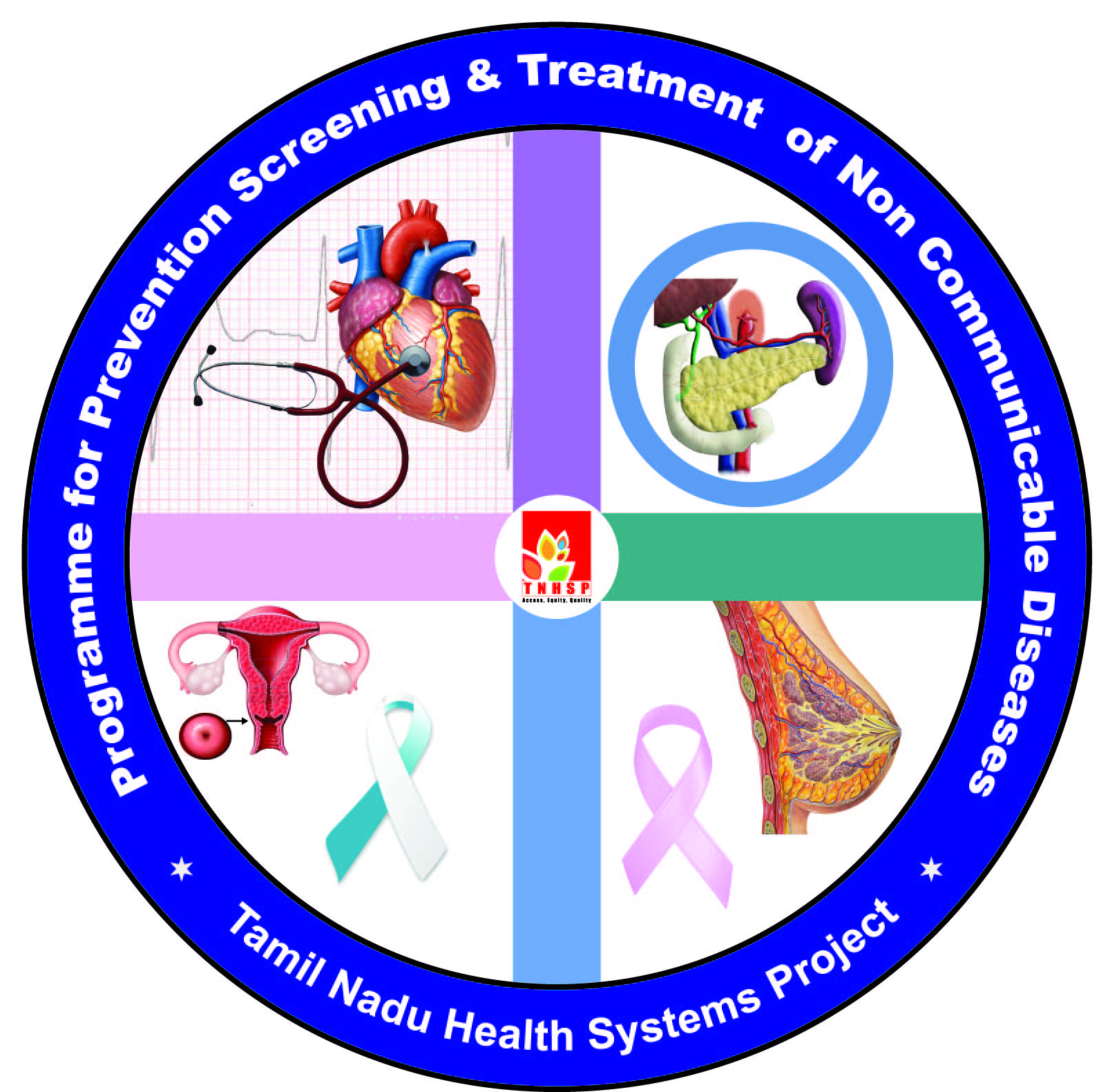 List of modules under NCD intervention programme
1.Manual for programme managers (English & Tamil)
2.Clinical manual for medical and paramedical staff (English)
3.Manual on Colposcopy & Cryotherapy for medical professionals (English)
4.Manual on VIA/VILI & CBE procedures for medical and paramedical staff (English)
5.Module for lab technicians and pharmacists (Tamil)
6.Module for Field health staffs(Tamil)
7.Module for ANM(Tamil)
8.Module for CPs/CRPs for community based intervention(Tami)
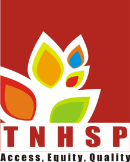 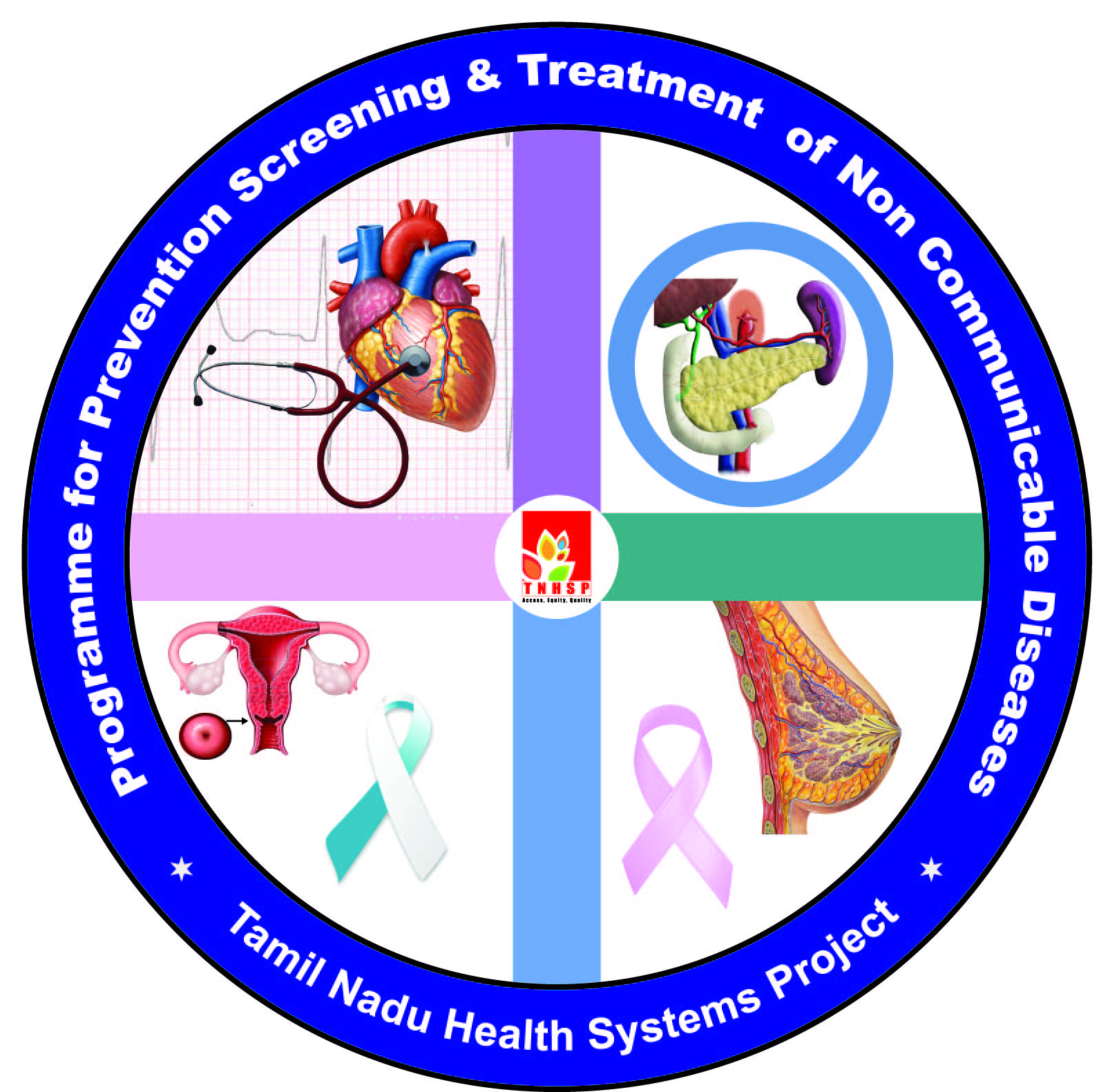 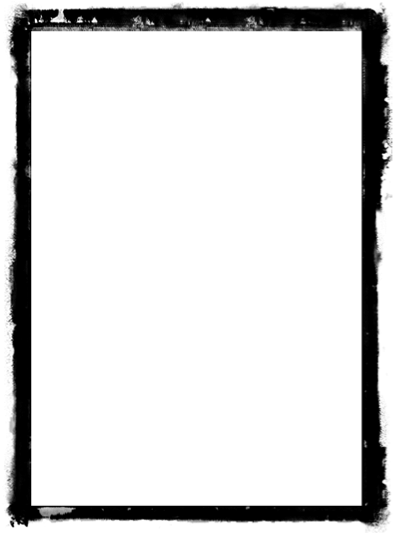 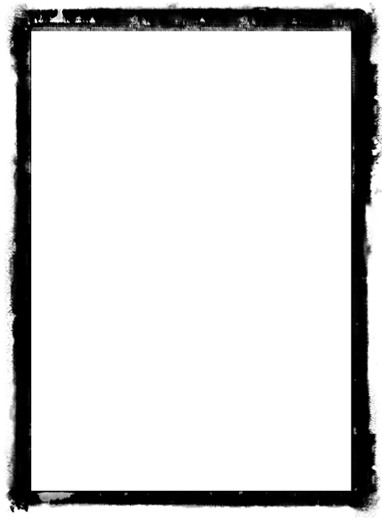 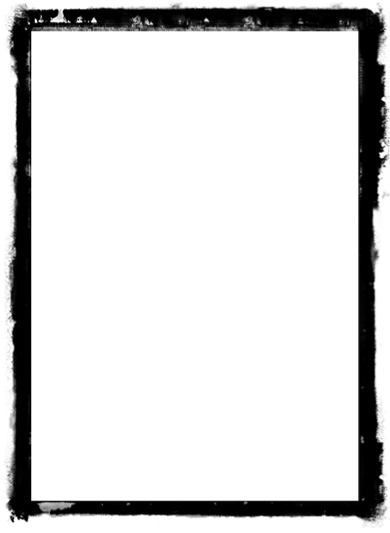 Training Modules
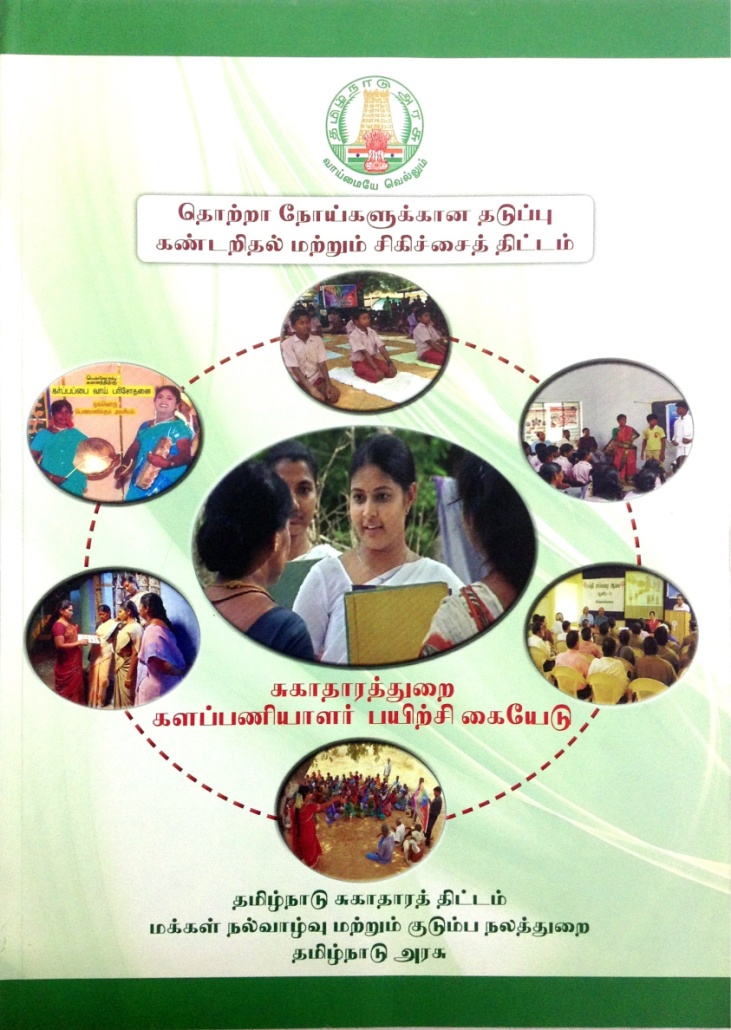 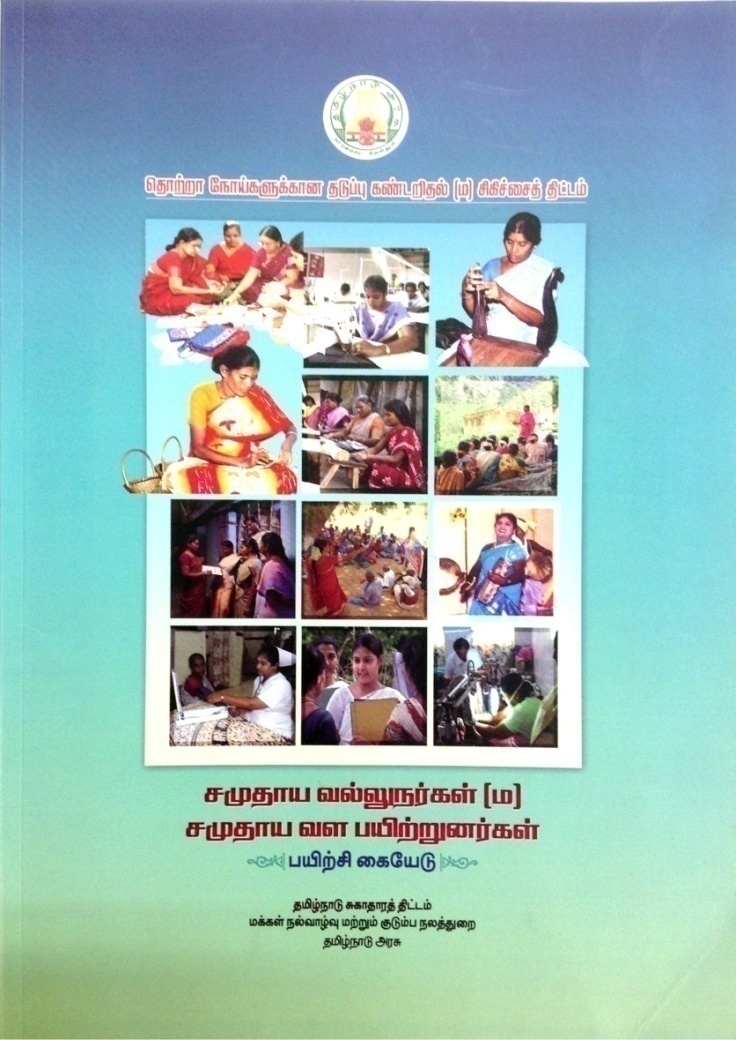 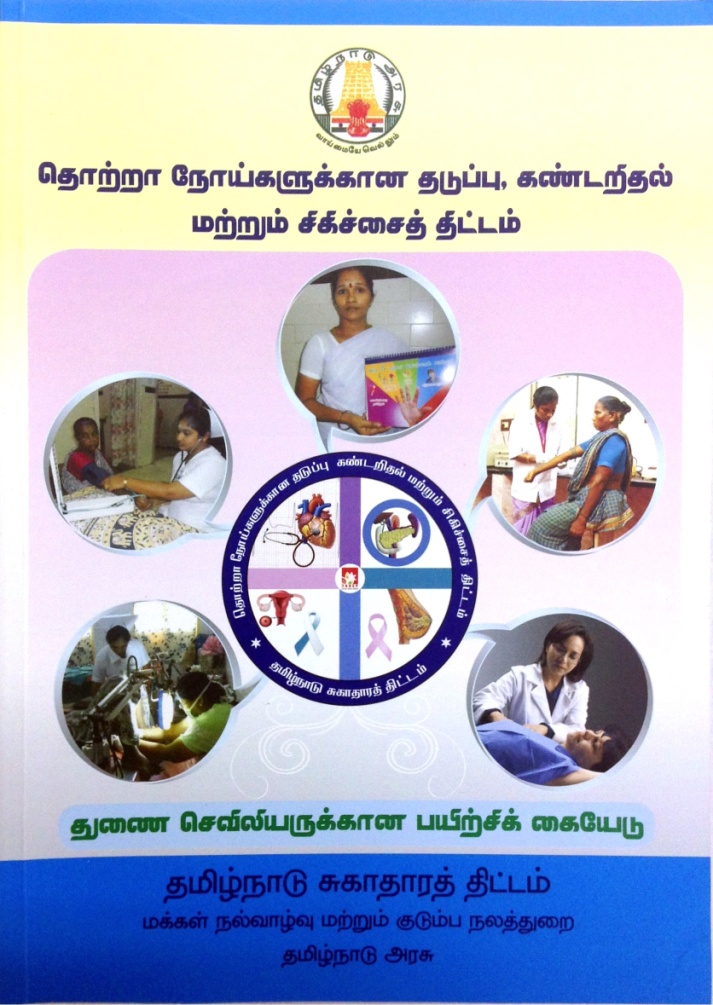 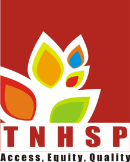 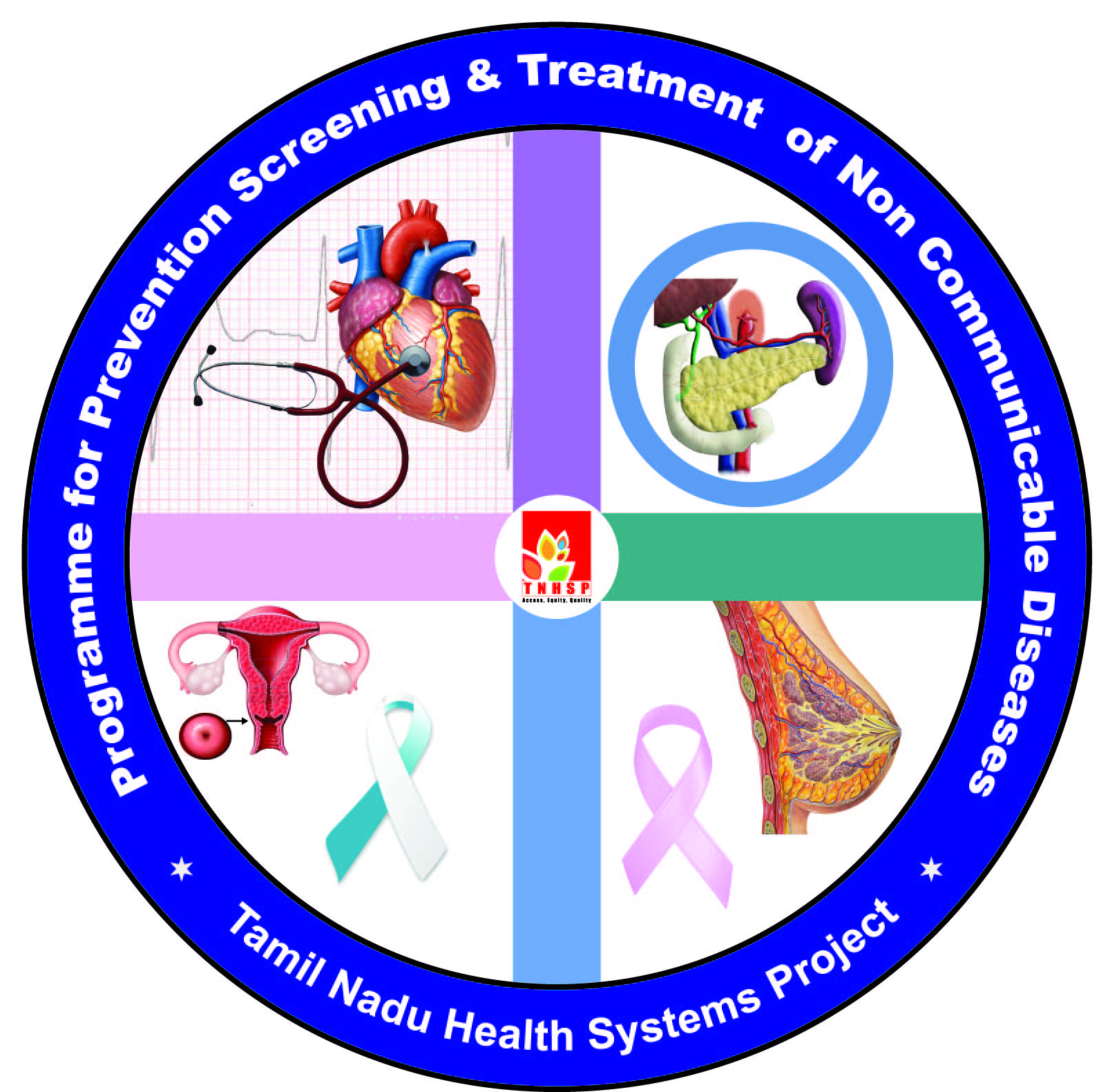 Training Modules
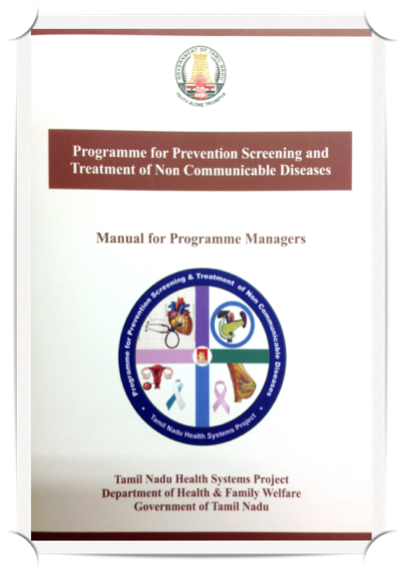 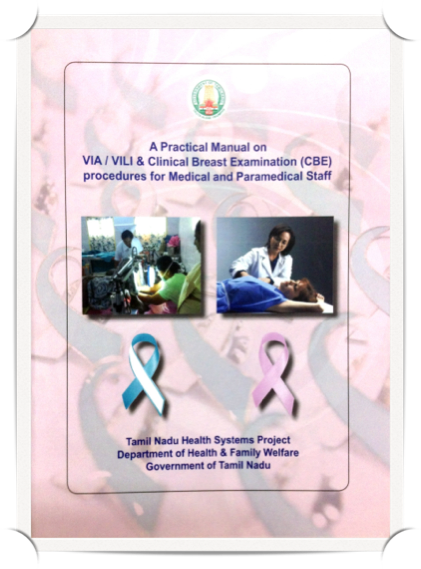 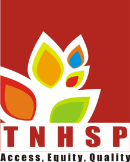 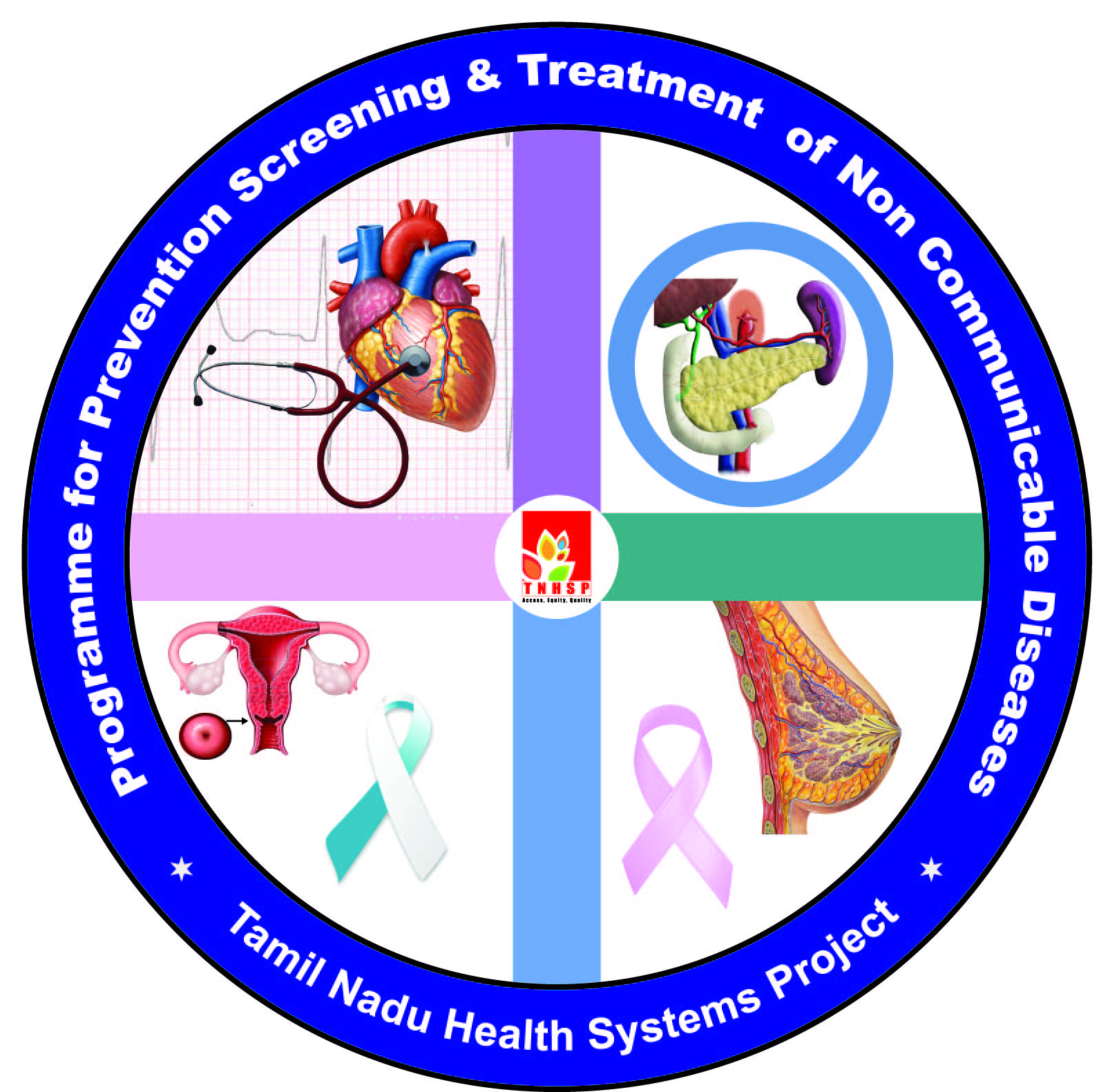 Training Modules
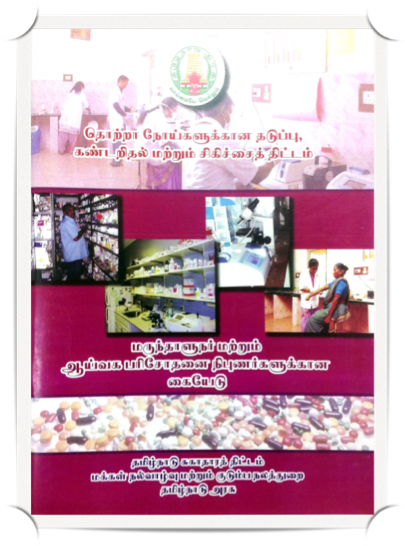 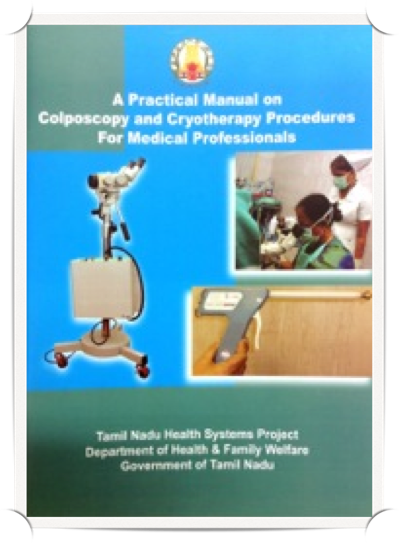 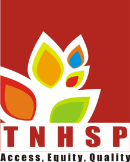 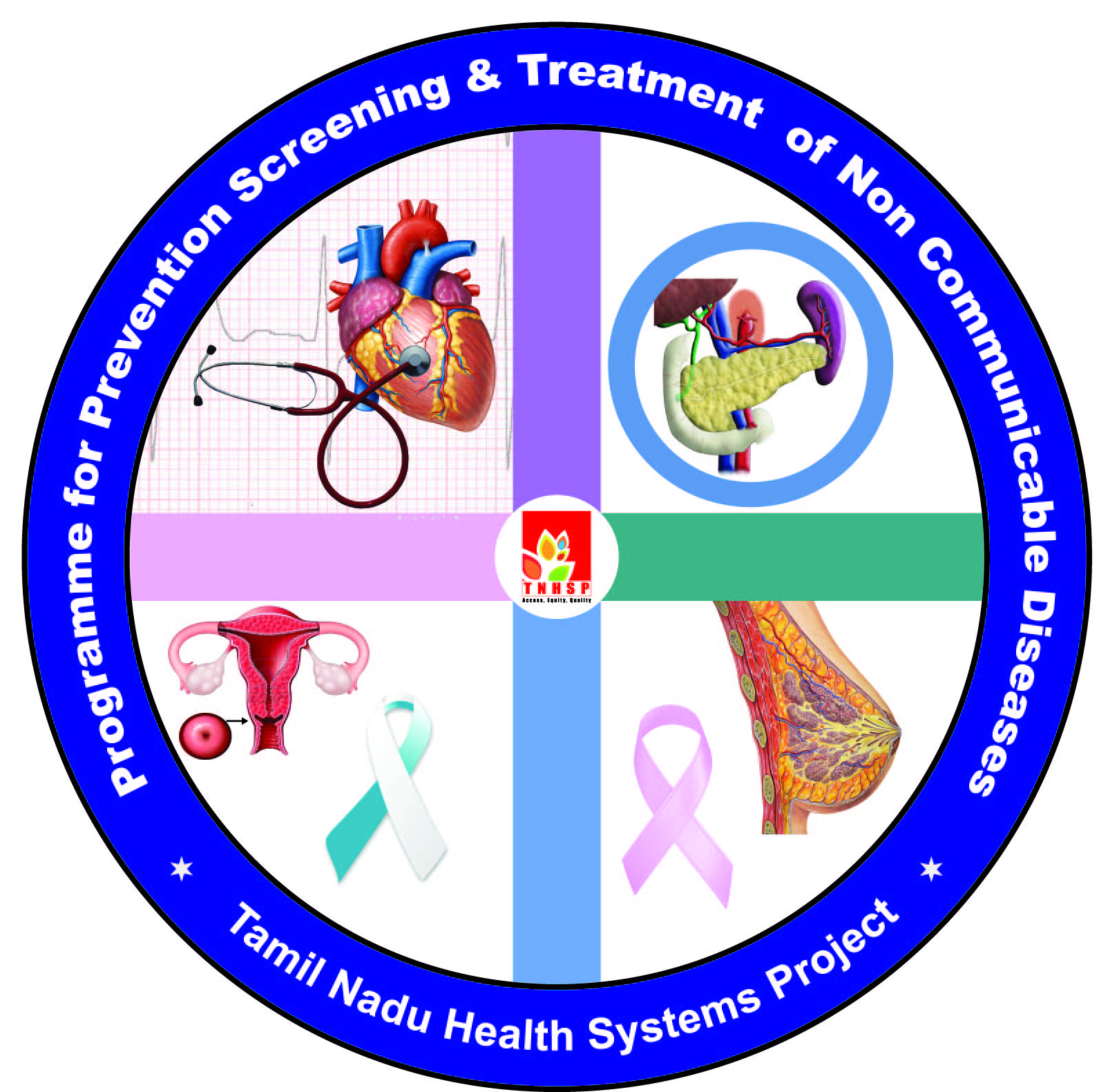 Sensitization Program
One day State level sensitization for State & District Officials of Health Department, ESI and Local bodies
One day Regional level sensitization in four regions for (CMS’s, Hospital Superintendents, RMOs  & Nursing Superintendents)
Phase I Districts
Phase II Districts
October 2011
May – June  2012
Region  I

Tiruvallur
Tiruvannamalai
Vellore
Region II

Salem
Namakkal
Krishnagiri
Dharmapuri
Karur
Region III

Coimbatore
Tirupur
Nilgris
Erode
Region IV

Tirunelveli
Thoothukudi
Kanyakumari
Ramanathapuram
Region I

Thanjavur
Virudhunagar
Sivagangai
Theni
Region II

Chennai 
Cuddalore
Kancheepuram
Villupuram
Region III

Trichy
Perambalur
Dindigul
Region IV

Nagapattinam
Madurai
Tiruvarur
Pudukottai
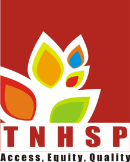 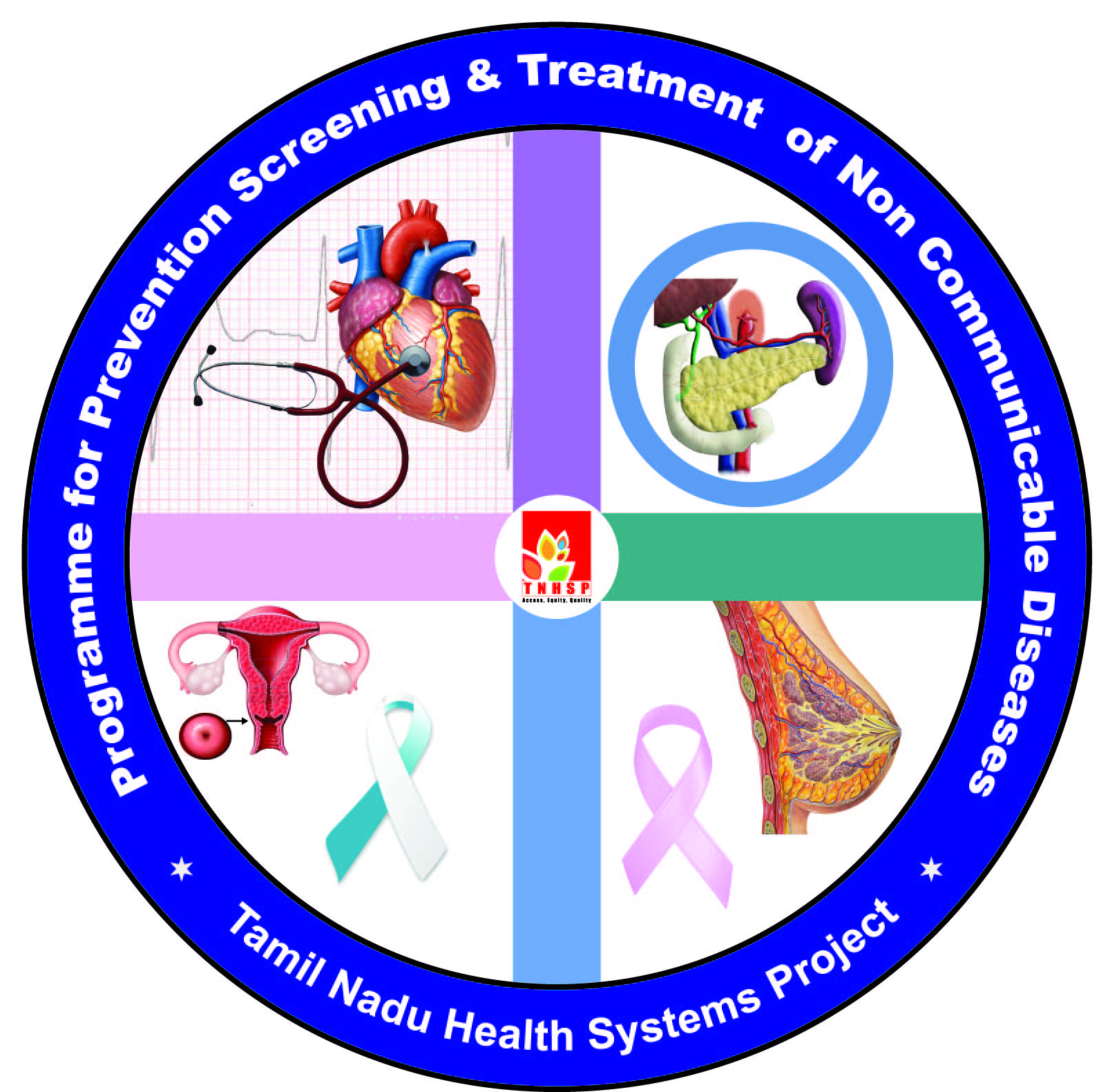 State level TOT
Training of Trainers (TOTs) at state level (3 days)
Under JDHS control 
4 per District 

 1 Medical officer
 1 Pharmacist
 1 Staff Nurse
 1 Lab Technician
Under DDHS control 
4 per HUD

 1 Medical officer
 1 Staff Nurse
 1 Lab Technician 
 1 CHN
Govt. Medical College & Hospital
22 from each college 

One faculty from Medicine, Surgery, Obs & Gynae, Diabetology, Pathology, Surgical Oncology, Medical Oncology, Radiology, Radiotherapy.
1 lab technician from Bio Chemistry lab
 2 NCD Staff Nurse
 One staff nurse  from each of the above  department &
1 pharmacist
ESI Hospital & Dispensaries in a phased manner  
(4 zones)

The nodal officer from ESI HQ 
From each zone covered, 1 RAMO , 2 MOs, 2 LTs, 2 Pharmacists, 2 ANMs & 2 Maternity   
  Assistants.
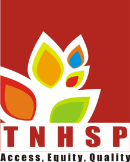 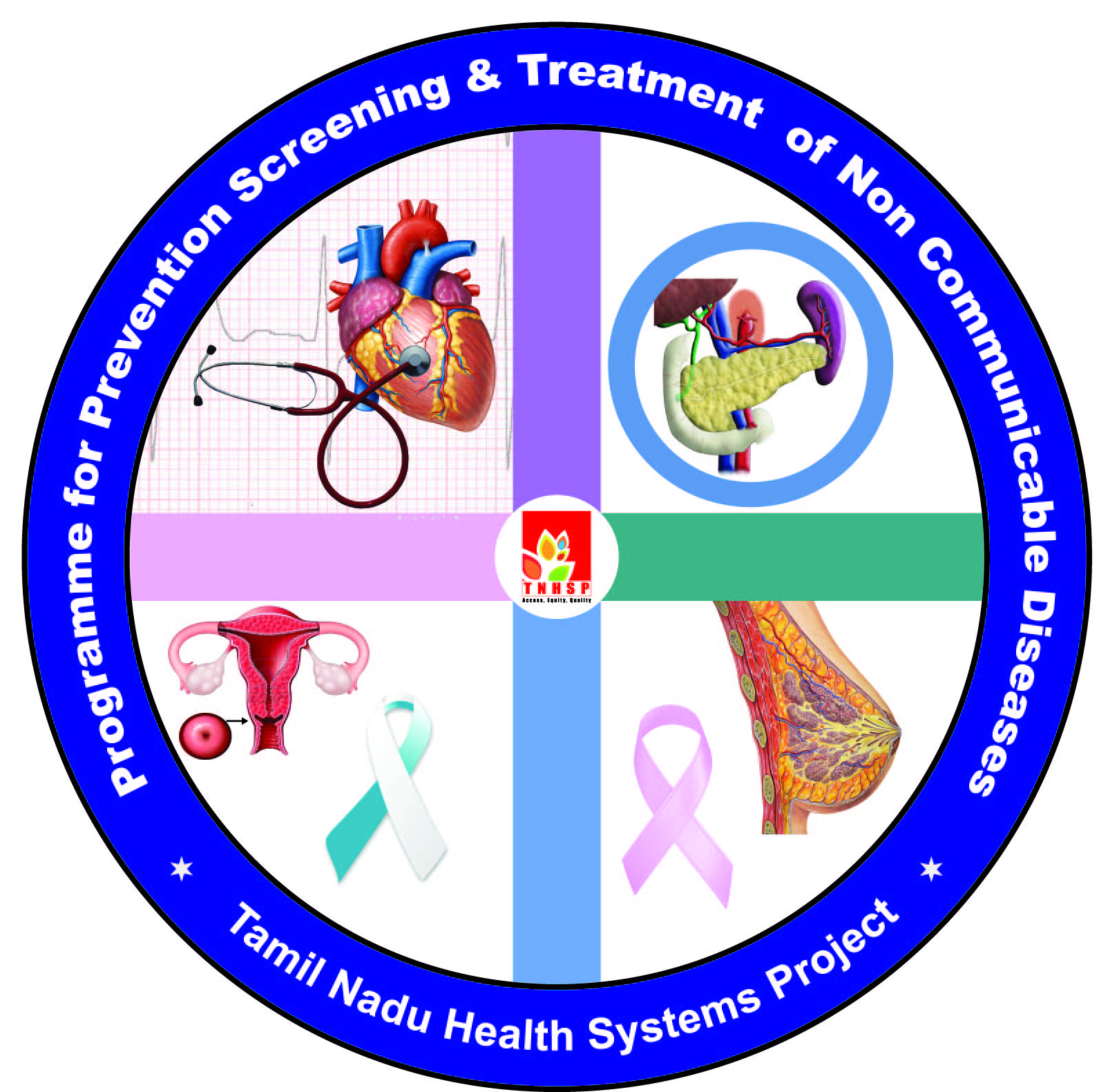 District Level Trainings
District Level Trainings for medical and paramedical staff
Government Medical College &Hospitals
Under JDHS Control
Under DDHS control
ESI Hospital & Dispensaries
Municipal Hospital & Dispensaries (to be combined with training of staffs under JDHS control)
All Medical Officers 
(2 days)
All faculty in dept of Medicine (1 day)
All Medical Officers (2 days)
All Medical Officers        (2 days)
All staff Nurses 
(3 days)
All Specialist in dept of O&G (1 day)
All Medical Officers 
(2 days)
All staff Nurses 
(3 days)
All staff Nurses 
(3 days)
All Specialist in dept of Diabetology (1 day)
All Pharmacists 
(1 day)
All staff Nurses 
(3 days)
All Lab Technicians 
(2 days)
All His, SHNs & CHNs (1 day)
All specialist in dept of pathology (1day)
All Maternity Assistant 
(2 days)
All Lab Technicians 
(2 days)
All Pharmacists 
(1 day)
All specialist in dept of surgical oncology (1day
All Pharmacists 
(1 day)
All  ANMs (2 days)
All Pharmacists 
(1 day)
All specialist in dept of Radiotherapy (1 day)
All VHNs (2 days)
All UHNs (2 days)
All staff Nurses (1 days)
All ANMs (1 day)
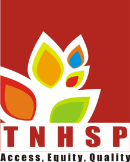 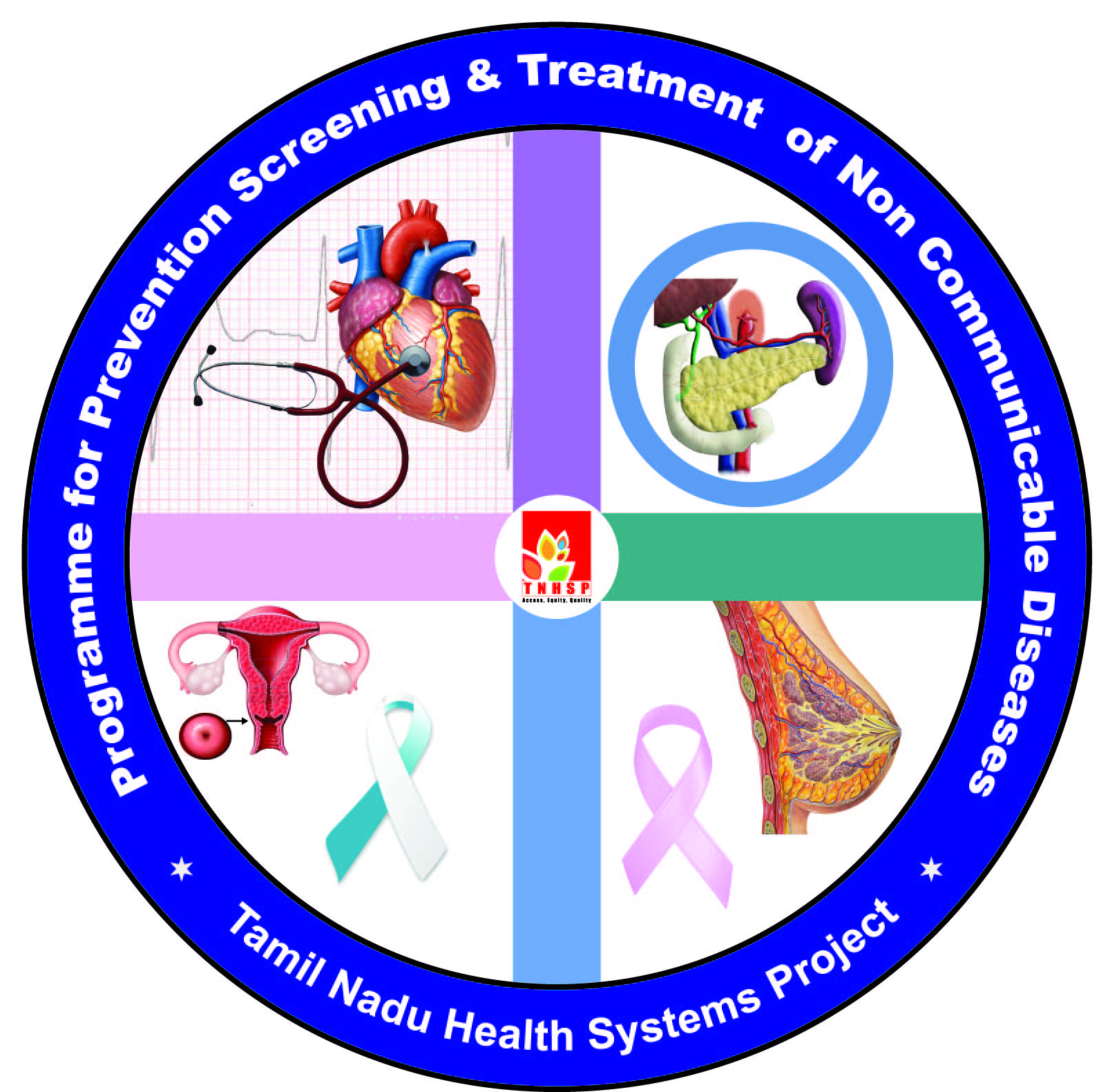 All Lab Technicians(1 days)
All Pharmacists (1 day)
Training on Colposcopy /Cryotherapy Techniques & VIA / VILI Method of Screening
State Level TOT
5 days state level Training of Trainers (TOT) for Gynecologists identified from  districts
(Level I trainers)
District Level  training of  Gynecologists
5 days training for all Gynecologists in the district by master trainers
(Level II trainers)
Training of district level staff by level II trainers

Female Medical Officers * & Staff Nurses from GH, Medical College Hospital & PHCs 

ANMs from PHCs from the district.
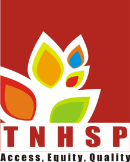 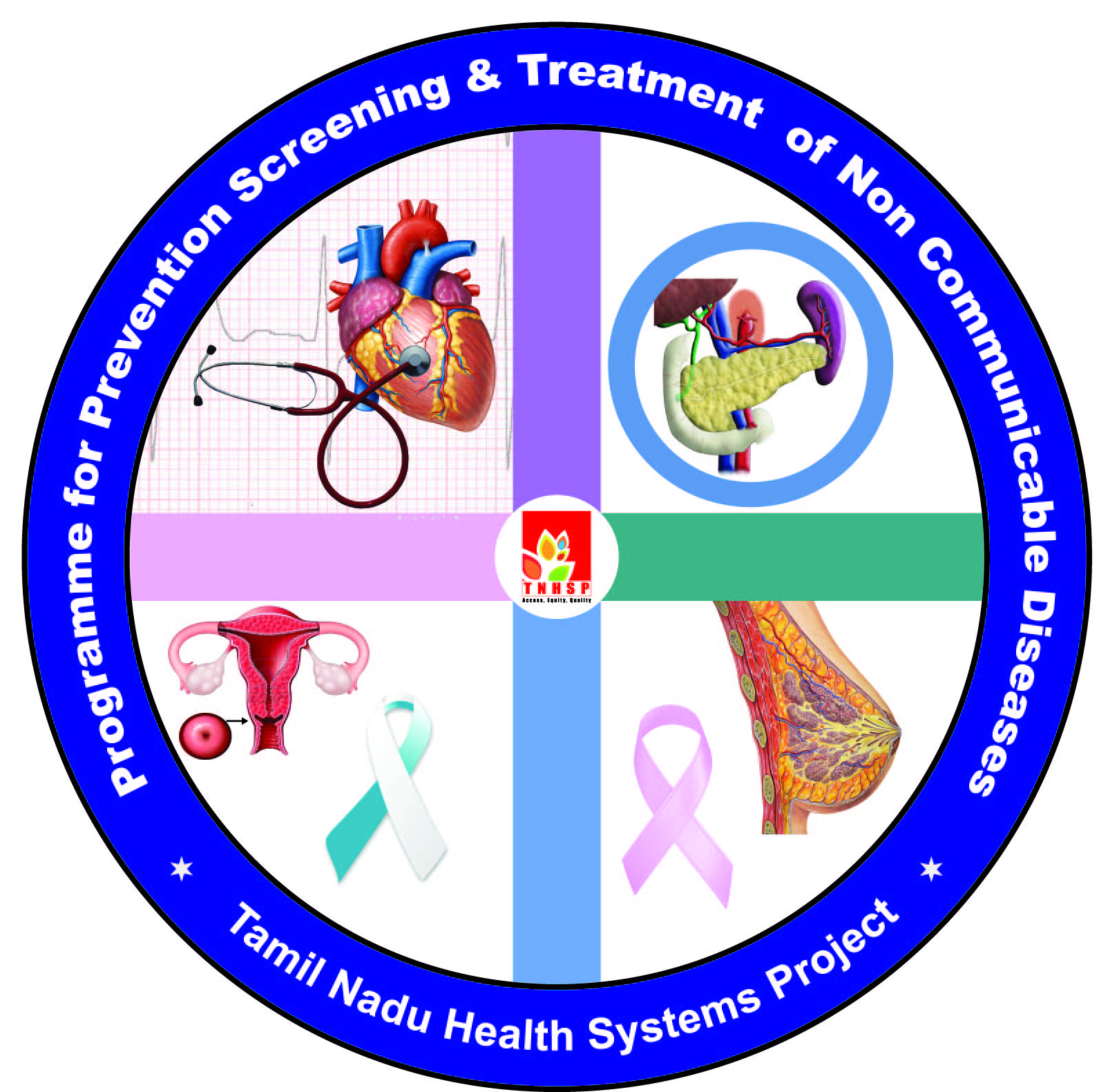 Training of Officials & Staff of Tamil Nadu  Corporation for Development of Women and Pudhu Vazhvu Project
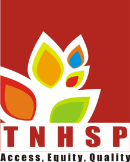 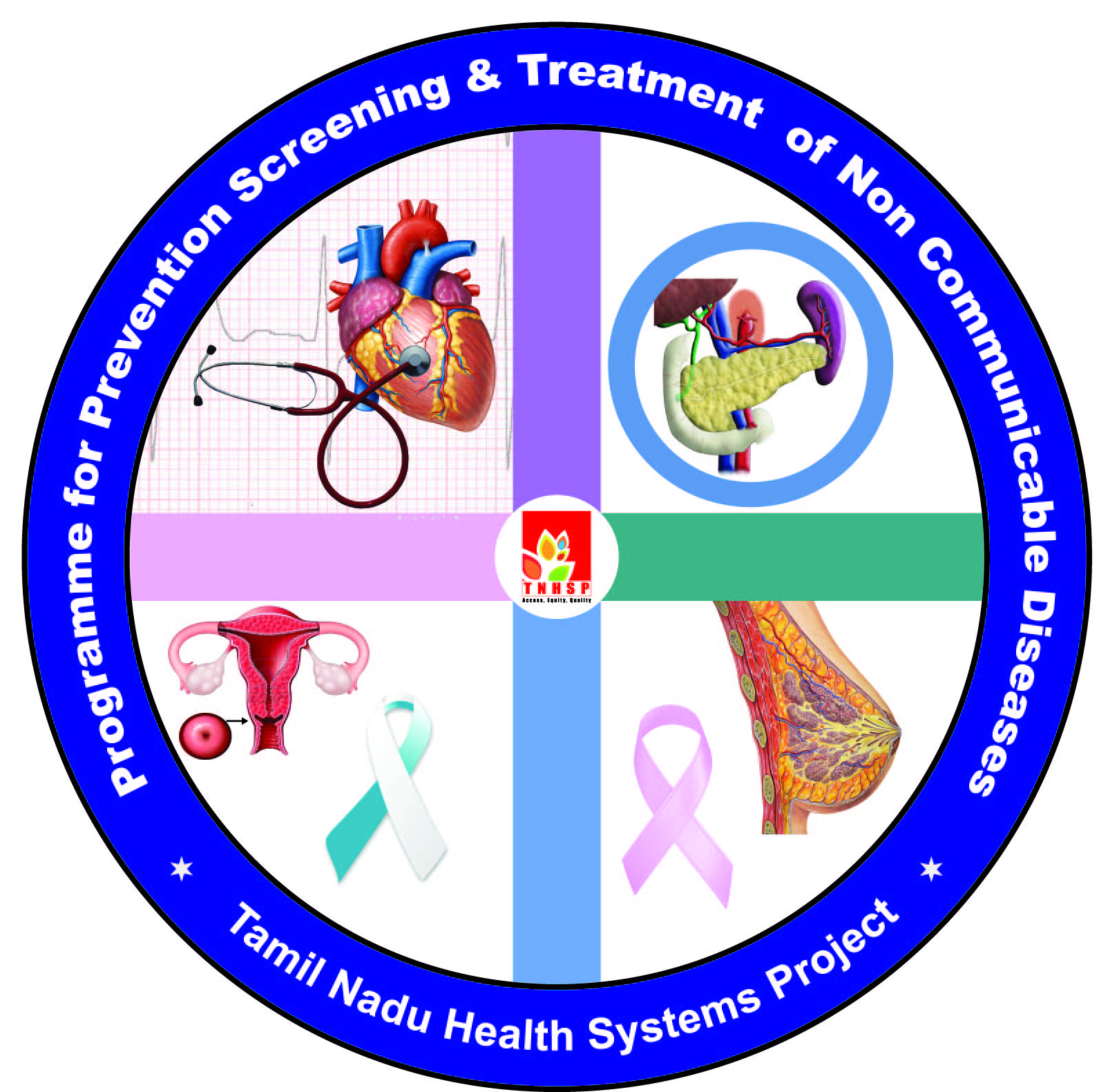 District level General NCD training
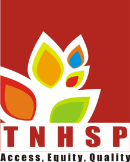 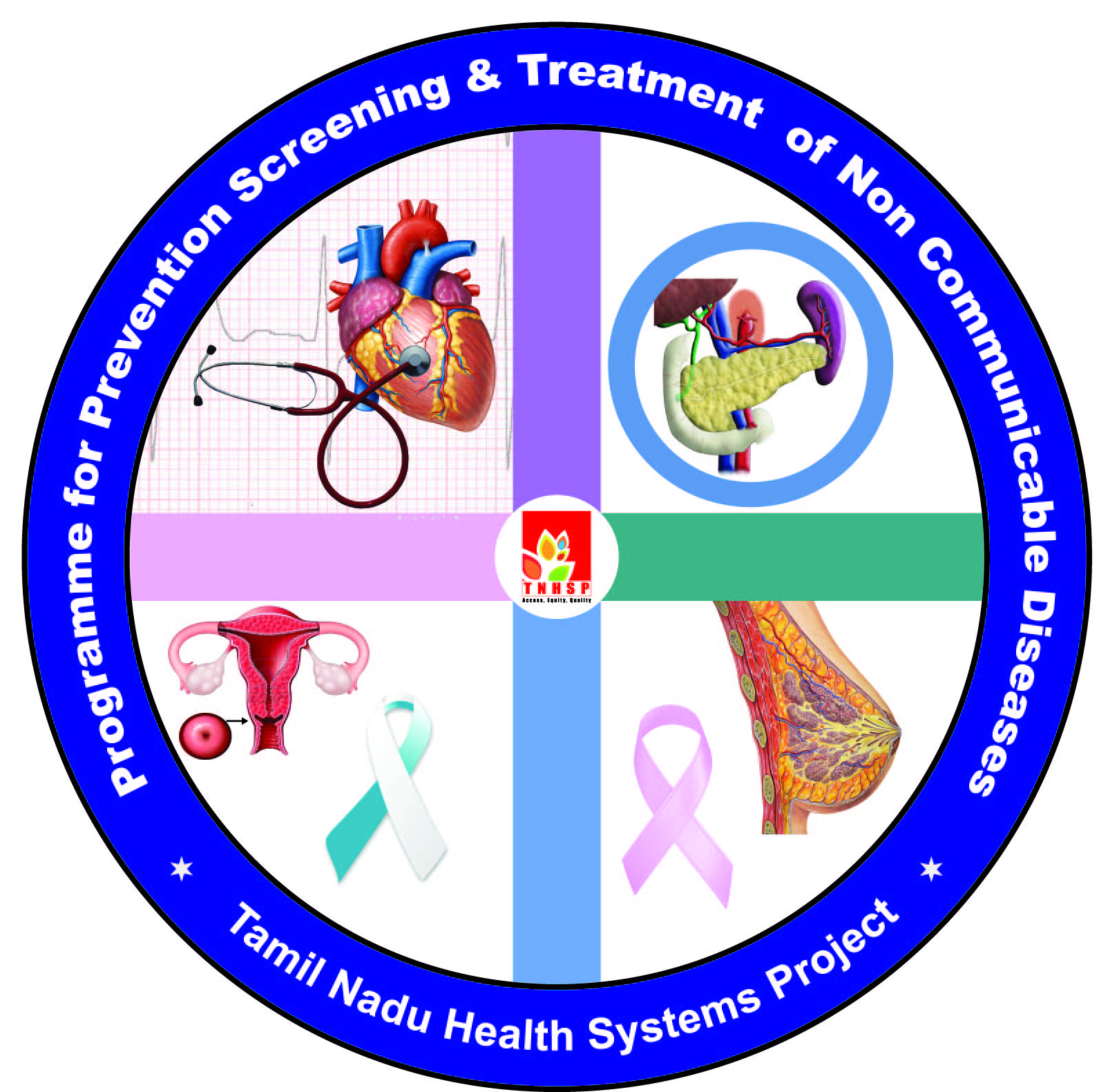 District level Skill based training
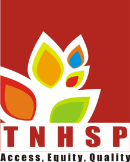 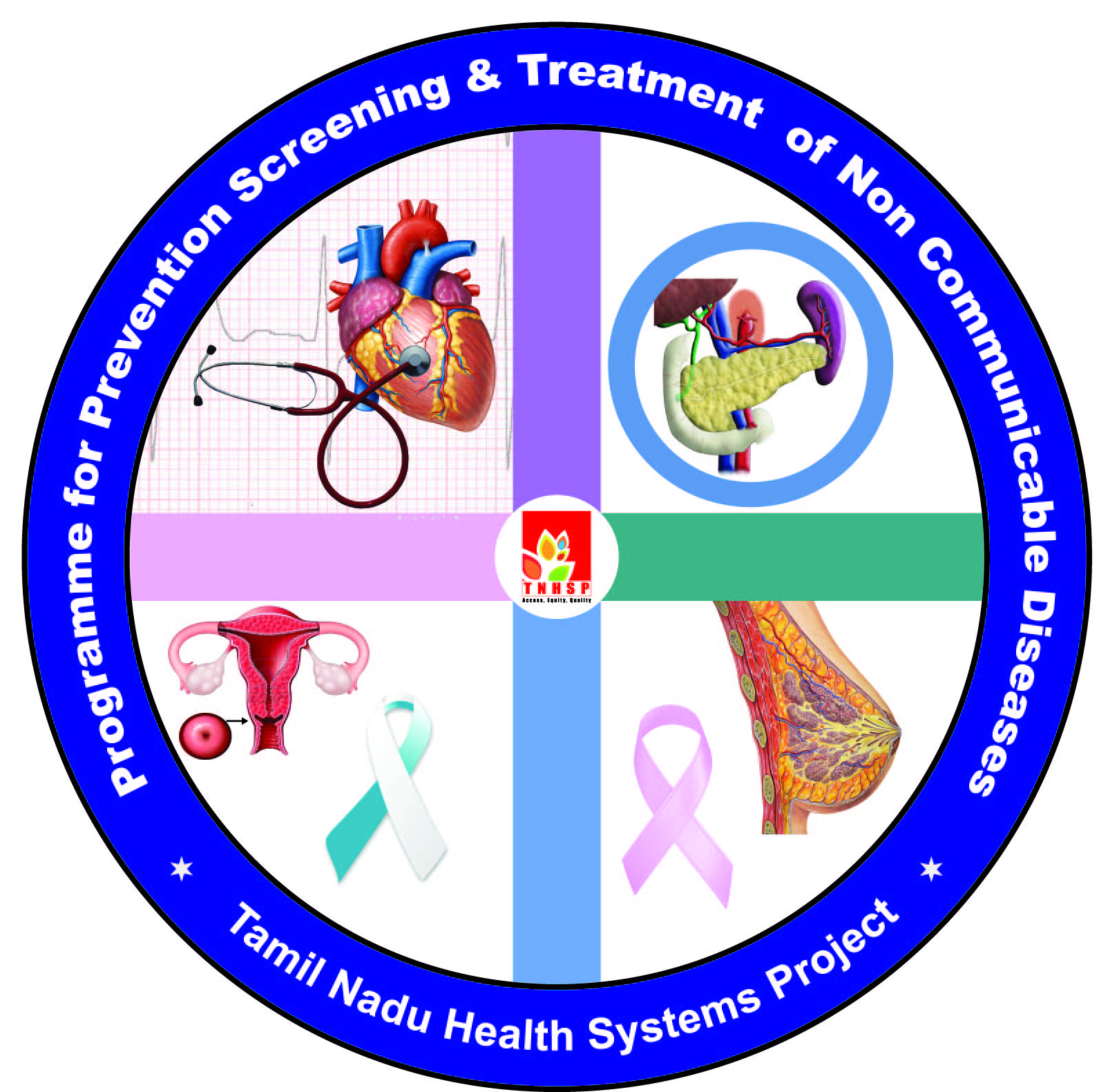 District level Online training
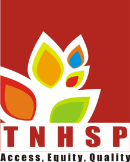 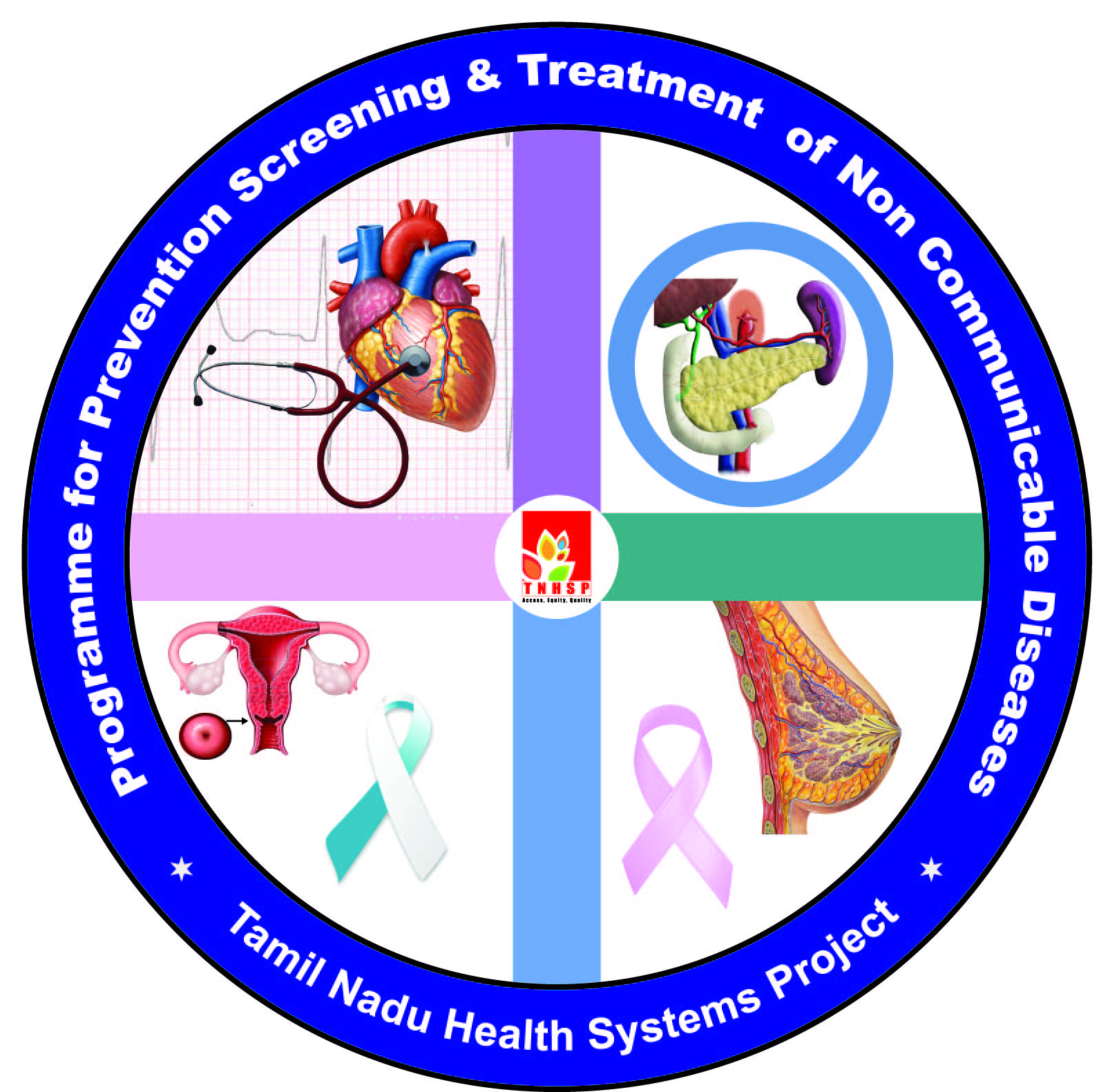 Total staff trained in both Phase I & II districts
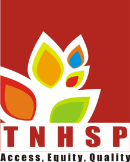 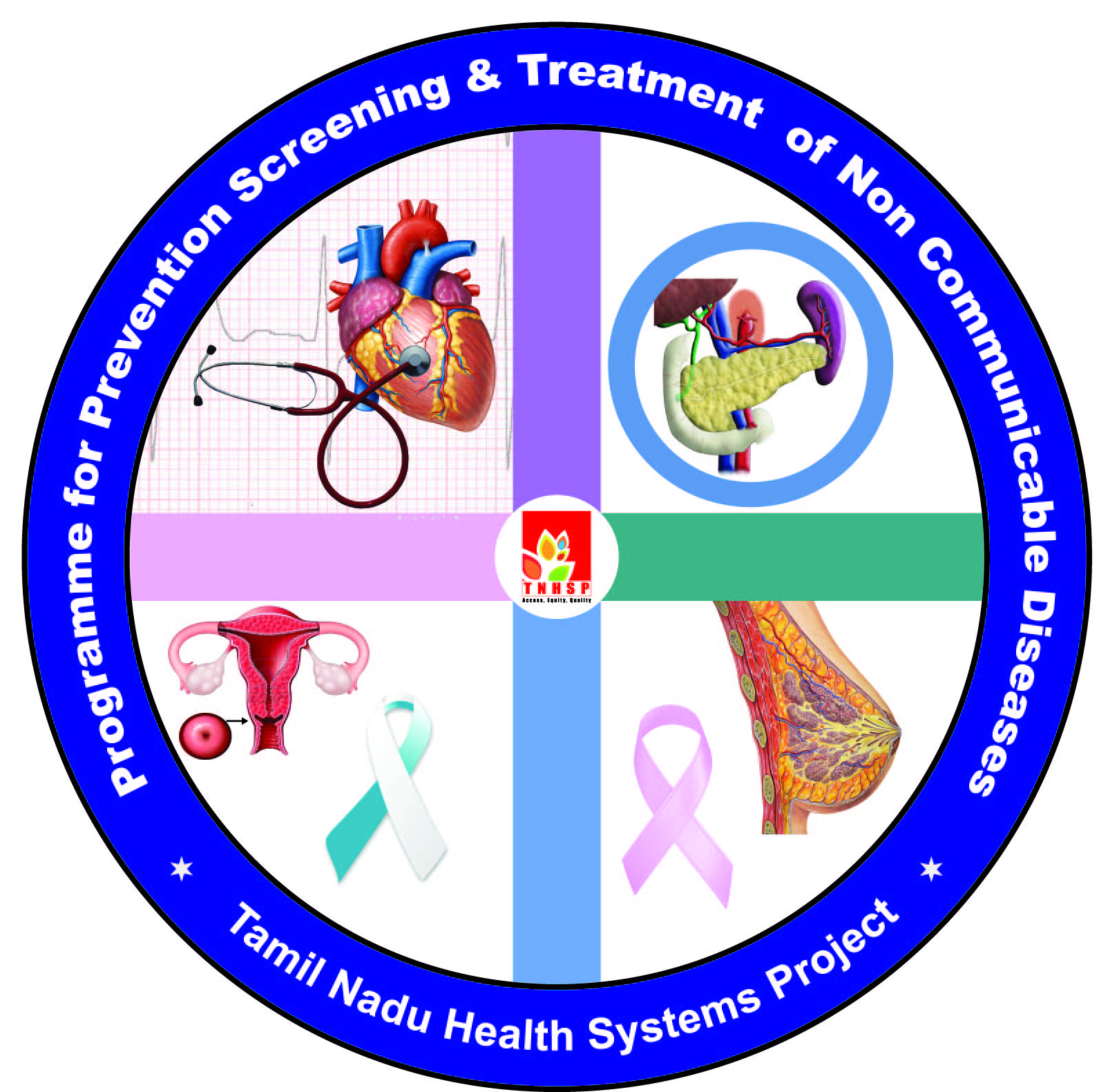 Funding support  to PHCs
Salary of the NCD staff nurses posted PHC
Training activities at District level 
Monitoring  activities including fuel support
Support for Rural Development department to  sensitize SHG women in villages
 support for school based NCD activities in schools in villages
Workplace based activities in selected areas
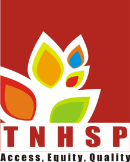 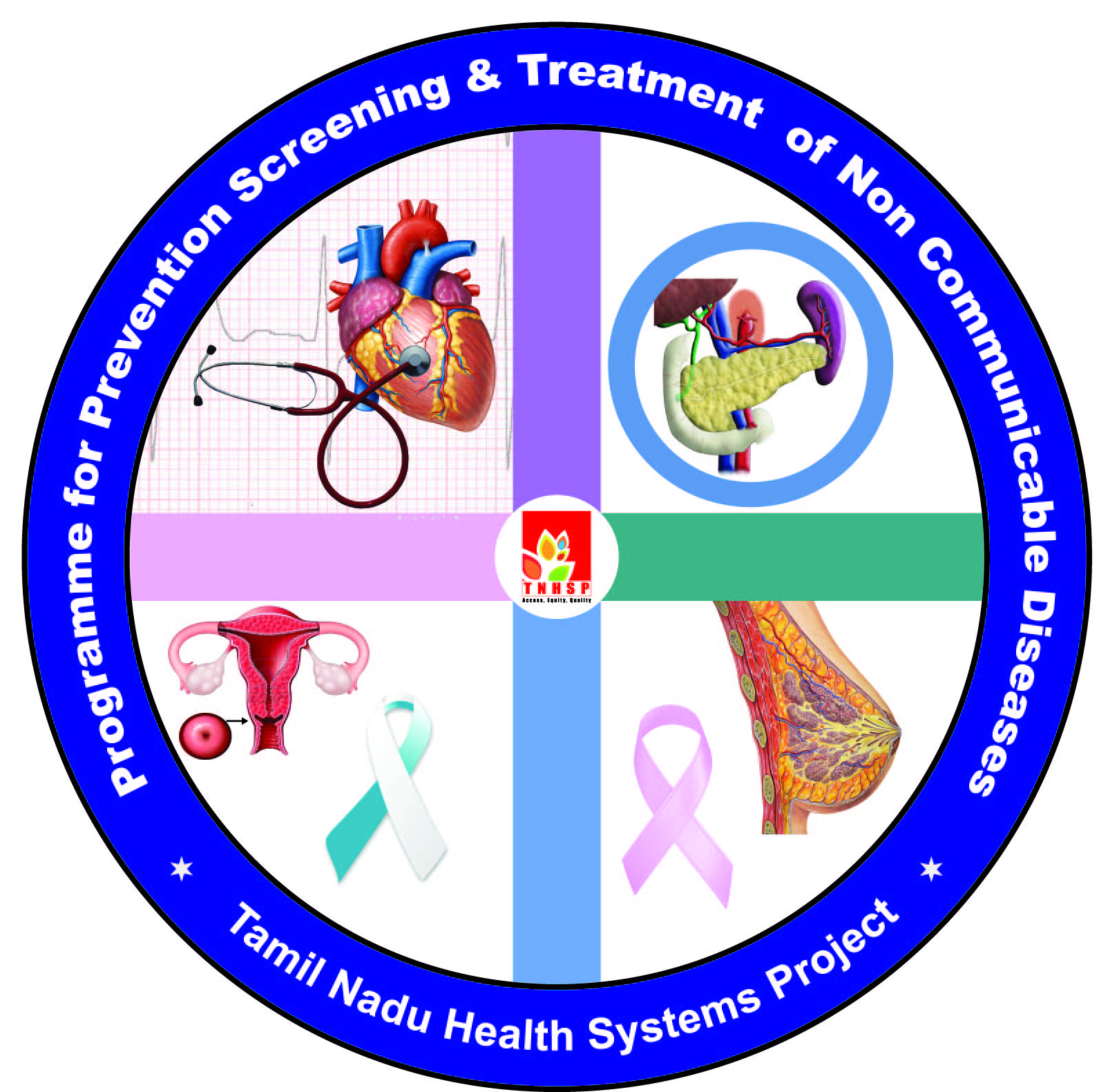 Support to PHCs for Reagents, Equipments & Drugs flow mechanism
Reagents, Consumables and Equipments are supplied through TNMSC to PHCs
NCD Pass book to each PHC to separately indent and receive required drugs for NCD programme  
Patient Welfare Funds (PWF) used for managing acute shortage of drugs, reagents & minor repair of equipments and any interim needs
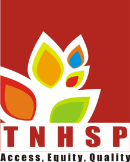 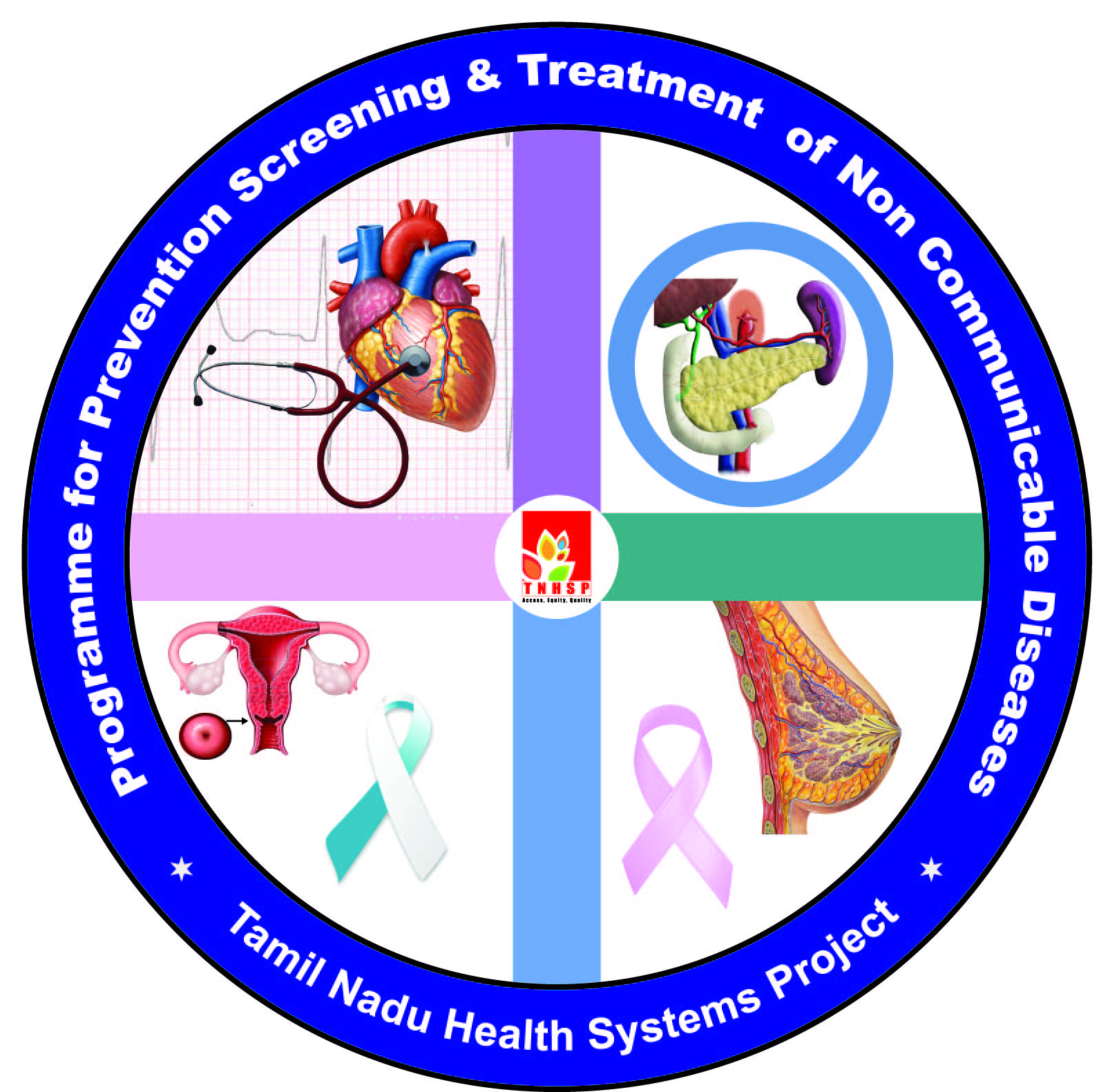 Logistic support for Hypertension and Diabetes Mellitus from THNSP  to PHCs
Reagents :
Glucose kit with standard
 Cholesterol kit with standard
 Creatinine kit with standard
 Urine album stick
 Distilled water
Equipments :
BP Apparatus
Weighing Machine
Stadiometer & measuring tape
ECG machine
Centrifuge machine
Semi Auto Analyzer( NRHM) 
Echocardigram
(for District HQ Hospital only)
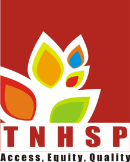 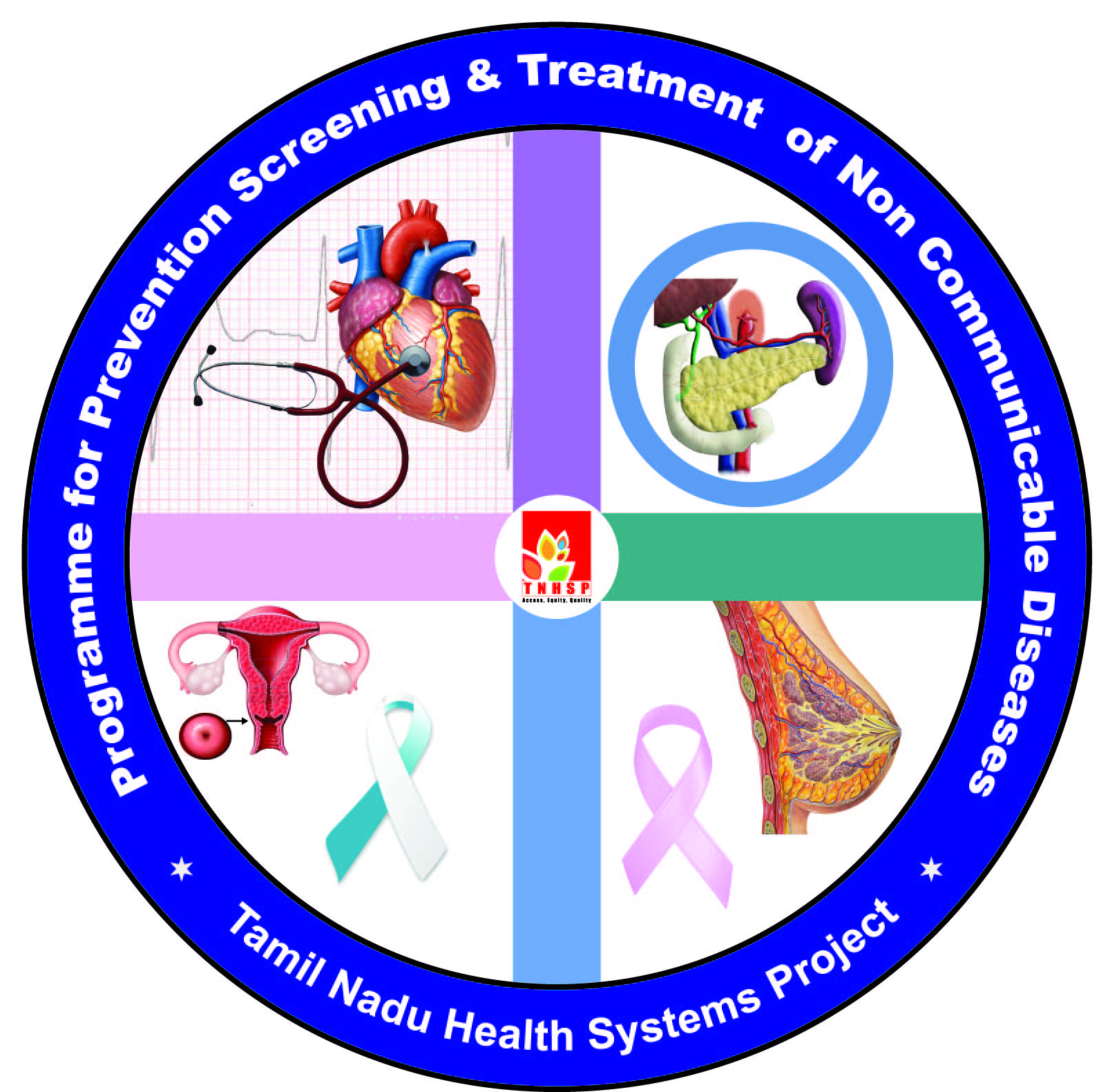 Logistic Support for VIA / VILI procedure for Cancer cervix from TNHSP to PHC’s
Equipments :
VIA  / VILI Kit
Colposcopy Kit
Consumables :
3% Acetic Acid (500 ml) 
Lugol’s Iodine (500 ml)
Sodium Hypochlorite        
  Solution (500 ml)
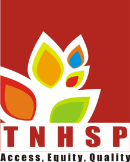 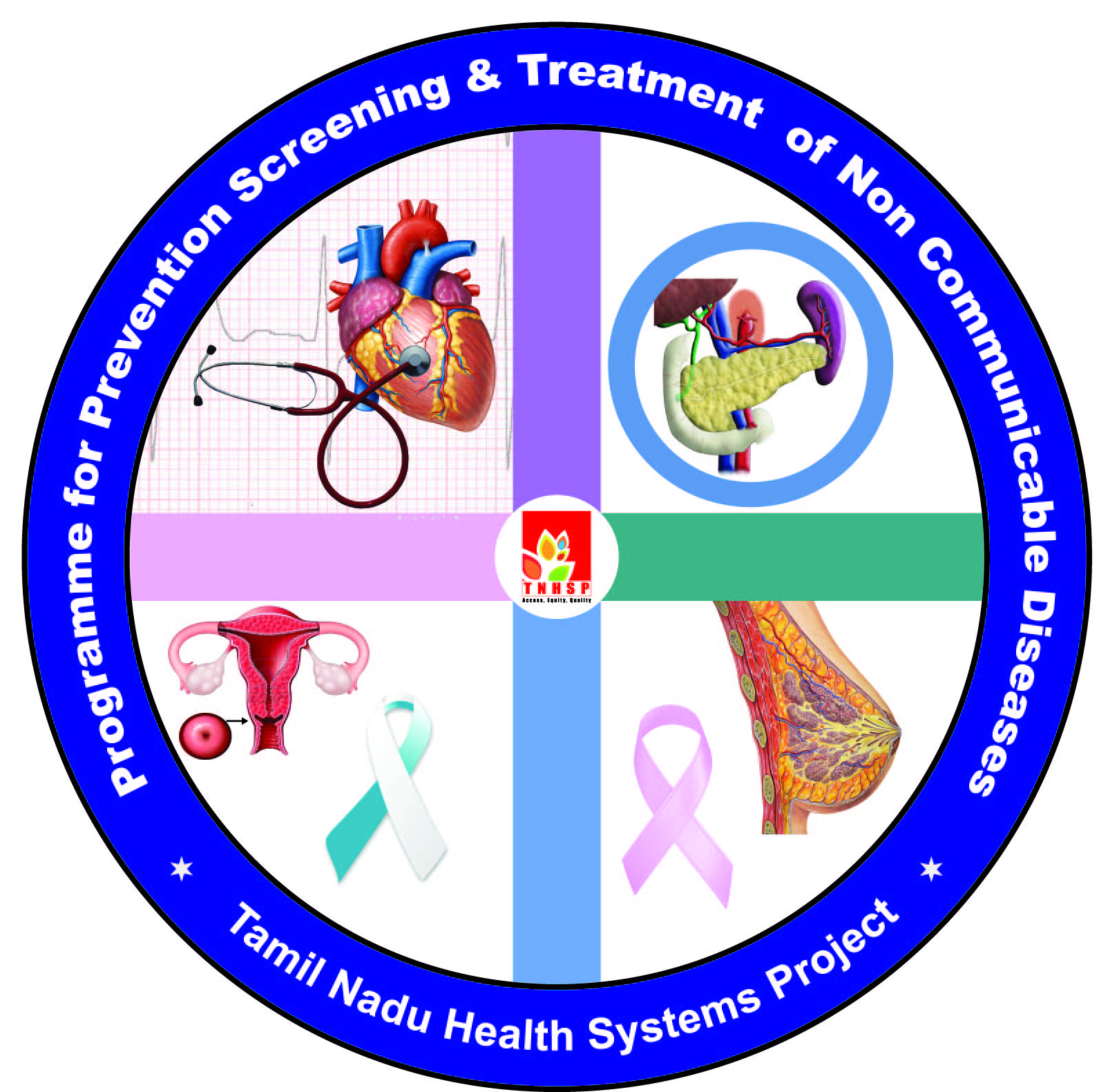 Logistic Support from TNHSP for chemicals and Consumables for Pathology Lab
Isopropyl Alcohol (500 ml)
Xylene (500 ml)
DPX (250 ml)
Paraffin Wax (500 gram)
Hematoxylin (10 gm)
Micro Slides (one box)
Cover slips (10 gm)
Glycerol (500 ml)
Alum (500 gm)
Acetic Acid (500 ml)
Hydrochloric Acid (500 ml)
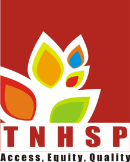 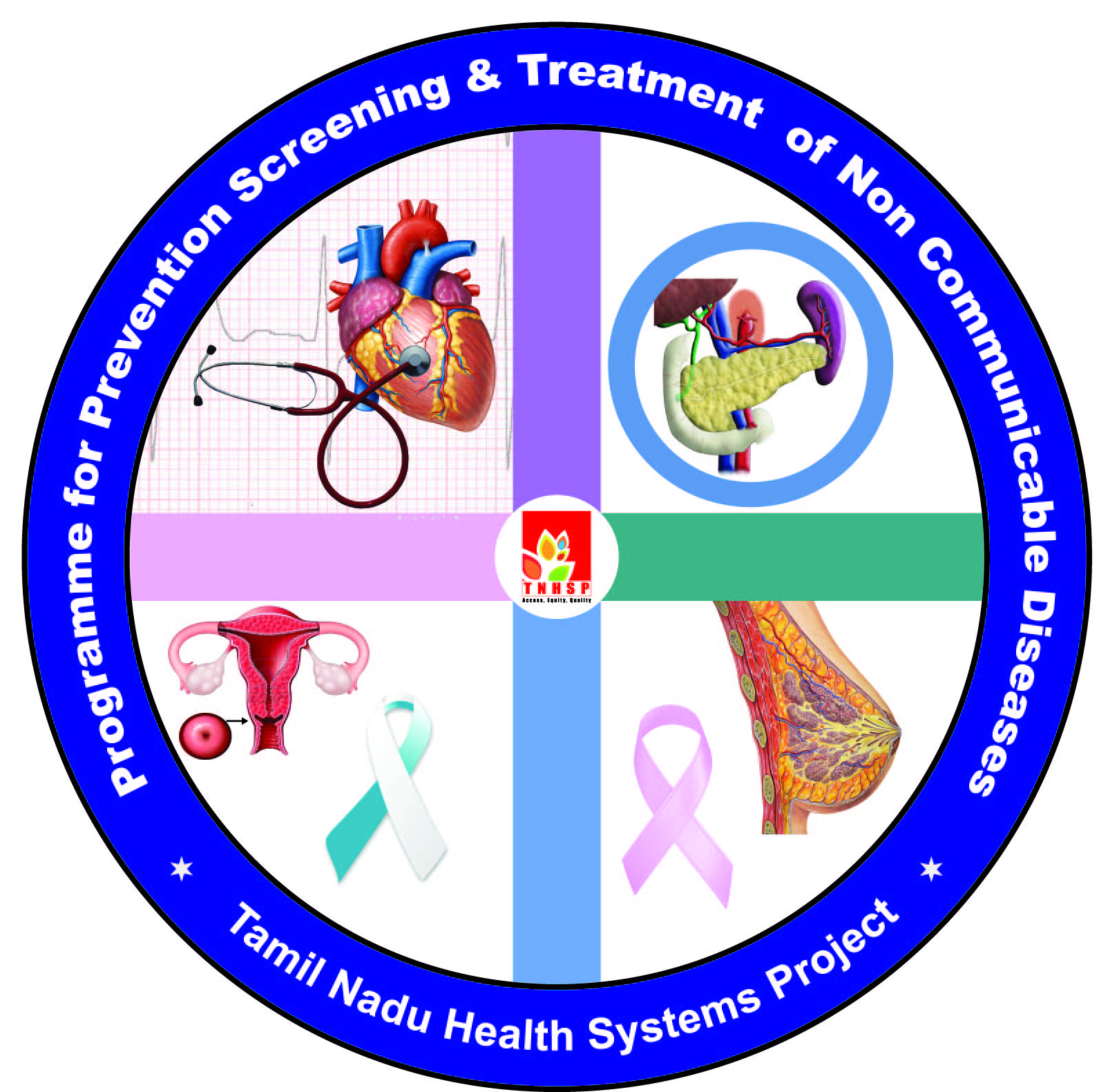 Patient ID Card
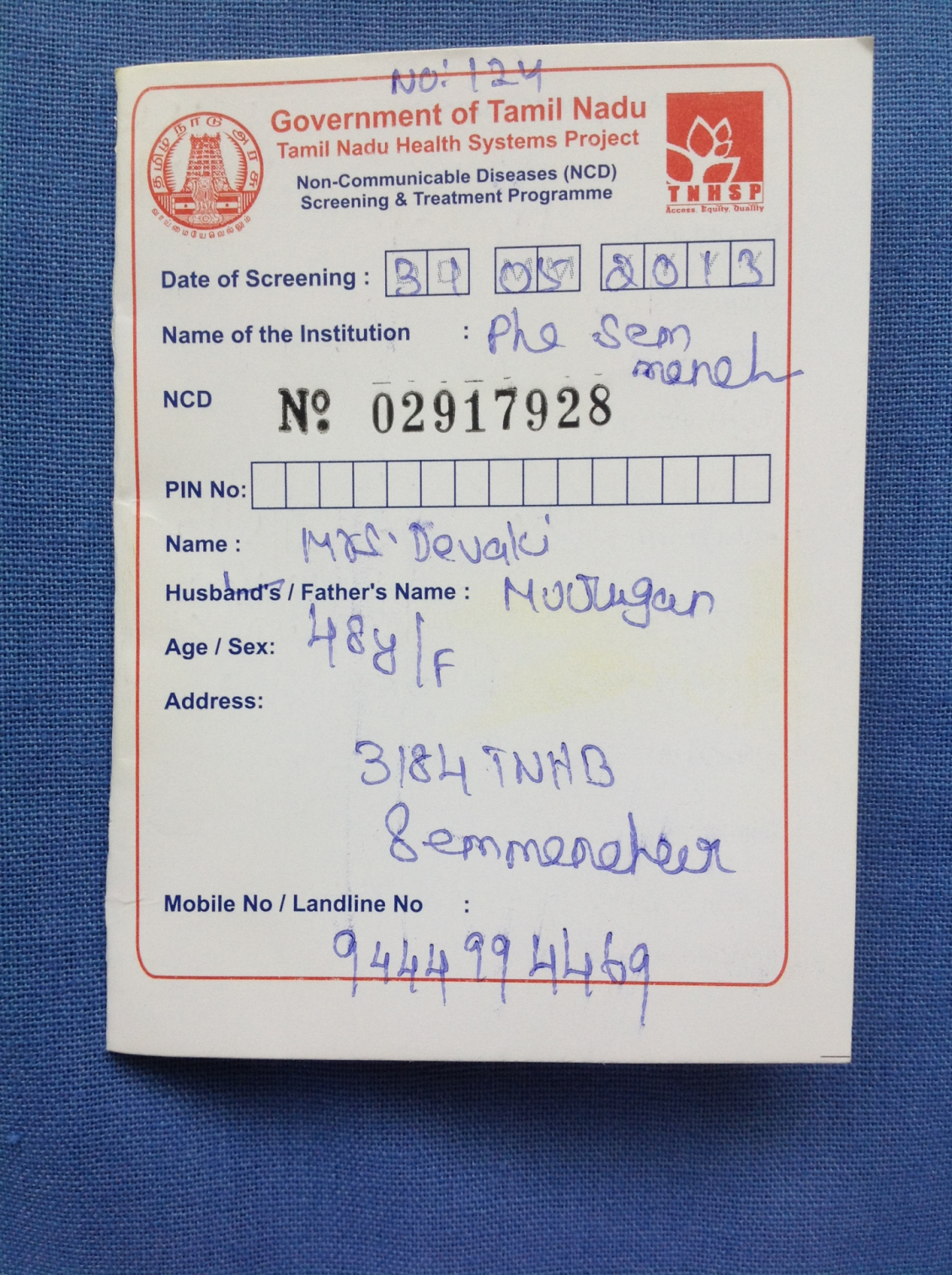 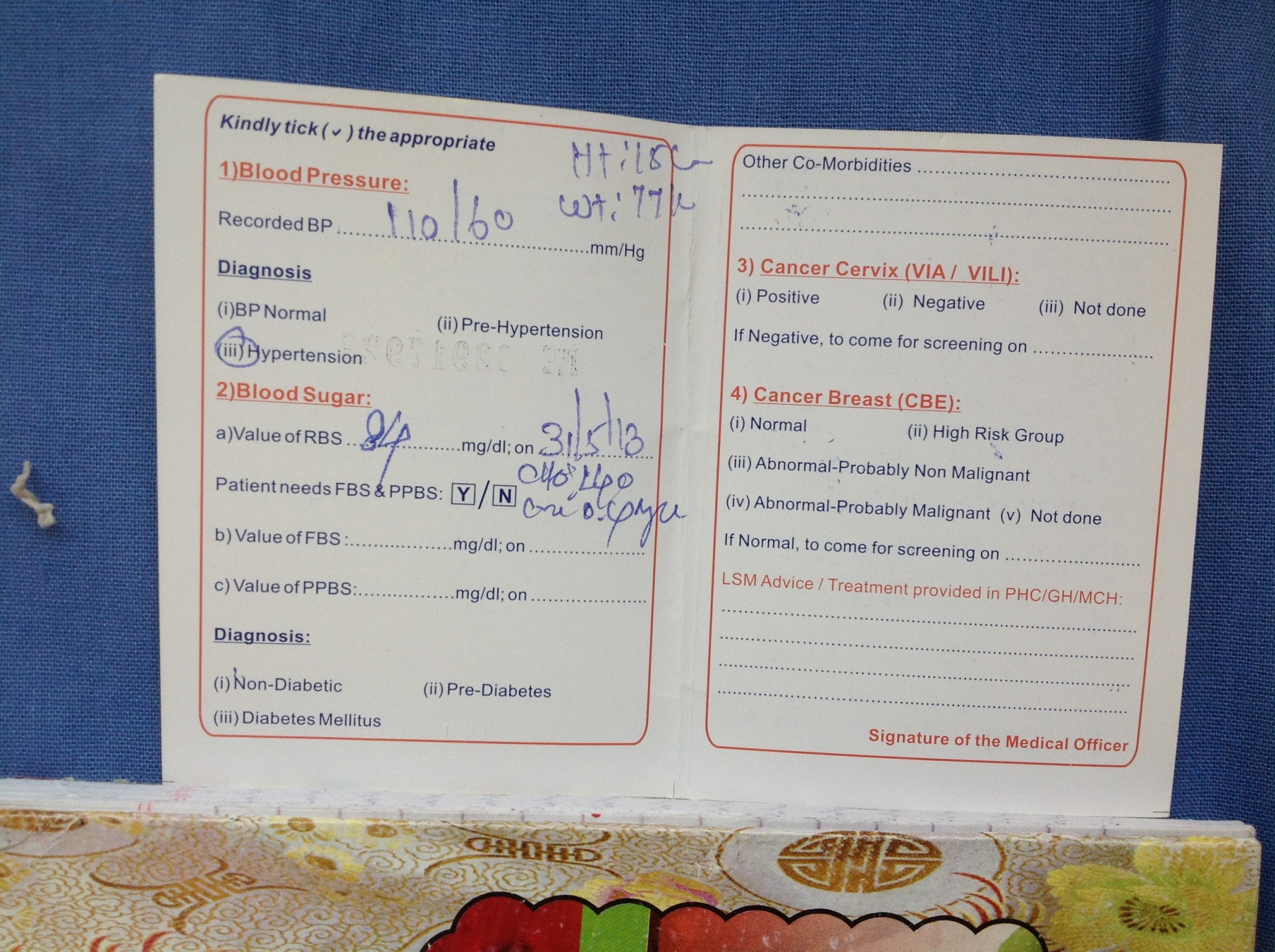 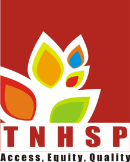 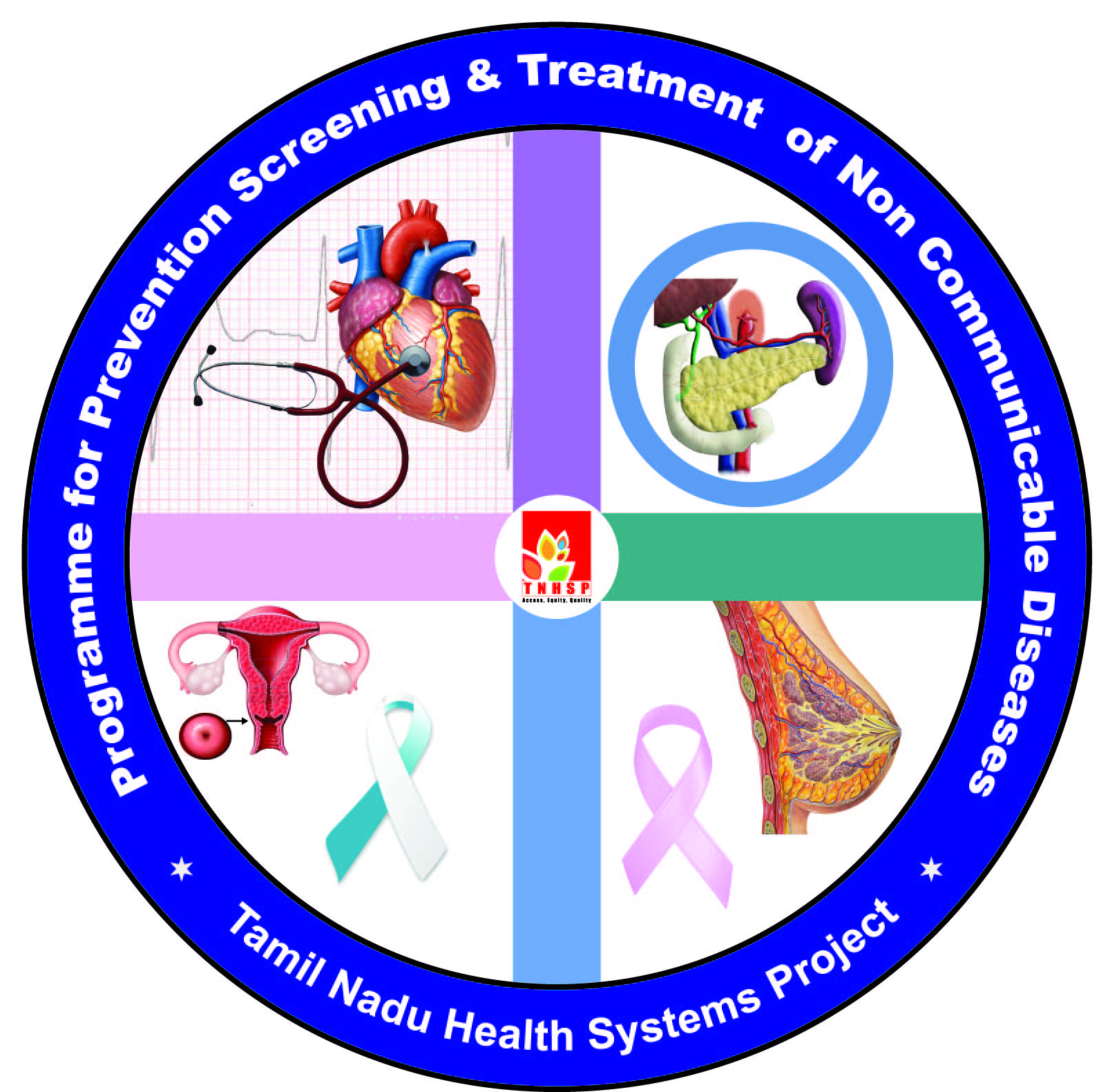 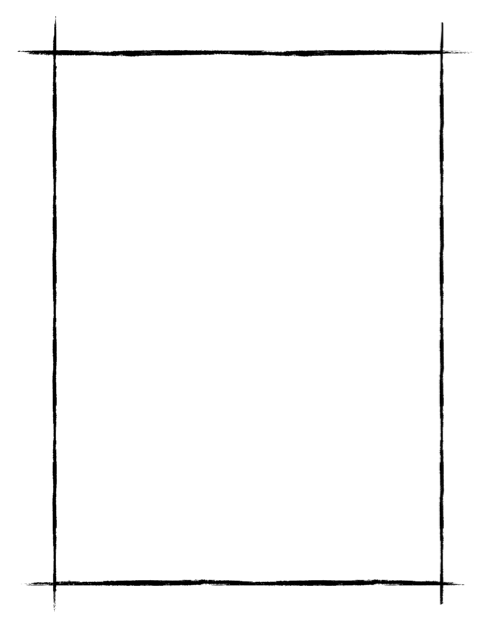 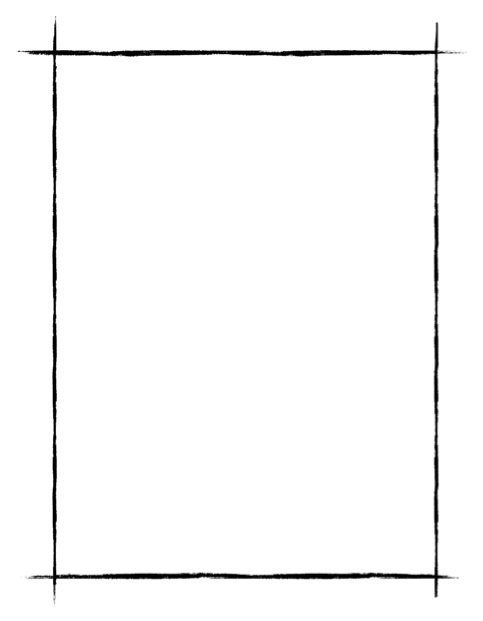 Patient Clinic Card
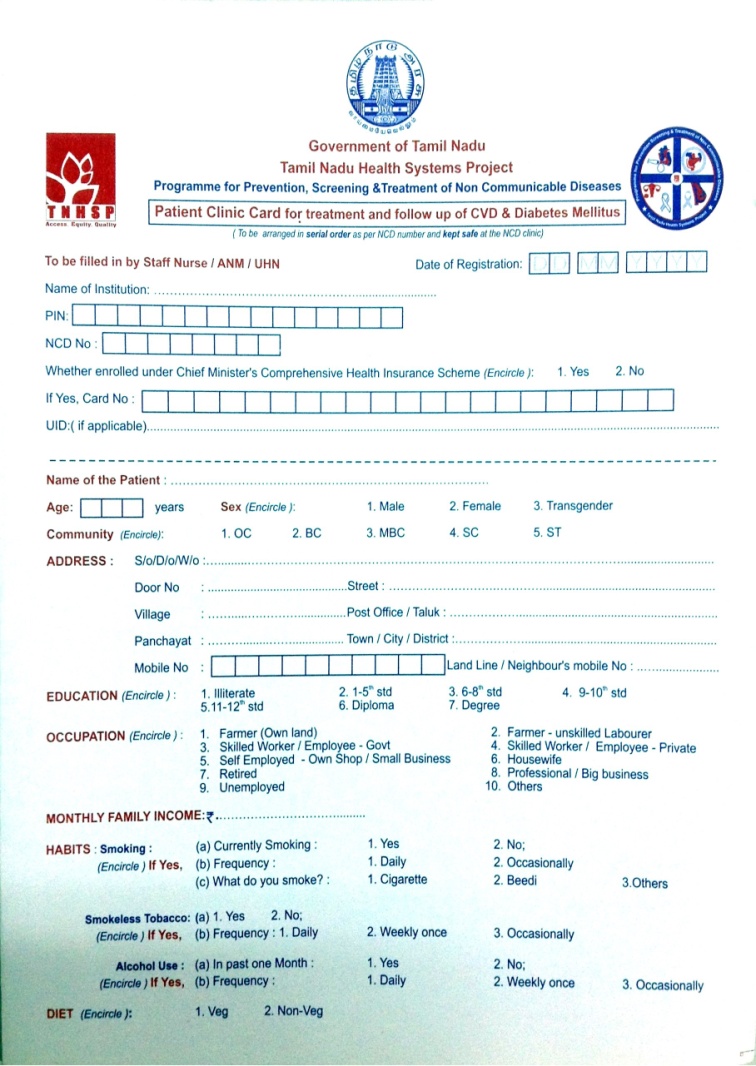 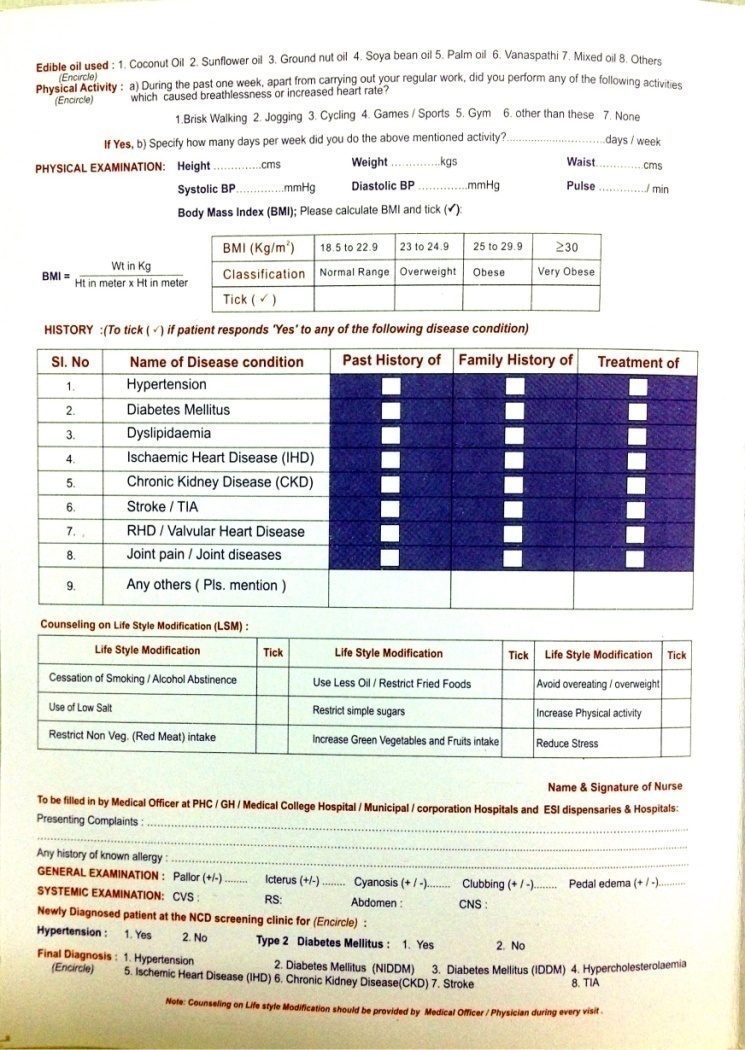 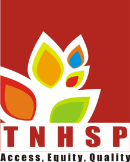 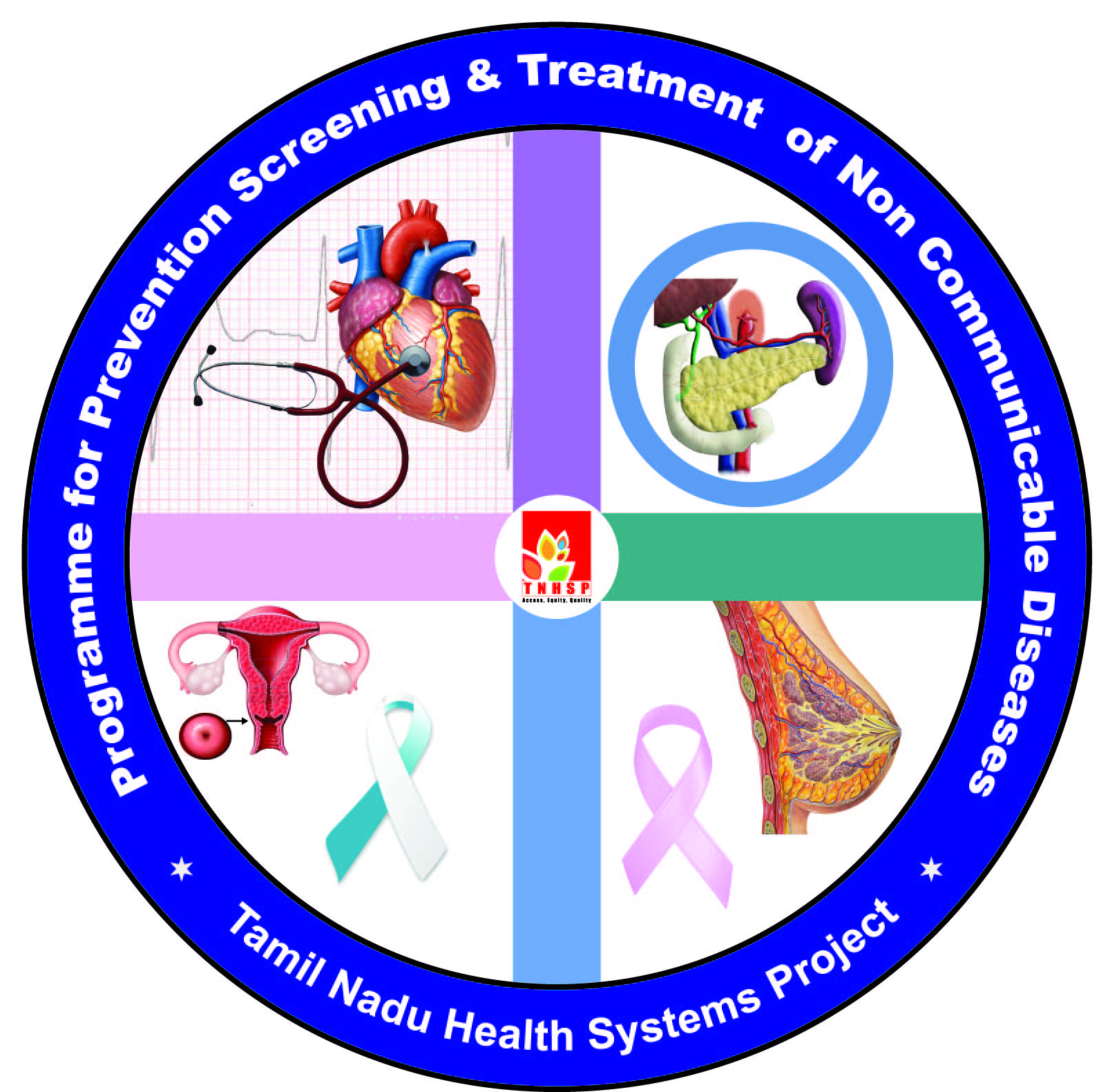 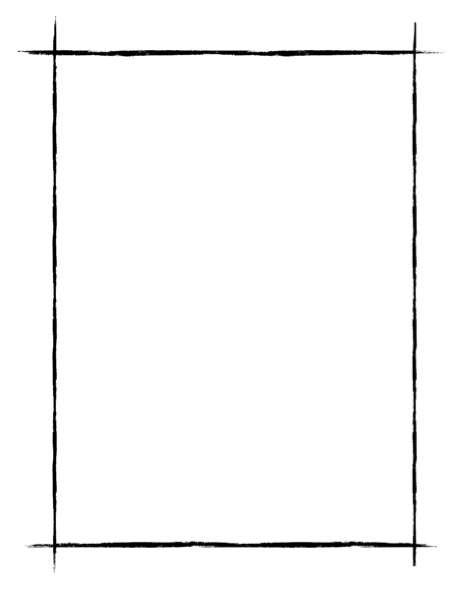 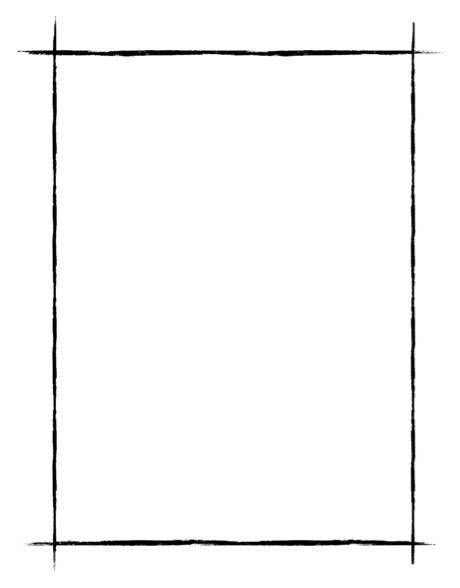 Patient Clinic Card
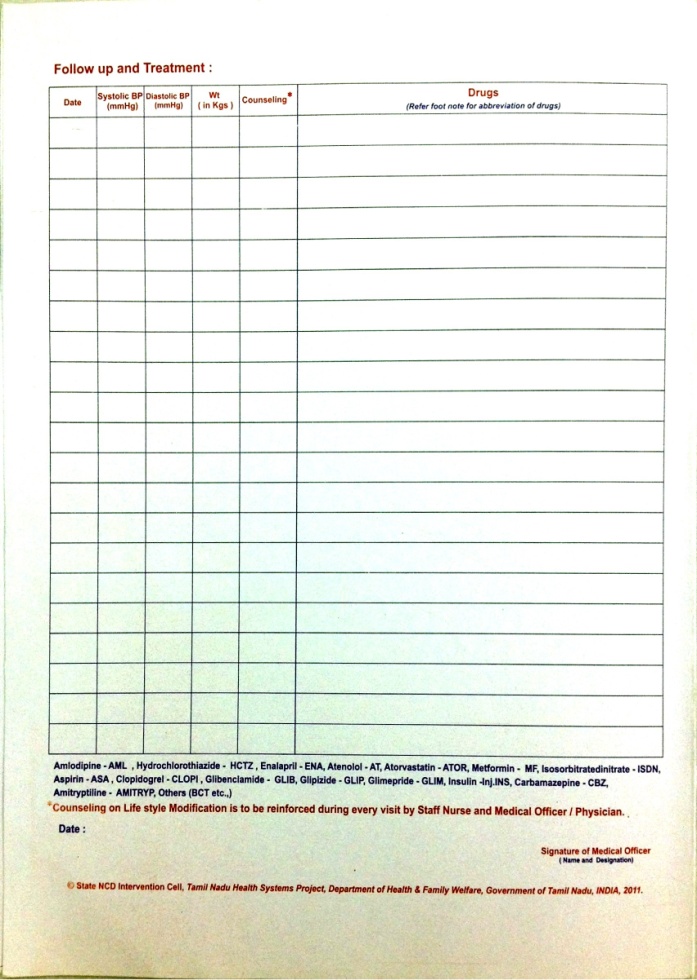 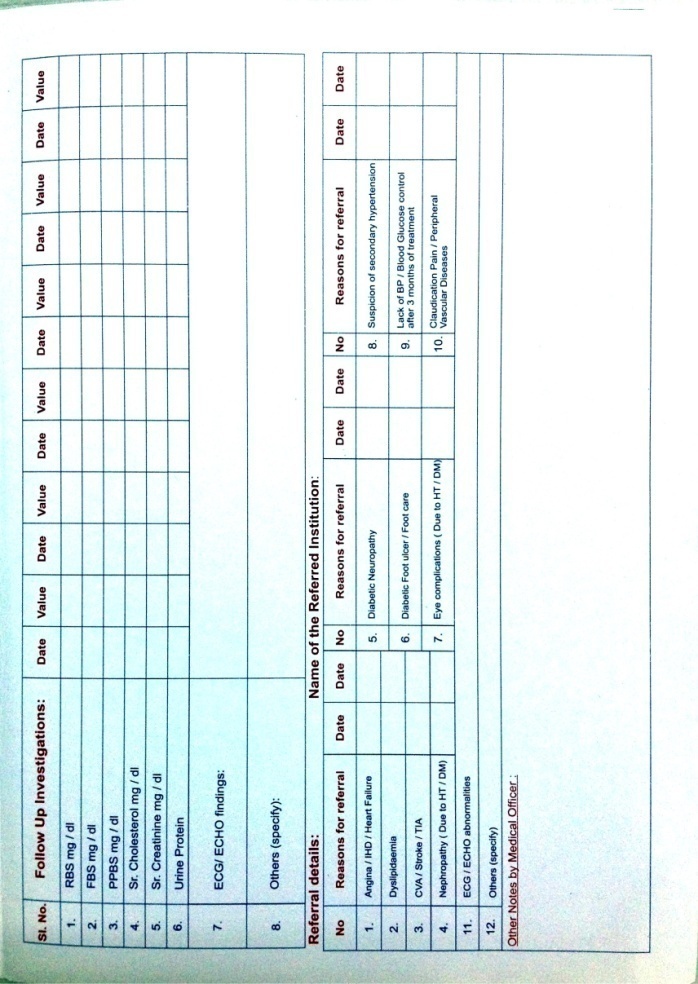 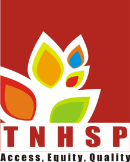 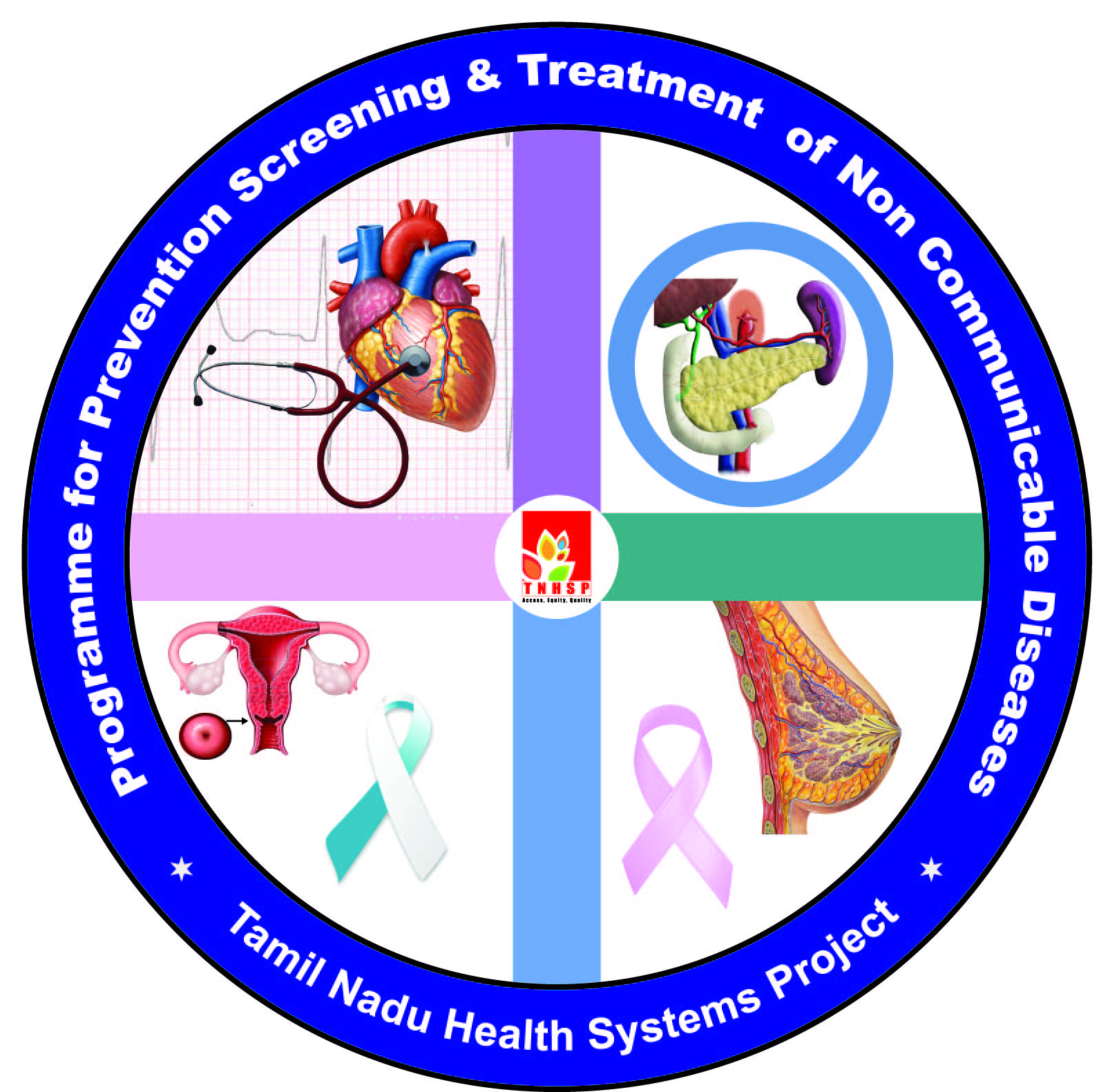 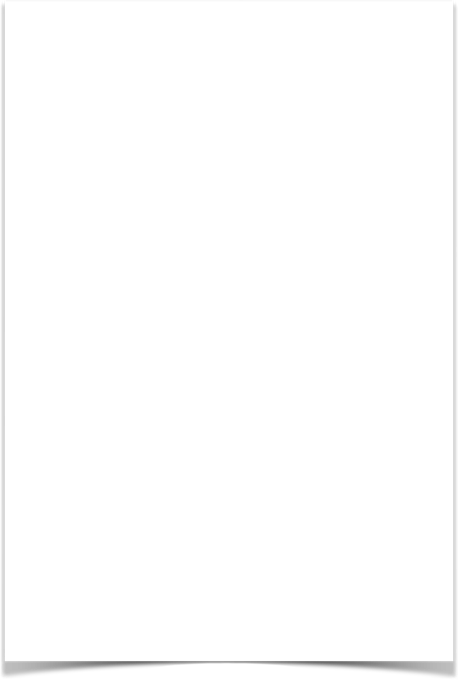 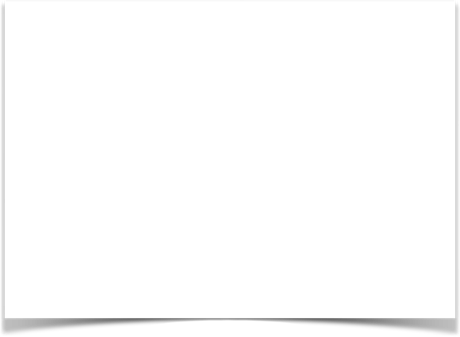 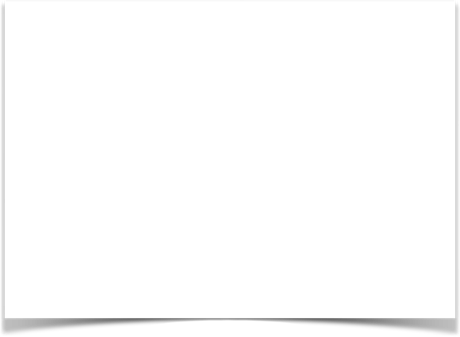 Registers
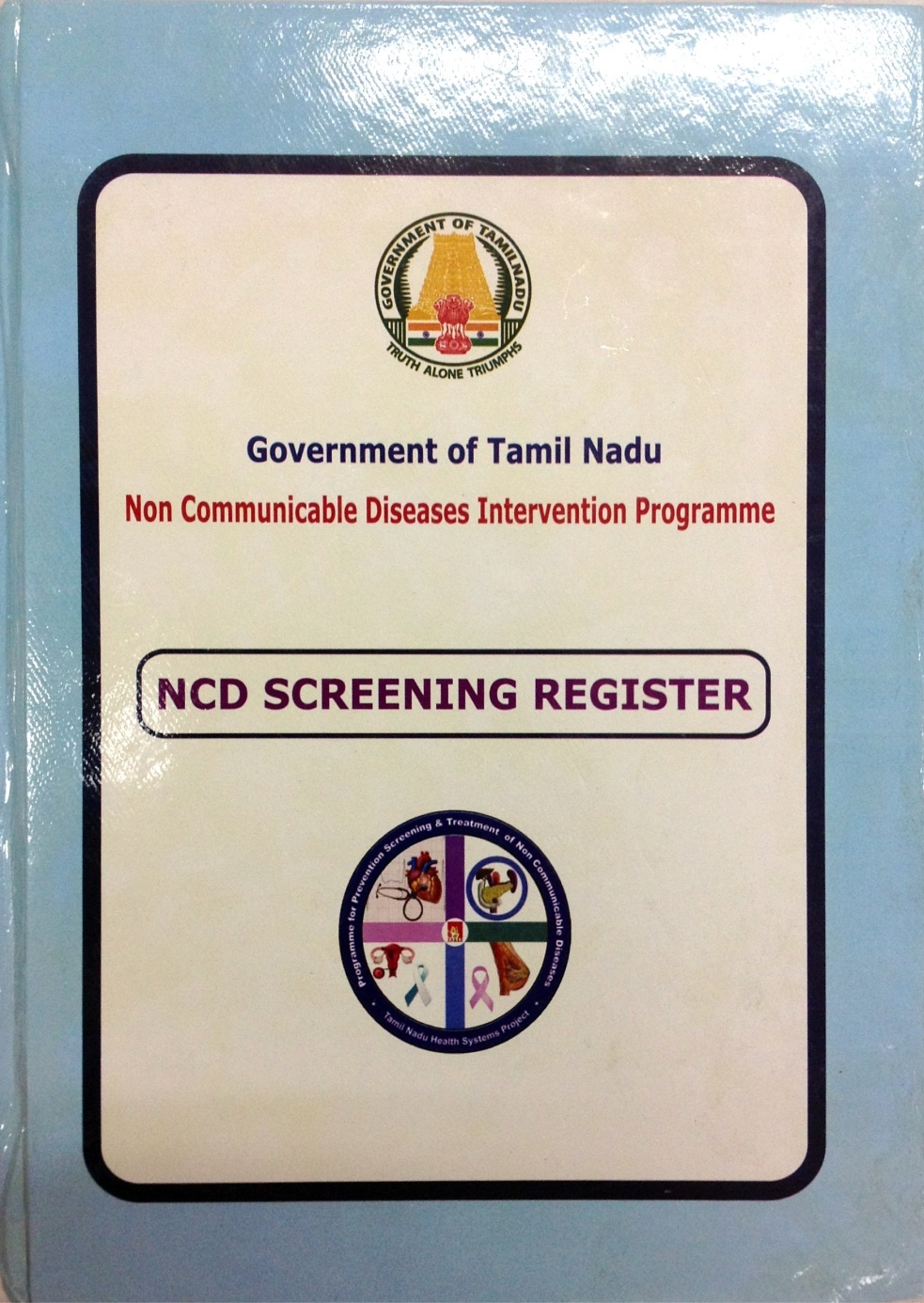 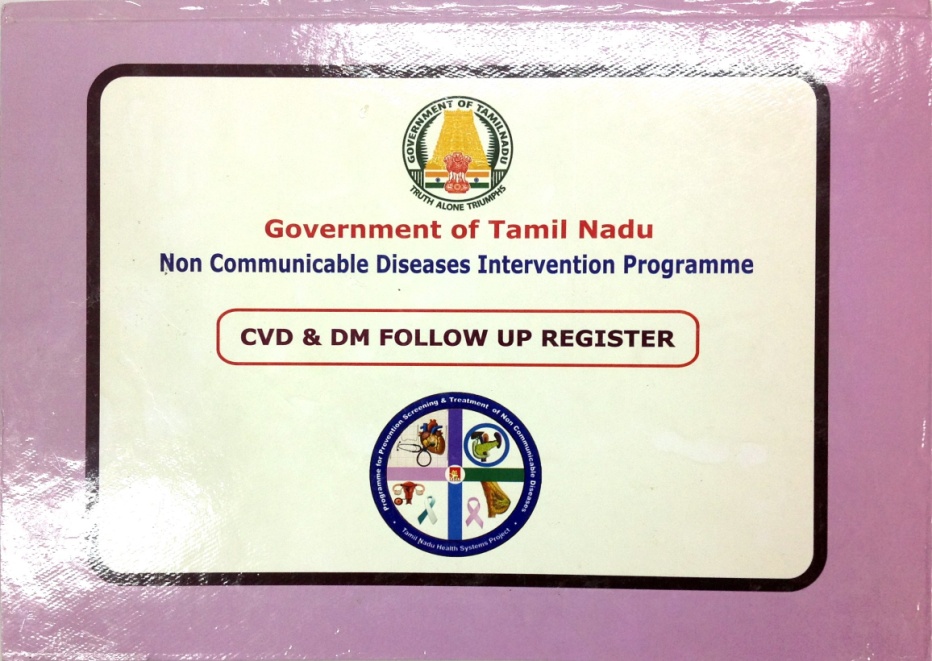 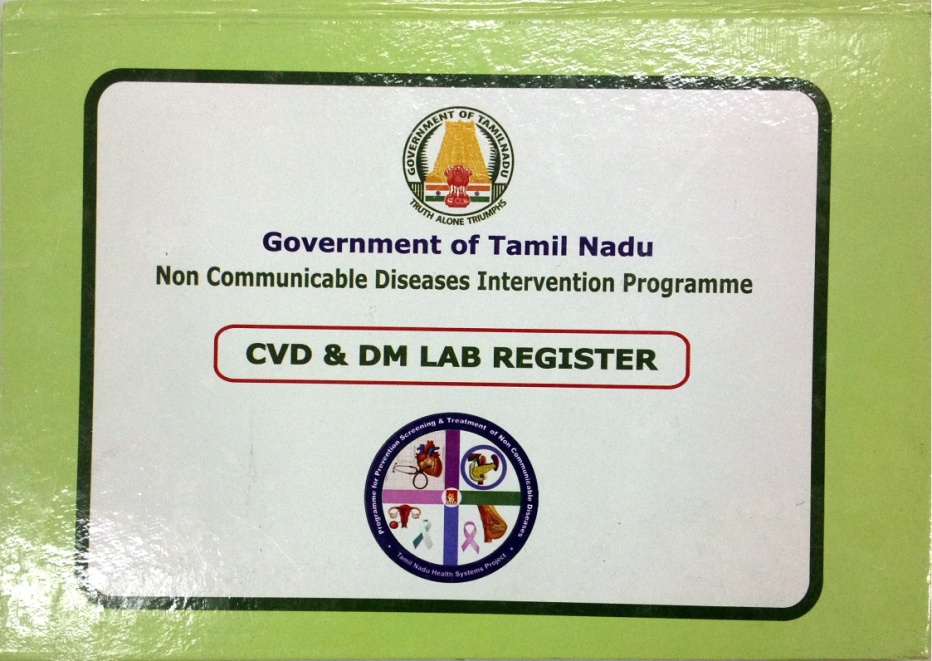 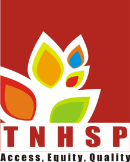 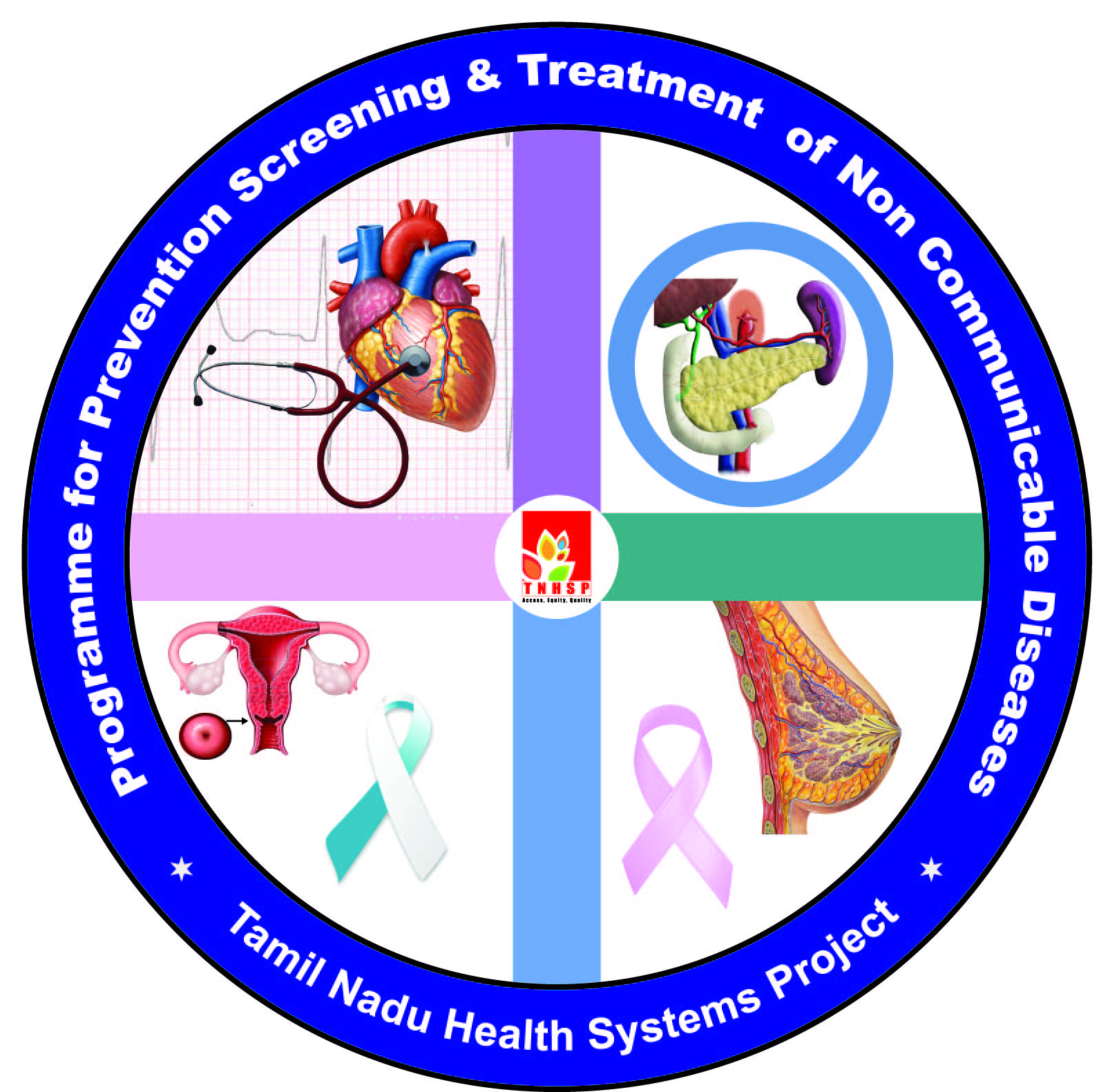 Manpower support to PHCs and the activities of SNs and VHNs
Every PHC is supported with Staff Nurse in addition to existing staff nurse and other manpower

All the members of PHC like MOs, SNs including RCH SNs, VHNs (ANMs) oriented and trained on NCD including VIA/VILLI training and  Colposcopy hands on training as applicable.

SNs are trained to screened for HT/DM using BP, Height, Weight, BMI, Waist Circumference, Random Blood Glucose and refer for further management and follow up
Manpower support to PHCs and activities of SNs and VHNs
SNs are trained on Counseling on Life Style Modification
      Screened positive subjected to further tests if needed

Women are screened for Breast cancer (CBE) / Cervical           Cancer (VIA/VILI)
 Positive cases referred for  Mammography / FNAC    Biopsy, Nipple secretion cytology / Colposcopy

Treatment is being provided to them according to the   designed protocol
       Diagnosis / Treatment is also available under CMCHISTN
Review of the program
State level review by Project Director with
District officials
Regional Consultants and Regional Medical Officers
Video Conferencing 

District level review by DDHS (NCD Nodal Officer)
Medical Officers
NCD Staff Nurses
Combined (MOs & NCD SNs)

Block level review by Block Medical Officer
NCD Staff Nurses & VHNs
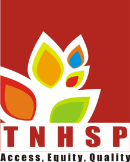 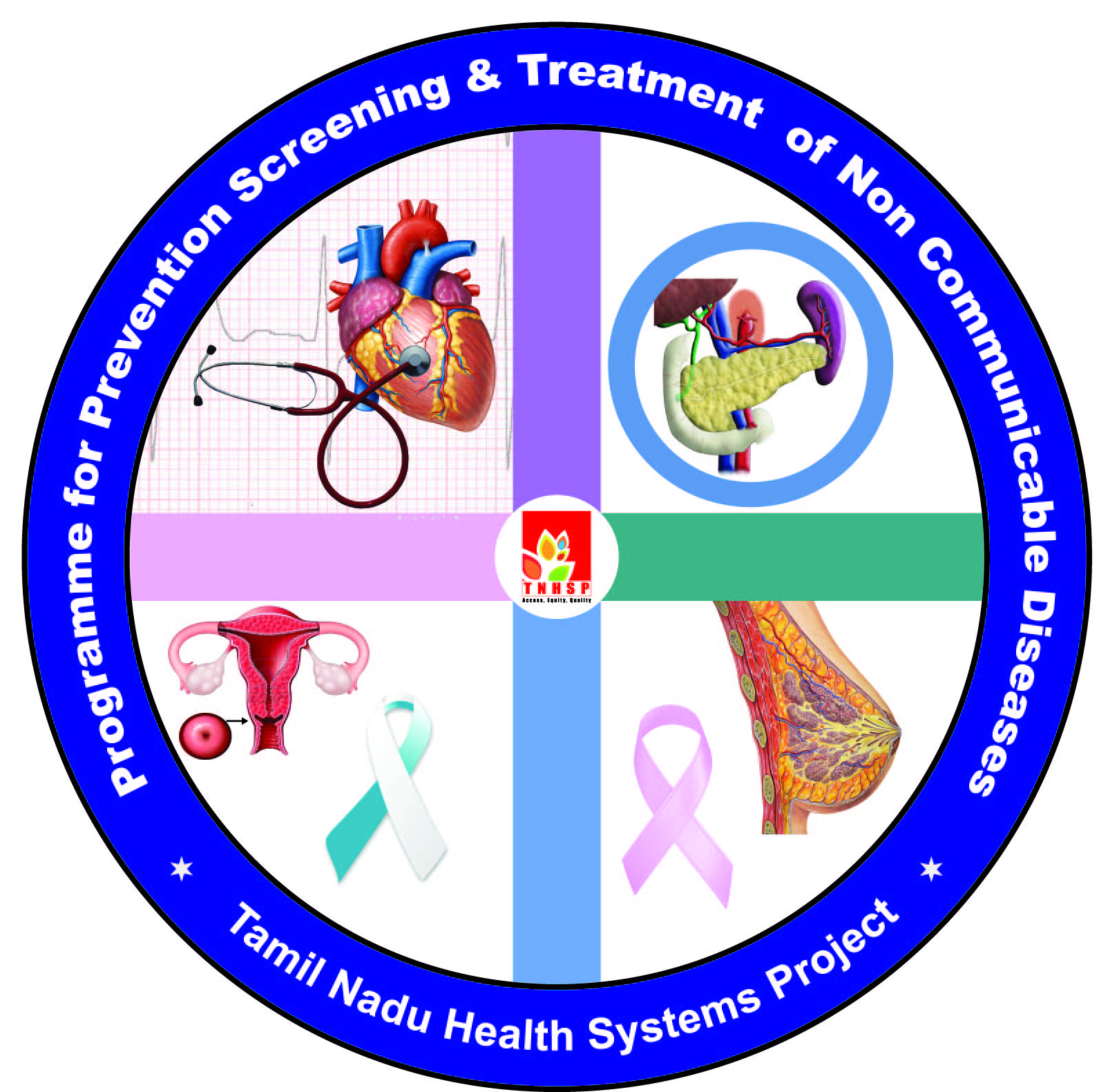 Supervisory visits
Weekly visits by Project Director and team
Regular visits on  a daily basis by RCs and RMOs
Visits by District officials
Visits by  Statistical Assistants (NCD) of NIE
Supervisory visits by state level staff of NIE
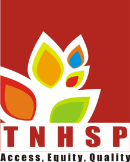 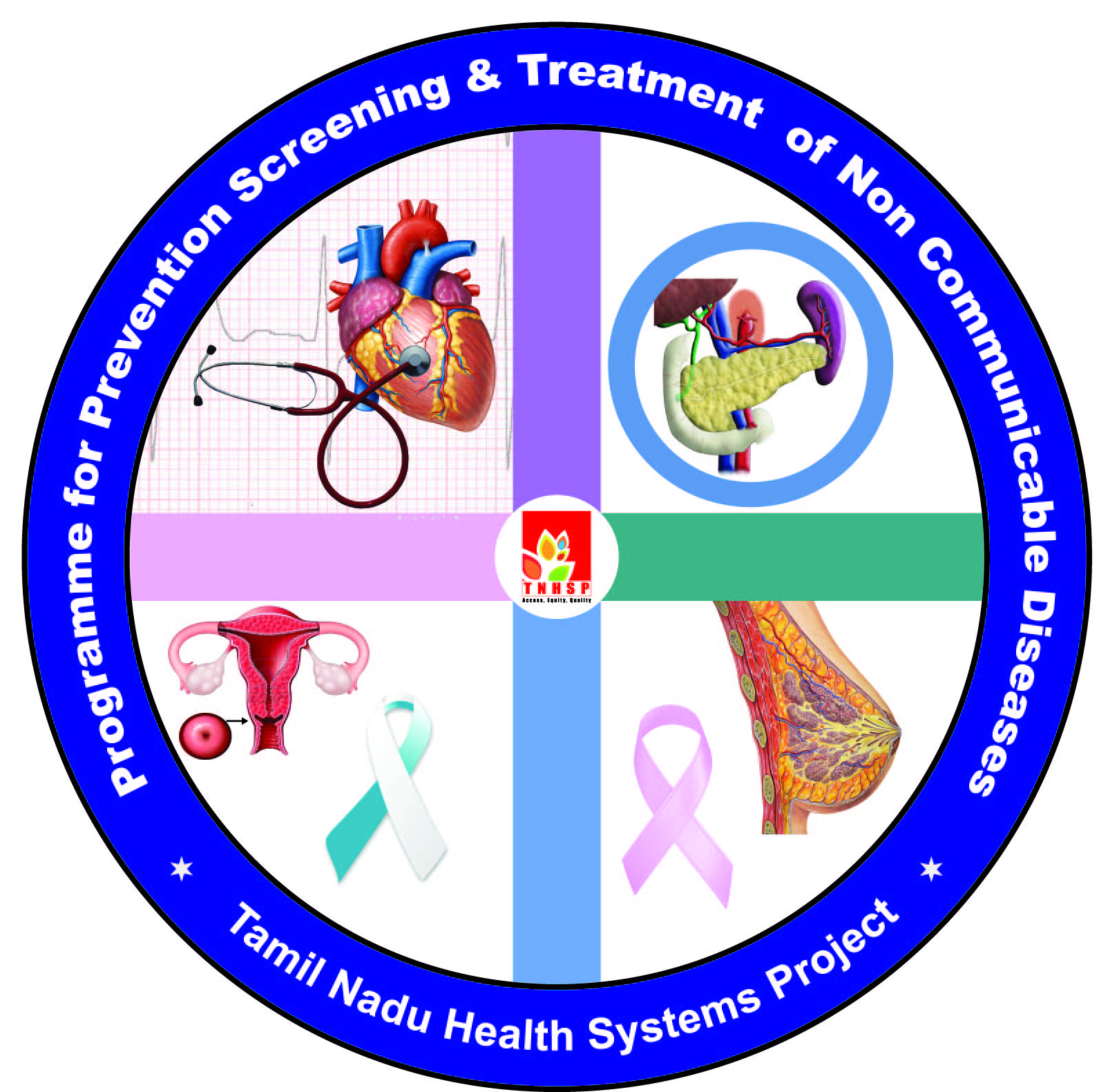 Performance in Phase I districts from     July 2012 to May 2013
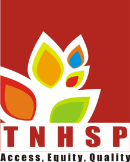 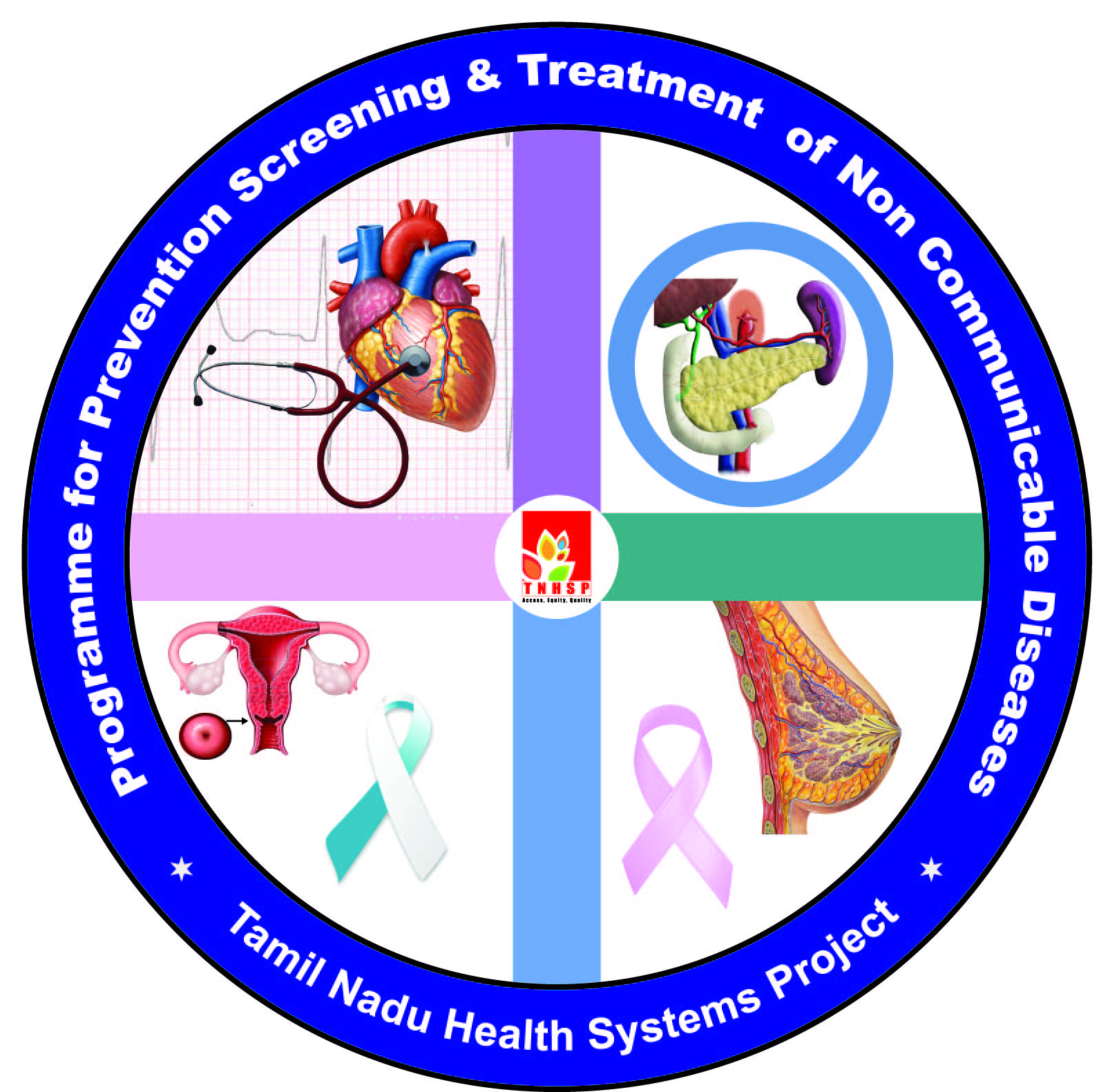 Total screened at State and PHCs level for Hypertension from  (July 2012  – May 2013)
Contribution of PHCs to Hypertension screening during July 2012 – May 2013
Total screened at State and PHCs level for Diabetes Mellitus from  (July 2012  – May 2013)
Contribution of PHCs to DM screening during July 2012 – May 2013
Total screened at State and PHCs level for Cancer Cervix from  (July 2012  – May 2013)
Contribution of PHCs to Cervical cancer screening during July 2012 – May 2013
Total screened at State and PHCs level for Cancer Breast from  (July 2012  – May 2013)
Contribution of PHCs to Breast cancer screening during July 2012 – May 2013
Performance in 16 Phase I districts (July 2012 to May 2013)
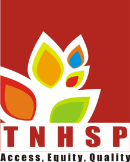 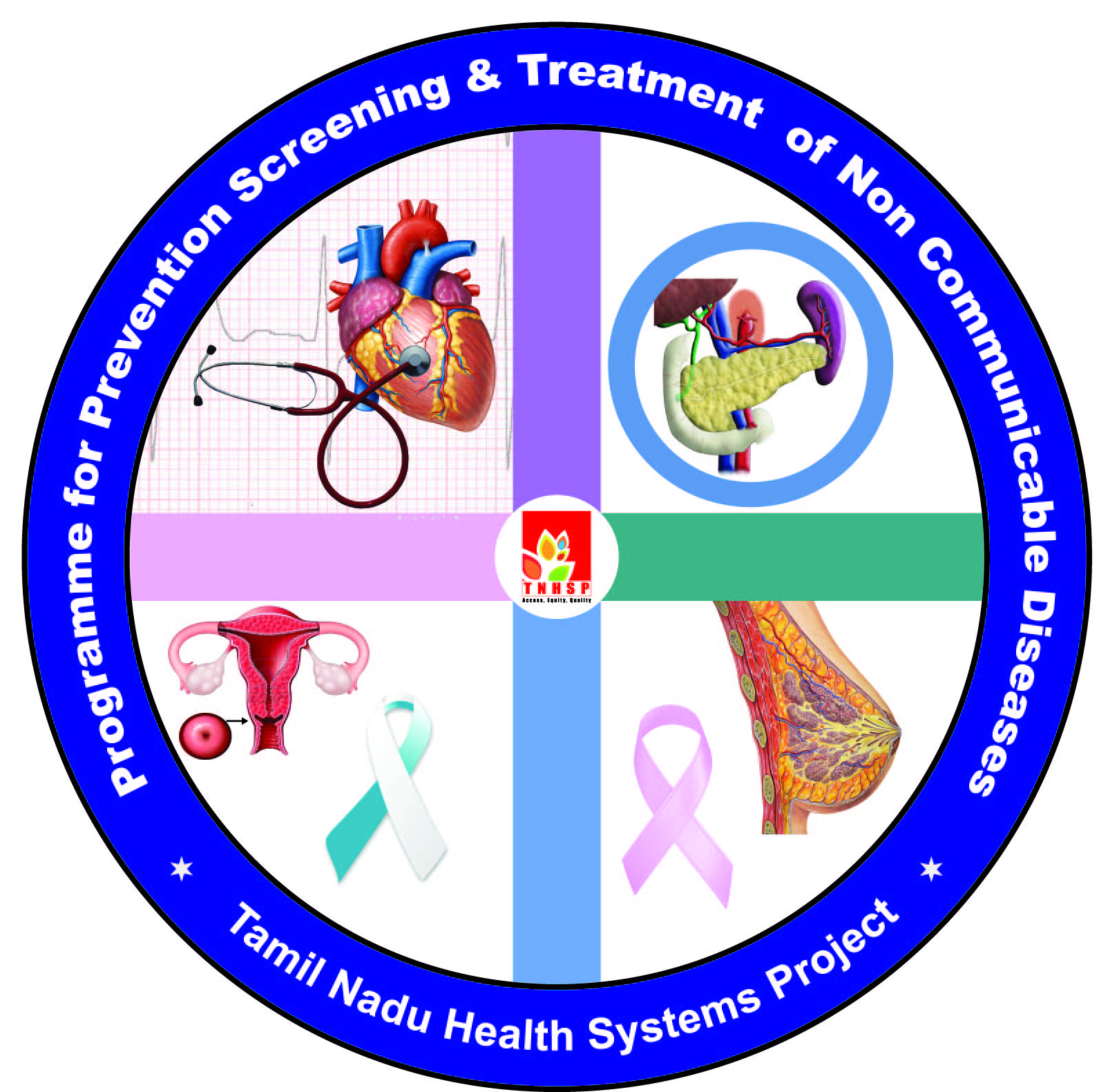 KEY Challenges
Motivating women  to come forward for taking the screening test for Cervical and Breast cancer
Follow up of women  found to be positive in the screening tests namely VIA /VILI  or Clinical Breast Examination (CBE)
Compliance of individuals for screening especially  Diabetes Mellitus
Compliance  of patients put on treatment for both Hypertension and Diabetes Mellitus
Close supervision and monitoring at all level
Effective and sustained counseling on Life Style Modification (LSM) by staff nurses
Data monitoring and actions on issues
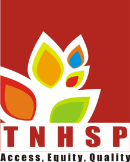 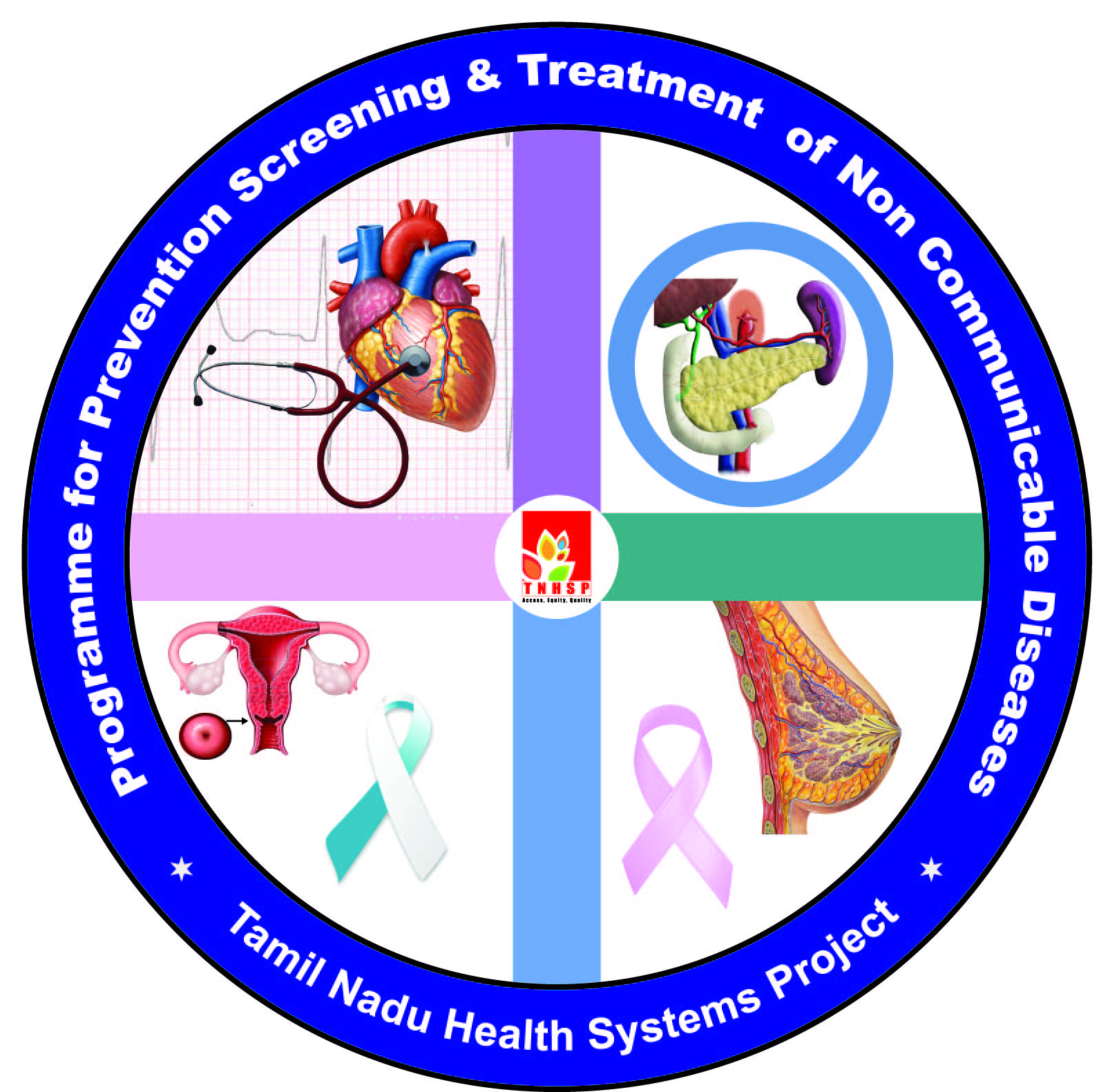 Initiatives in the pipeline
Initiatives to follow up of patients for which project is planning for ‘Automated Voice Alert system’
Incentives to VHN for follow up of positive cancer patients
Recognition of  well performing staff nurses and Medical Officers at District level and many others
Linelisting of screen positive individuals for Hypertension, Diabetes, Cervical & Breast Cancer
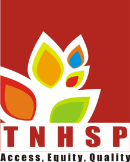 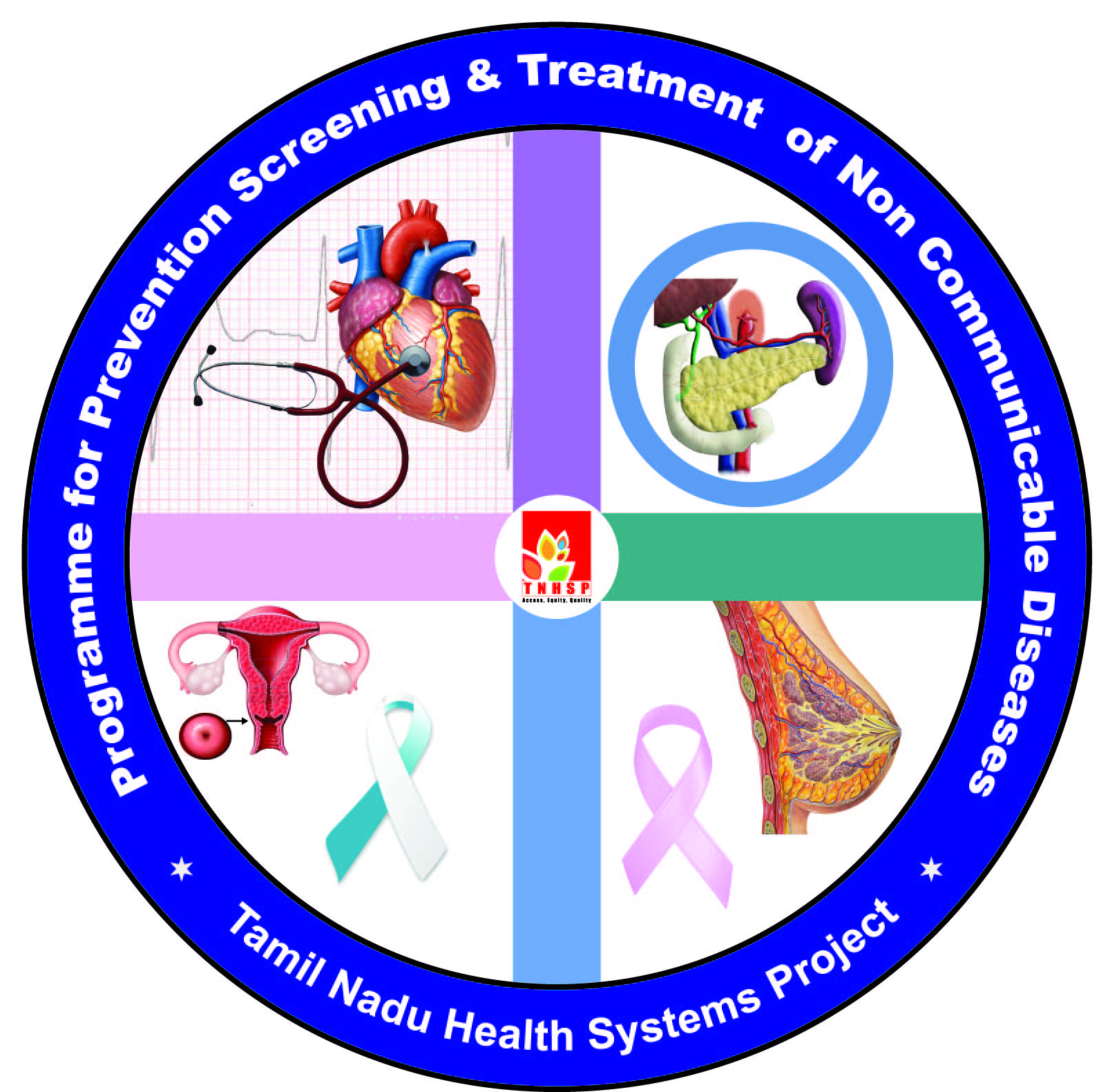 NPPCD
Tamil Nadu is the first state to take up the NPPCD in the districts in all the districts
Objective
	 To prevent the avoidable hearing loss on account of 	disease or injury.

	Early identification, diagnosis and treatment of ear 	problems responsible for it.

	To medically rehabilitate affected persons

	To strengthen the existing inter-sectoral linkages

	To develop institutional capacity
Integration of NPPCD in Primary Care Services

4320 PHC Doctors are trained to handle temporary deafness and they conduct Special OP on Fridays after 10 AM
In the PHC MOs are able to 
To remove wax – 4502
Remove foreign body – 1187 
Treated Acute Otitis Media - 4614 
Chronic Supportive Otitis Media  - 8157
Deafness identified are referred to GH – 632  
Hearing aid given to under 15 years – 1669
In the field 	
VHNs, School Teachers and Anganwadi workers are trained

MO PHC train the field staff so that they are able to create awareness in the public, assess the children and do the necessary counseling and refer them to further management
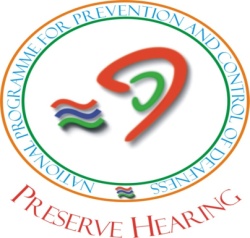 In the PHC – Equipments supplied
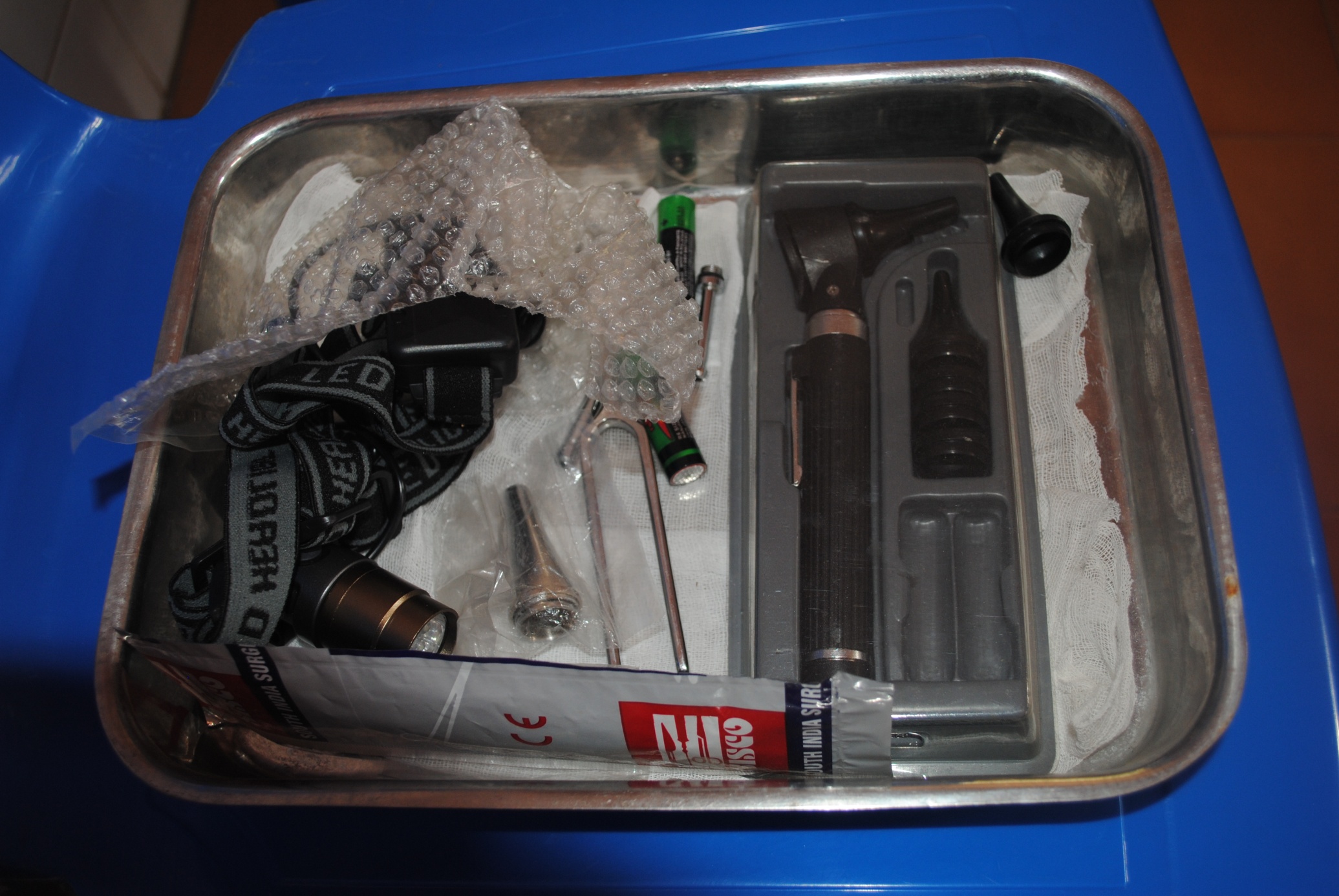 Otoscope, head light, Probe, Tuning Fork, Ear Syringe etc - to all PHCs
At District Head Quarters Hospital
Investigation to asses the status of deafness
Surgical correction
Profound Deafness is provided with Hearing Aid
Cochlear Implant is provided under CMCHITN
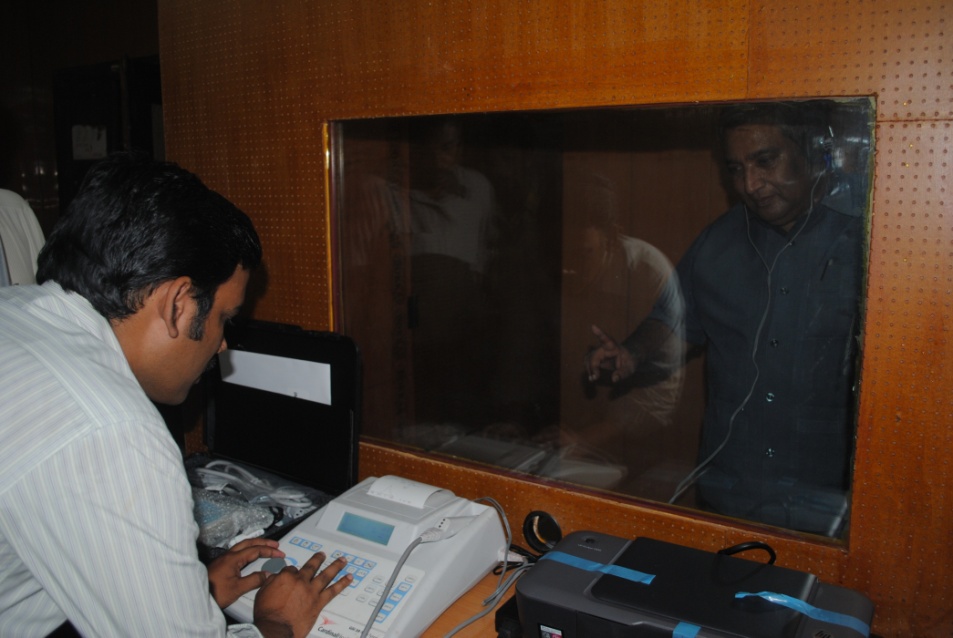 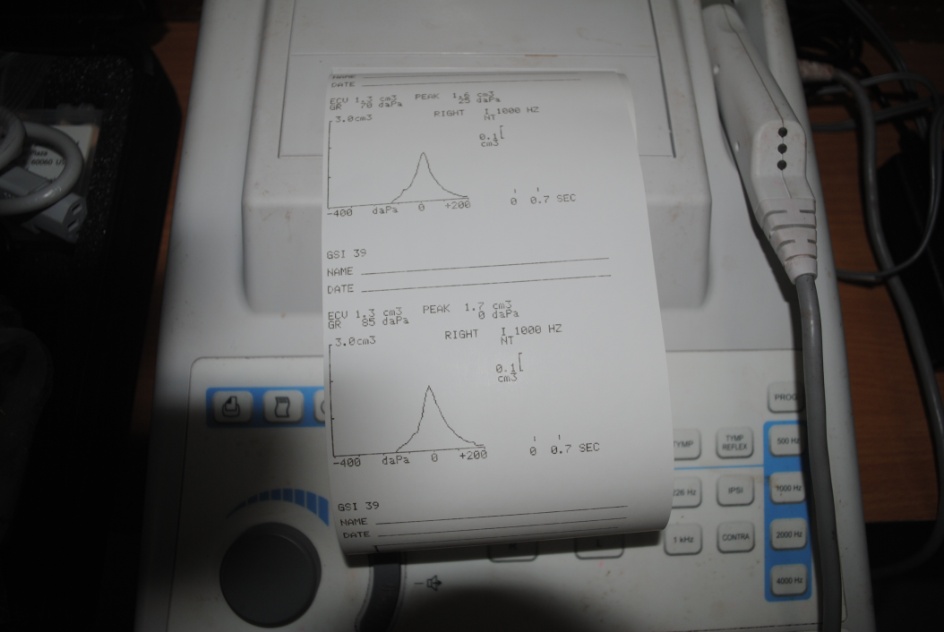 Sound treated room
Assessment of hearing
NPPCD Program Plan
Medical College ENT Units
D
I
S
T
R
I
C
T
Specialist Flow
Case Flow
District ENT Units
Cases Identified – Hard of hearing and require more specialized care
Referral Slip
PHC
PHC  – Weekly  Special Clinic
Specialist Visit once a month by Hired ENT Surgeon
Health Melas 
one per parliamentarian 
Constituency in the district
 per year- 
All age group
VKT Camps – 
one per HSC 
(5000)- Once per project period (2-2.5 yrs)
 All age group
V
I
LLAGE
Immunisation Card
School Health Card
Anganwadi Worker
“Campaign”
once a year –  Age 0-5 yrs
MPHW/ VHN 
 VHNDay – Once  a month- age
0-5 yrs
School Health Visit
 by ANM / LHV – age
6-15 yrs
National Program Control of Blindness NPCB
Primary Health Centers MO PHC
	Establishes vision center – separate room with sufficient space
	Treats common eye infections
	Suspected cases sent to PMOA for examination  
PMOA – examines
Identifies Refractory error 
PMOA identifies cataract blindness cases
Visits all the PHCs in the block
Mobilizes cataract cases  for surgery in govt facilities 
PMOA maintains blindness register
Verifies cataract cases operated by NGO / Private 
Maintains all records related to NBCS
Organize Special Screening in Out Reach Camps
School Eye Screening for Refractory error
School Eye Screening for refractory error
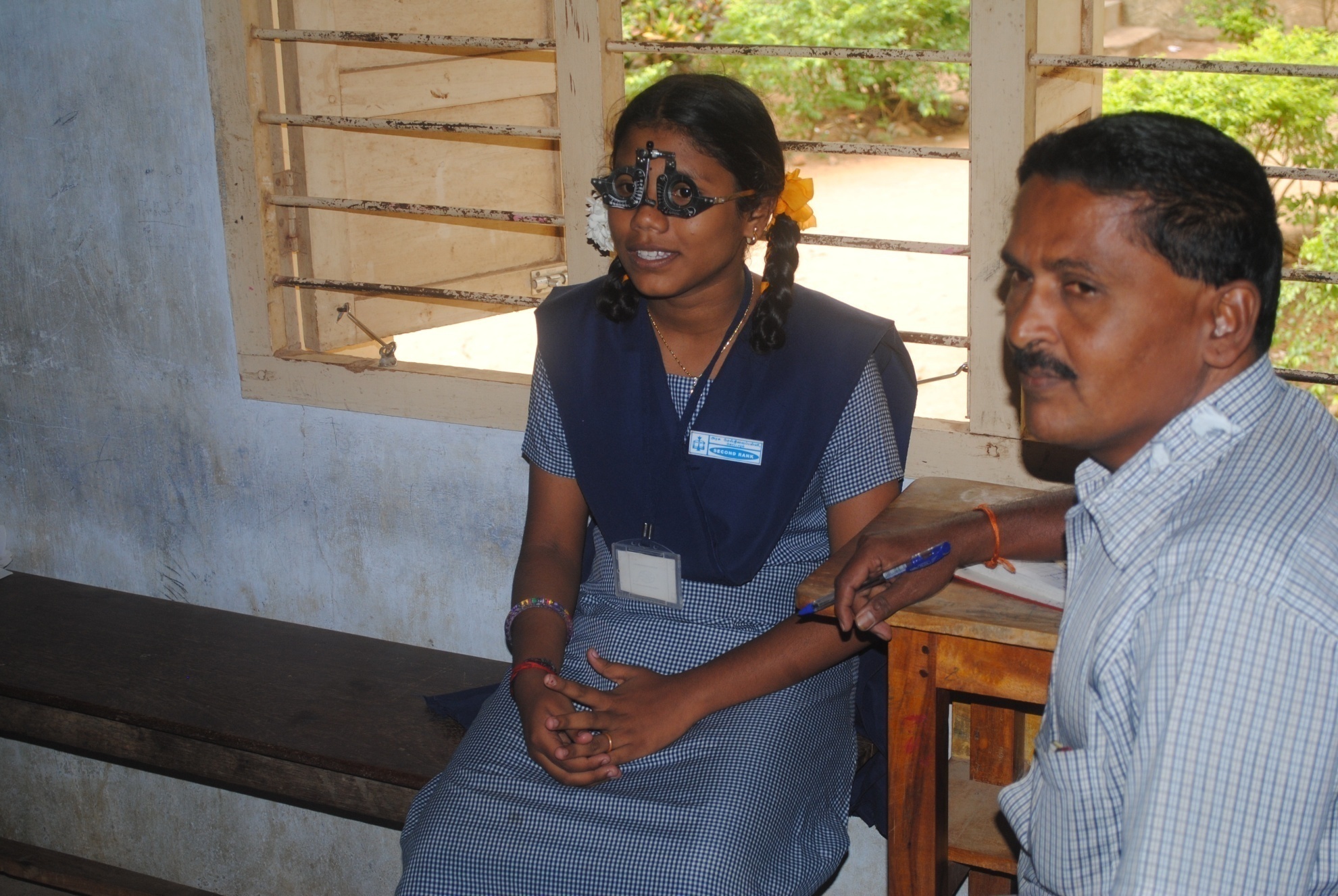 Kottaram Block PHC
National Program Control of Blindness NPCB
342 PMOA are available 
81404 cataract cases PMOA identified and operated in the year12-13

NGO verification – 5% by PMOA in the operating center – 26882
Assist DPM to verify all records
School Eye Screening for refractory error
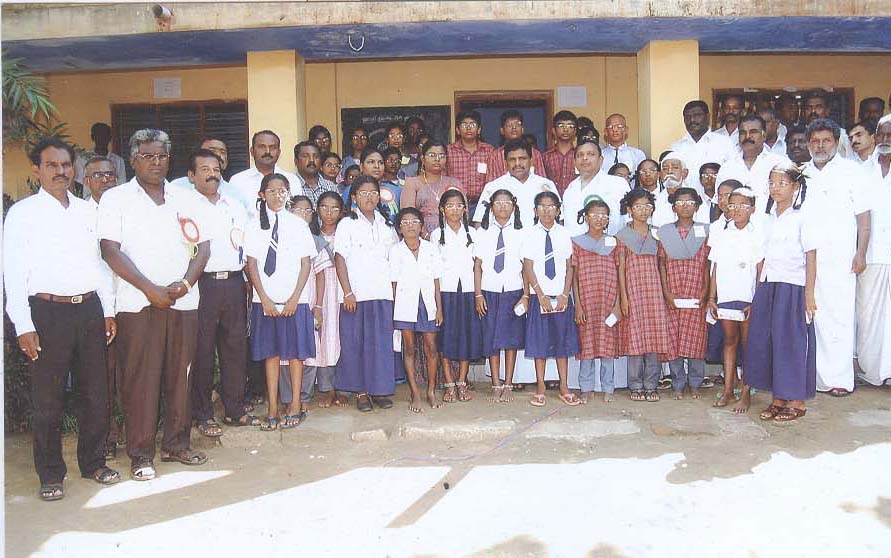 Fully executed by Primary health center

Planned to cover high and higher school children in phased manner. 

Started with 6th to 8th Std the coverage followed by 10th,  11th and 6th Std  and subsequently 6th with follow up of all who are having spectacles. 

It will be integrated as regular  School Health Programe.

Teachers are identify refractive error using Snellen’s Chart.
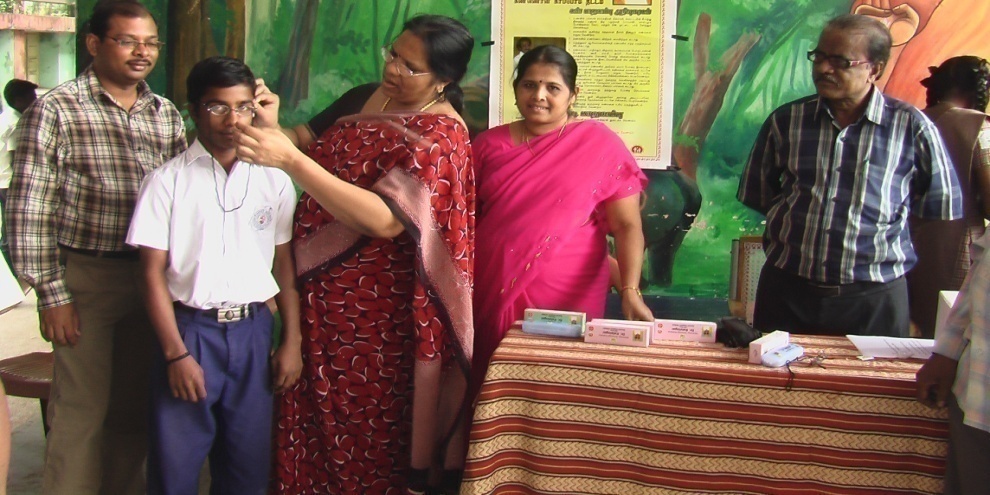 School Eye Screening for refractory error
NATIONAL MENTAL HEALTH PROGRAM
Tertiary
Teaching Institution
District HQ
Secondary
Mobile Psychiatric Team
Primary
PHC Doctors
Identification  by social workers/SHG volunteers /religious people
District Mental Health Program
PHC Medical Officers are trained – to clinically diagnose and treat depression and other  psychological problems

Management of Psychiatric Illness are initiated at the PHC.

Basic Psychiatric Medicine are made available at all the PHCs 

Counseling skill is being provided to field workers
District Mental Health Program- continuation
The District Psychiatrist of DMHP is providing the technical assistance and treatment services for the residents – 


The Clinical Diagnosis followed by Field follow up by Psychologists and Psychiatric Social workers periodically providing Counseling assistance and other psychosocial care services  to the family members. – Mobile Team 


Advance medical facilities are available at tertiary care centres
TOTAL NUMBER OF PATIENTS TREATED  UPTO Dec’ 2012
11,23,735
10,42,023
87,70,14
Other Activities - Mental Health
The public enquiring about
Drug Abuse
Suicidal & Paranoid ideas
Behavioral disturbances and changes
Problems of children eg-refusing to go to school etc 
Out come
Public bring patients for treatment.
More number of referrals.

Rs.50,000/- is allotted for Each Districts to conduct Mental Health Festival
School Mental Health Programme
Head Of the Institute are sensitized about the merit and need of School Mental Health Programme. 

Teachers are trained on how to deal with problematic children in more effective manner

Students are trained on Life Skills Education with the guidance of WHO manual. 

Parents are trained on how to deal with their children.
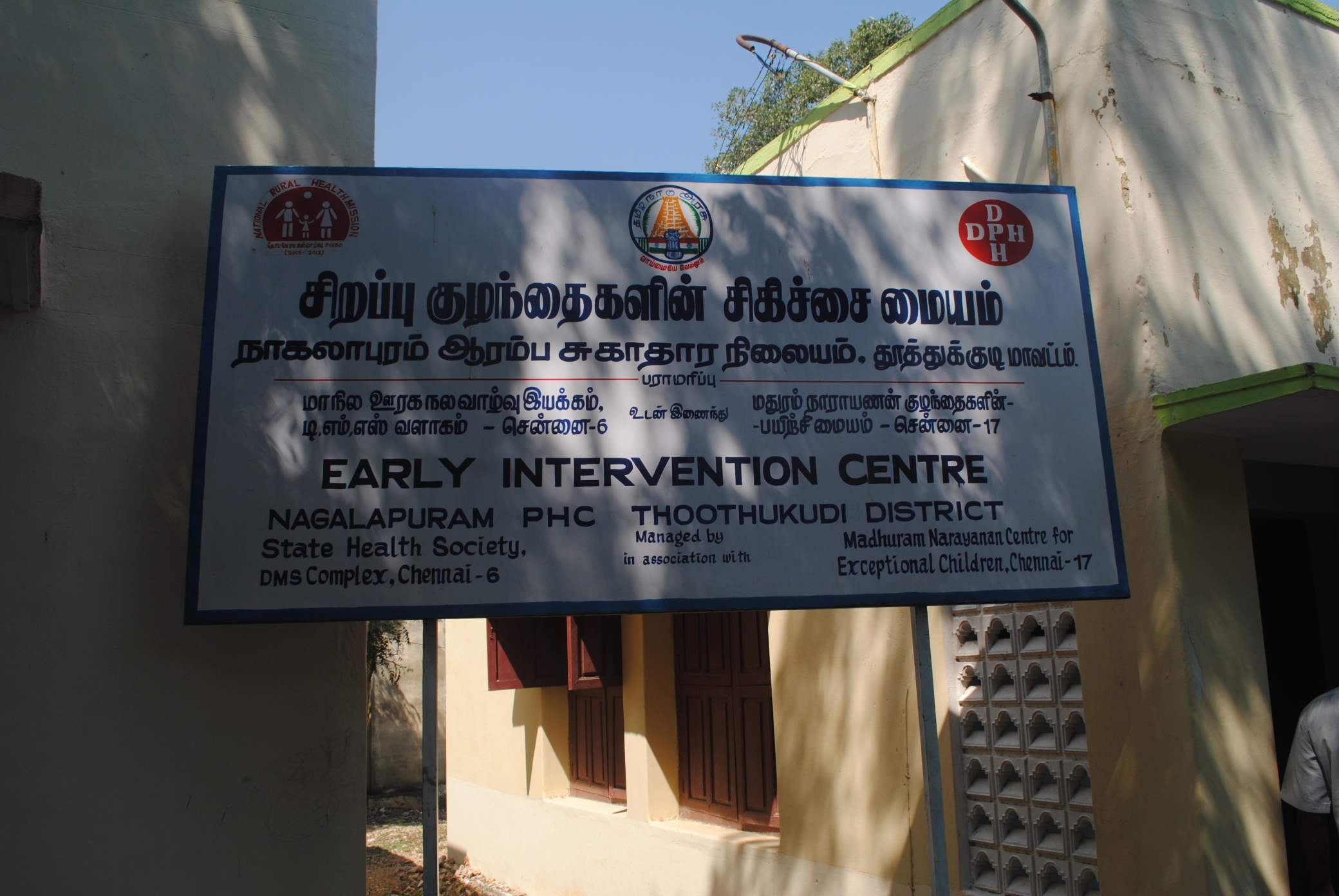 Mental Retardation Rehabilitation – Through NGO in Thoothukudi District established in 4 PHCs – Maduram Narayanan for training the mothers having disabled children. It is run in PPP mode.
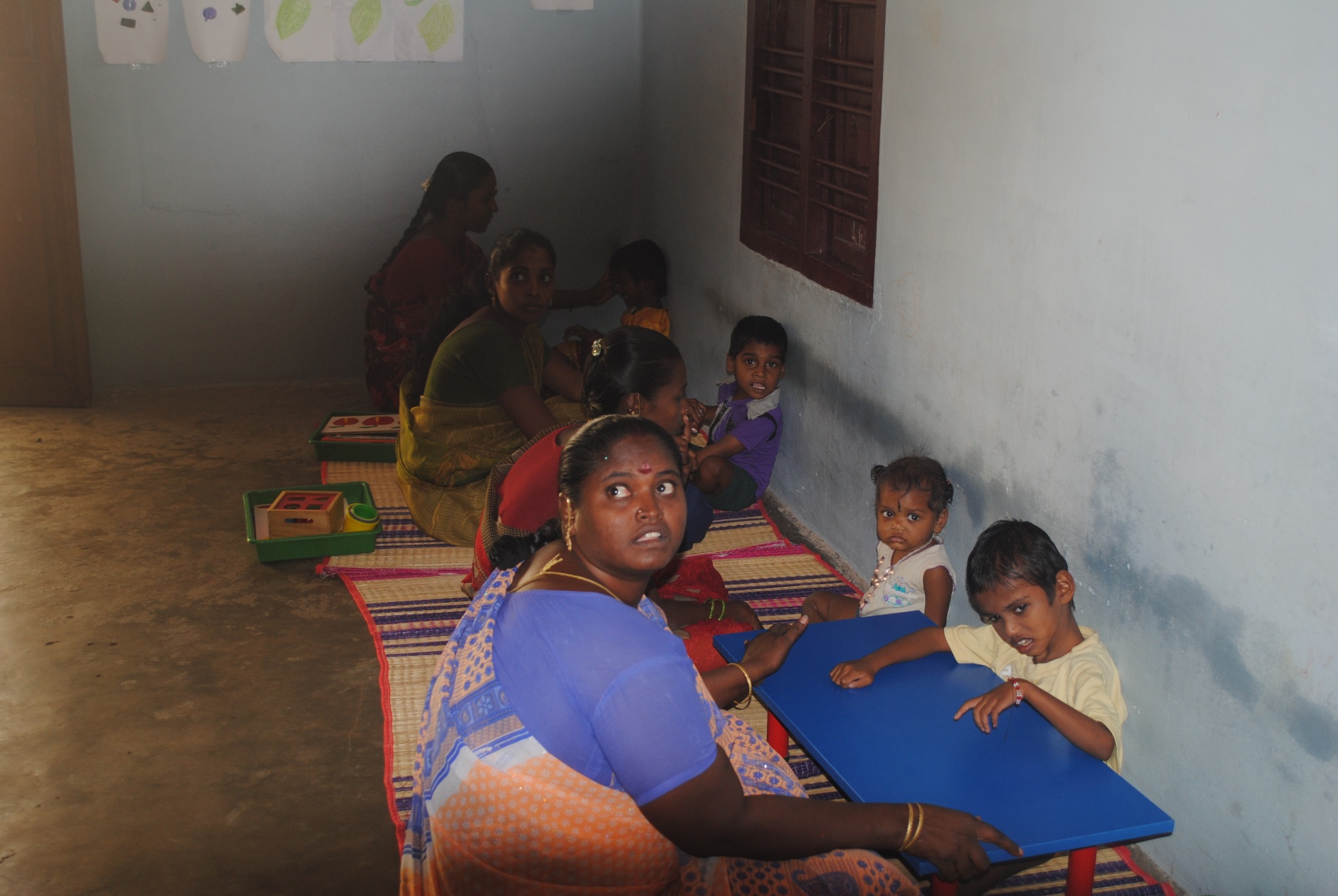 There are 46 registered mothers in this center covering 4-5 blocks but on an average 15-20 children with parents attend. Bus pass is given for the travel. Food is provided. Minor ailment treatment is provided from the PHC.
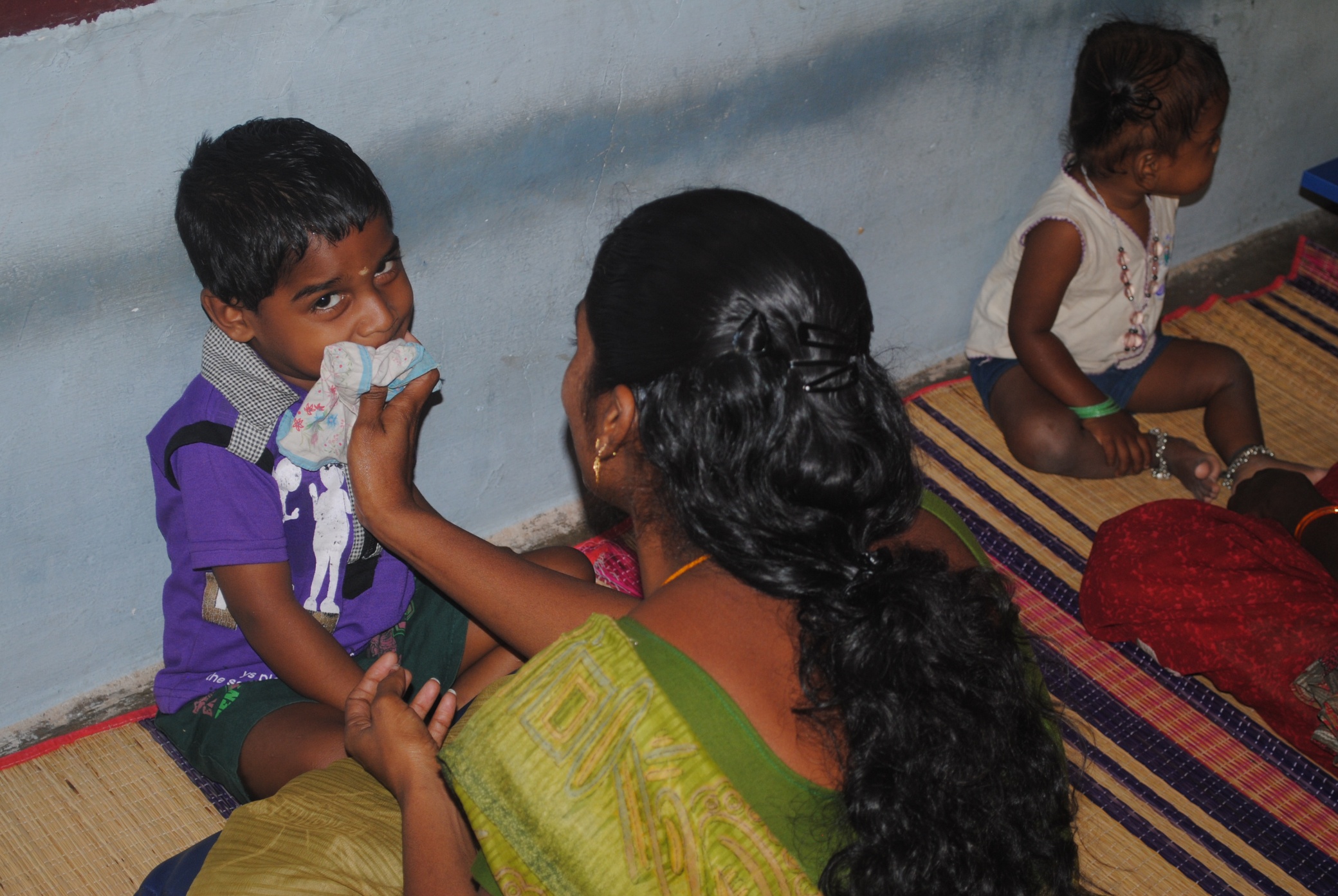 Established in Thothukudi and Cuddalore and likely to expand to other districts.
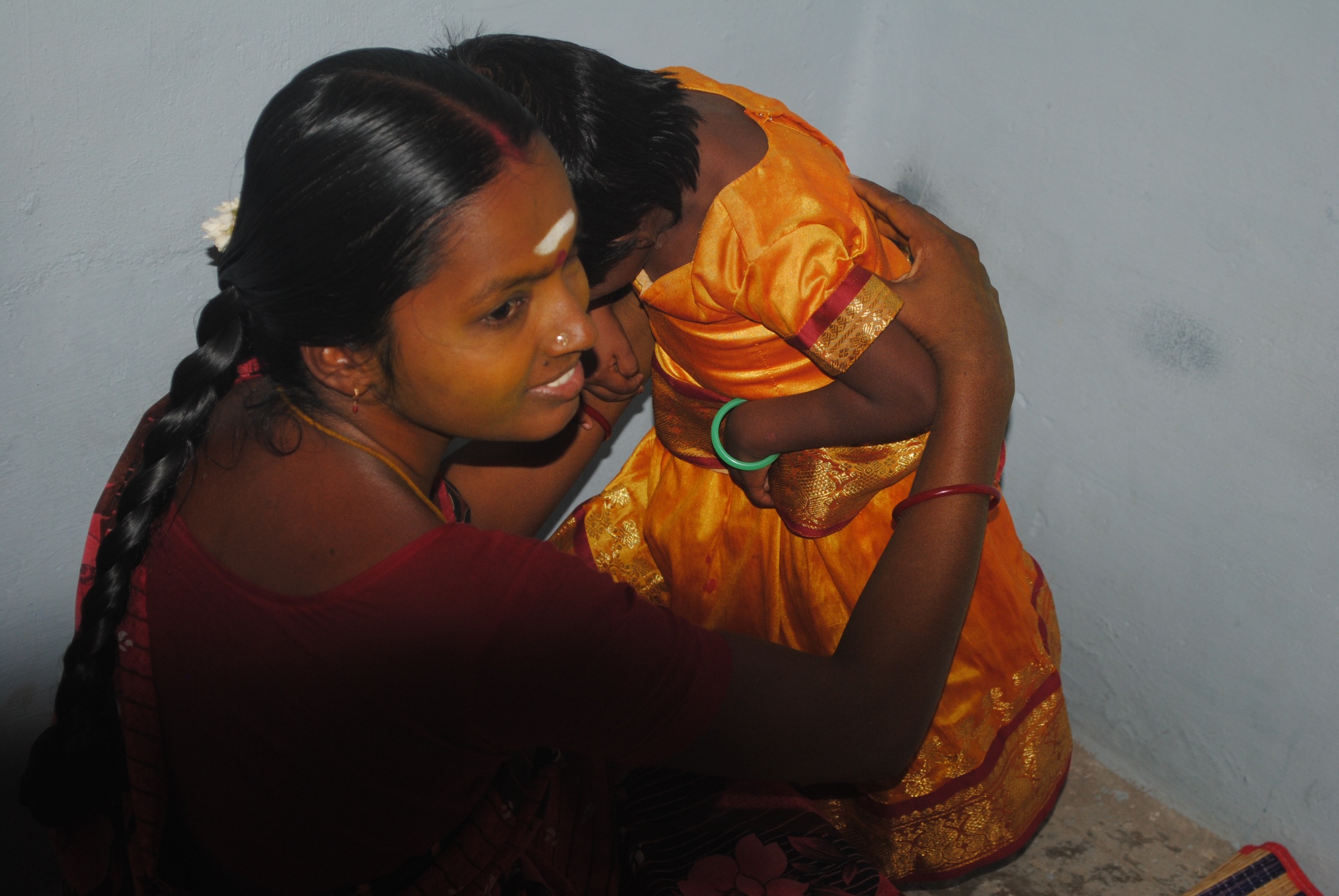 Anxious mother with Cerebral Palsy Child do keep the child neat and clean; girl child not neglected.
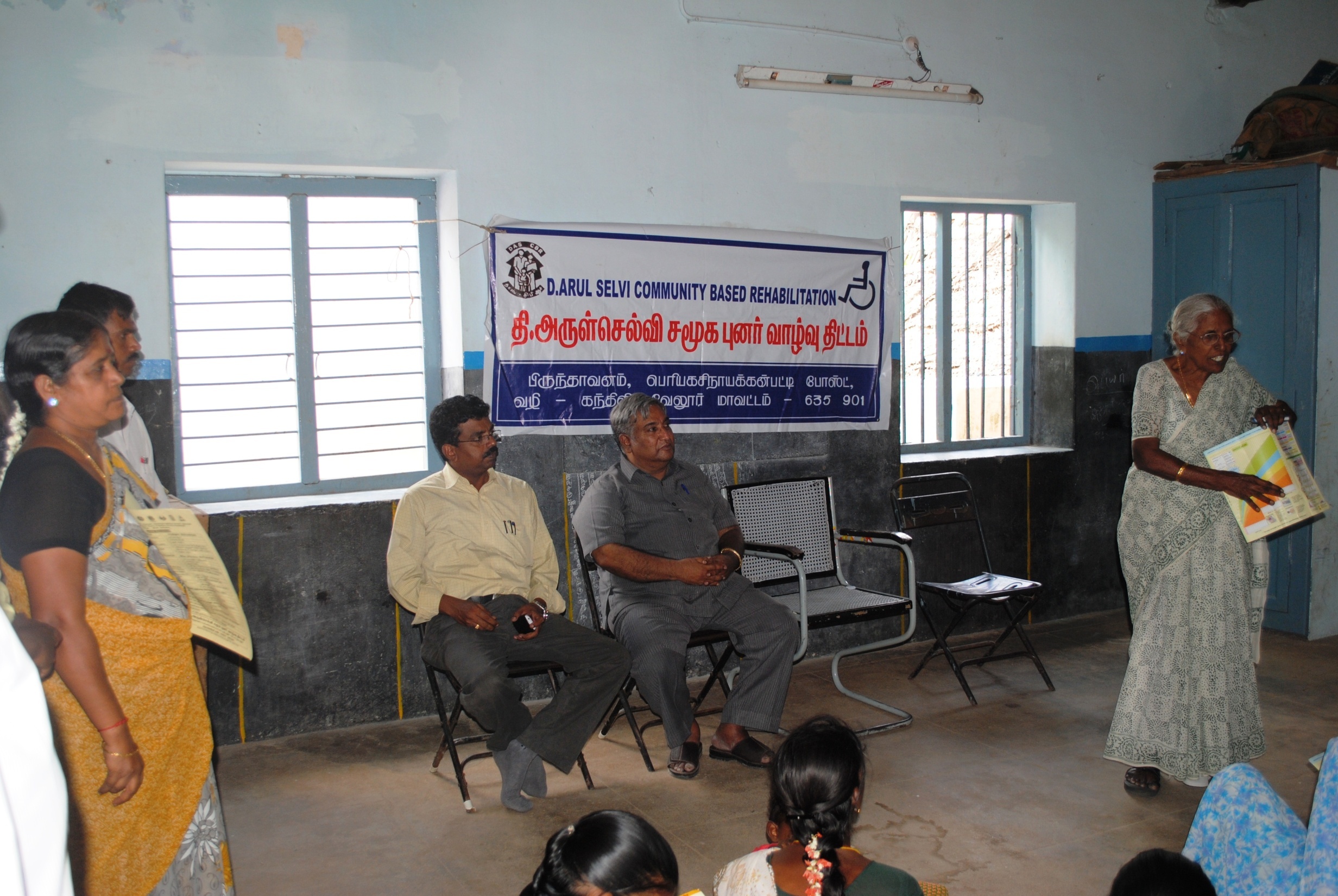 Dr.Chandra  Rtd Prof of Ped   Conducting Training Session – AN and PN Mothers on  early  Identification of  Developmental  Disorders  on 23 June 2011 at Luckynaickanpatty, Kandhili Block, Tirupattur HUD
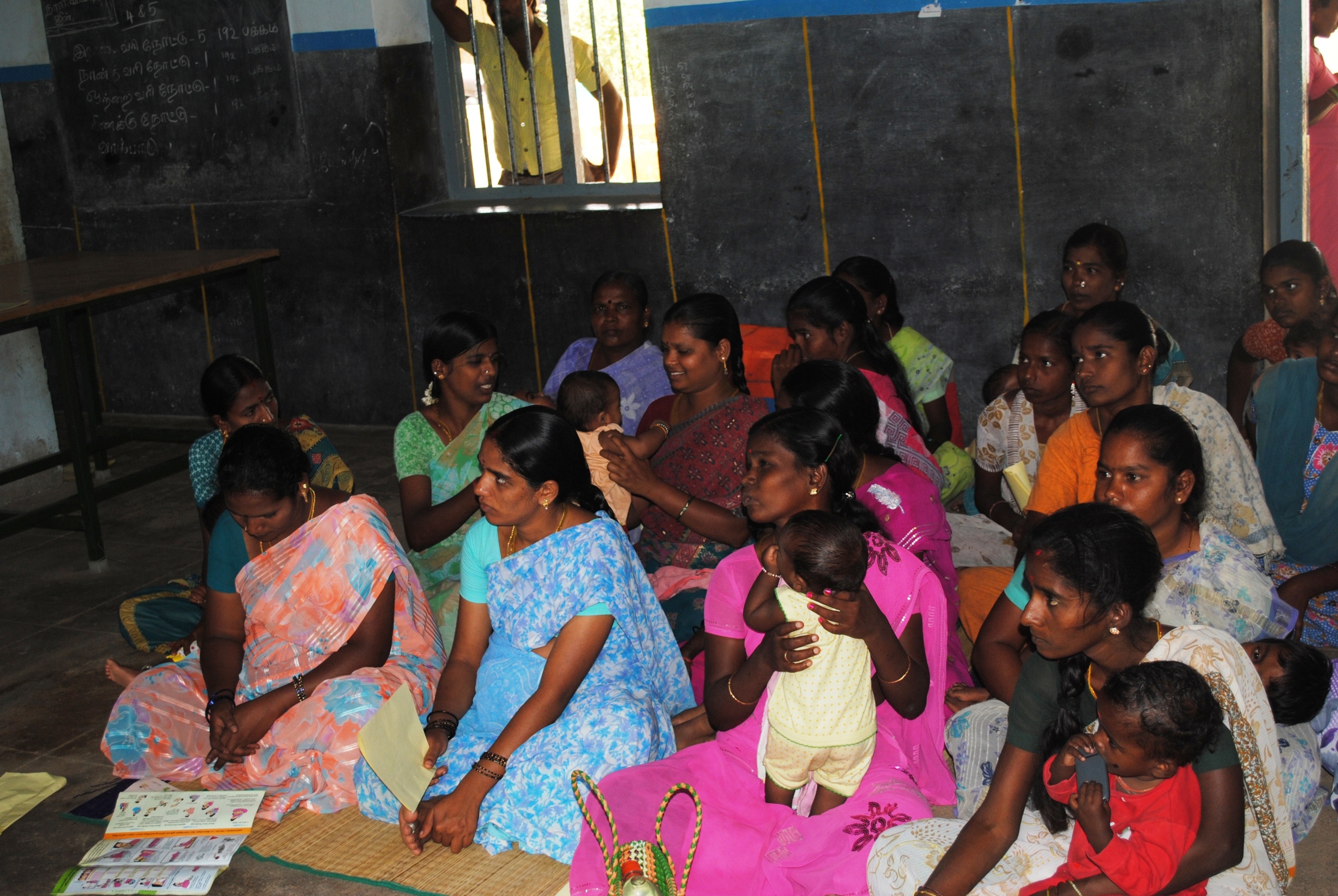 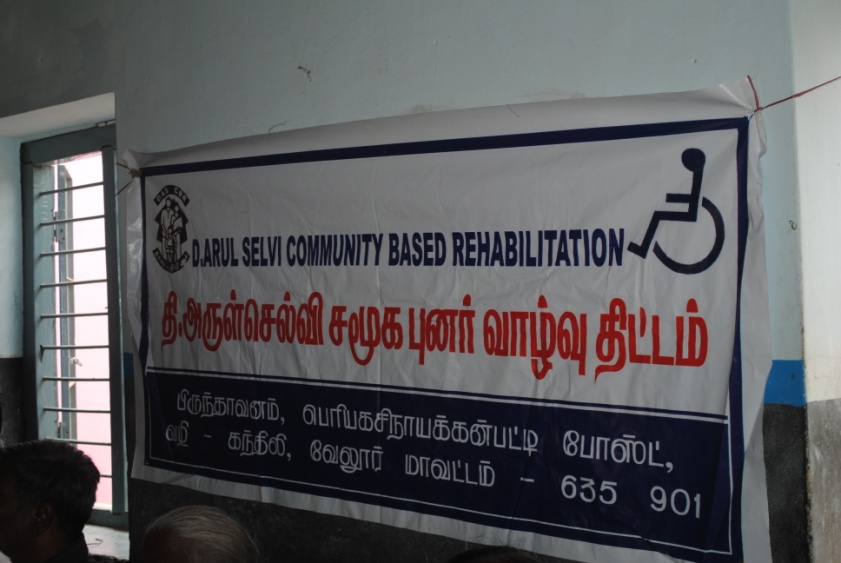 Duchene Muscular Dystrophy - 
Molecular Diagnostics, Counseling , Care
            and Research Centre ( MDCRC),
Health Staff trained to identify DMD

Identified cases further investigated by 
Collecting blood samples

Counseling provided to the family.

Covered 6 districts – Coimbatore, Tiruppur, Erode, Dharapuram, Dharapuram HUD and Chennai Corporation. 

Now extended to The Nilgiris, Namakkal and Karur districts.
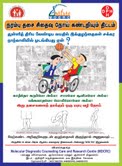 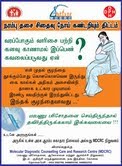 National Oral Health Program
TN established Rural Dental Services in UGPHCs with 30 beds and all taluk and non-taluk with 30 beds will be provided with dental unit. 

	Clinical Dental Services – diagnosis and treatment
	School Dental Services 
	Oral Cancer Screening (Pilot)
Oral Health Program with NRHM support in Tamil Nadu
 
Covered in  252 Block PHCs and 9 addition PHCs with 30 beds are having dental surgeons. 

Under NRHM – Dentist are appointed on contract for each    session of 3 hours in the morning on all 6 days a week. 

	Chair and Equipment including Dental X-rays are provided.  

	Consumables provided @ Rs.1000/ month per unit

	One Dental Assistant is provided to help the dentist. 

	Dentist – to attend School Dental Screening after the 	session
TN - Dental Clinics conducted during May’13  Every month reviewed performance
Dentist position is based on the decision by the district health society as and when vacancy arises.
SCHOOL DENTAL PROGRAM
Using available infrastructure and facilities 
Dentists conduct camps in the school itself. 
Covering all the schools –3rd Std to 8th Std children 
For removal of grossly decayed milk teeth and filling up of permanent teeth and milk teeth. 
Filling material Glass Ionomer (ART) 9 is used. 
No gridding of teeth cavity
Preventive dentistry through examination of 28 out of 32 teeth during childhood. 
Teachers are trained to identify carries 
Case sheet form provide parents consent for extraction or filling 
The area VHN assist the team for sanitation of camp site.
Other support by Head Master of the school.
SCHOOL DENTAL PROGRAM
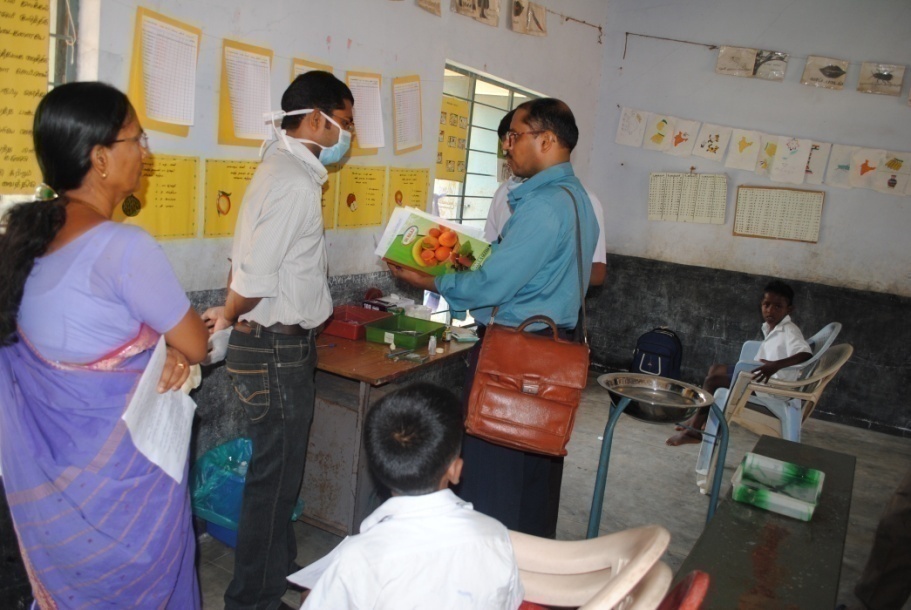 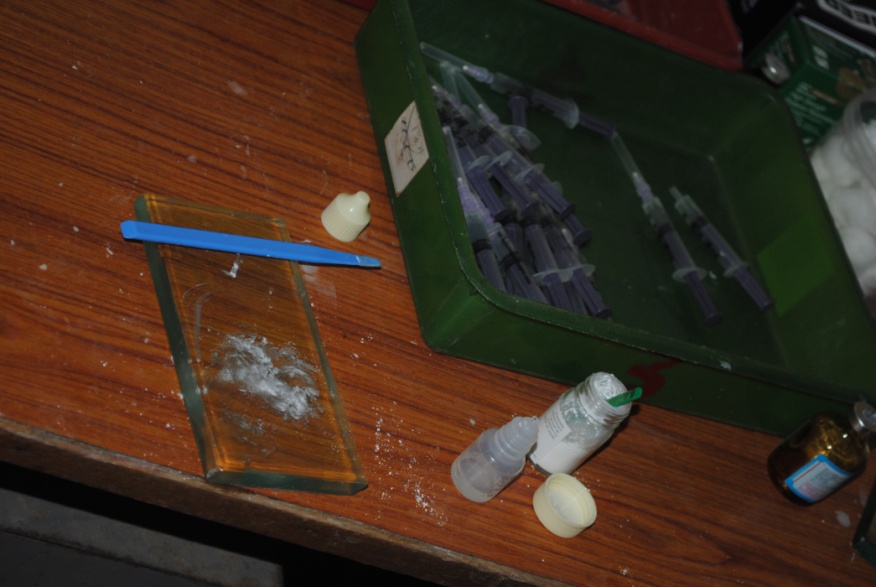 Consumables provided – Gloves, cotton, Xylocaine with adrenaline injection and dust bin
Gloss Ionomer 9 preparation
Biological waste disposed by deep burial in the school site
Performance of School Dental Program
Pain and Palliative Care
TN has formed an advisory committee on Pain and Palliative Care under the State Health Secretary. 

The committee advices the Government on establishing care at various levels.
	
	Pain and Palliative Clinic in Hospitals
	Auspice Type of Services
	Field Based Activities
	Care for terminally ill patient.
PAIN AND PALLIATIVE CARE -  under Public Private Partnership
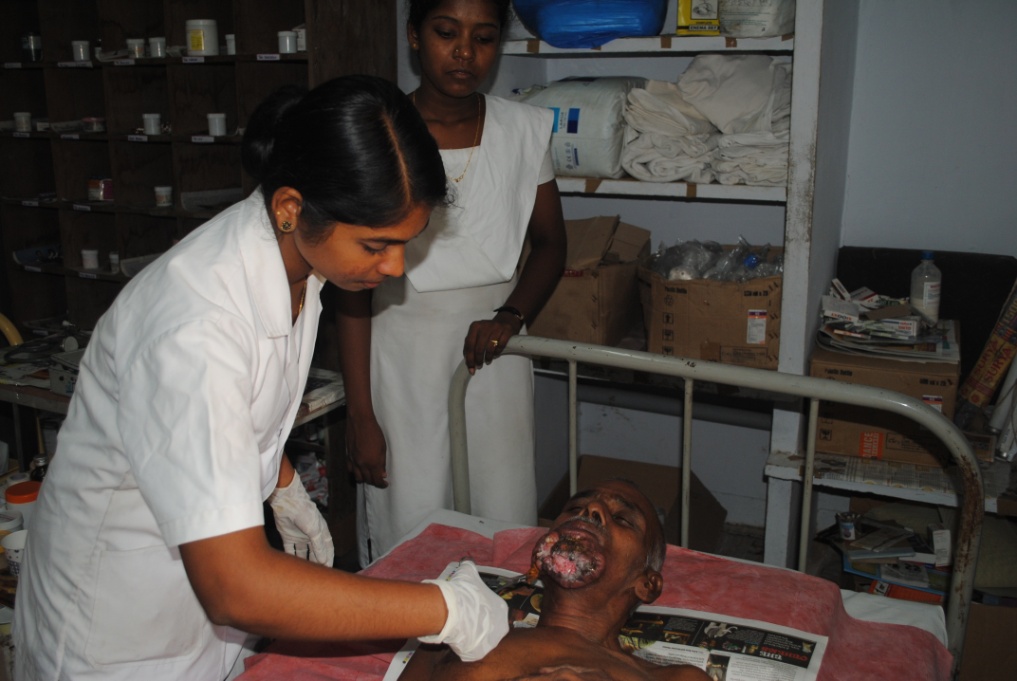 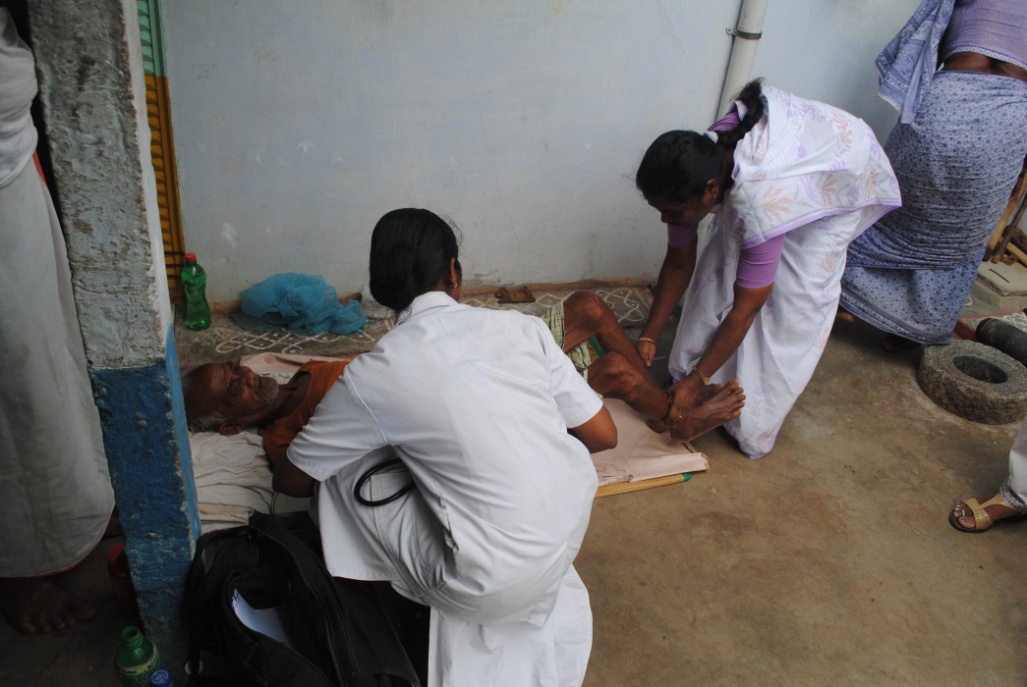 MO PHC is providing place for NGO. 
Patient needing drugs like antibiotic etc are provided by PHC.  
PHC – Staff Members Trained by NGO . 
NGO to provide - Clinical care services, provide pain 

Home service includes hydration, dressing, enema, ascites tapping, maggot removal, pressure sore dressing, management with home made diapers, sponge bath, eye care, oral care were provided by a team of personnel with adopting proper protocol for clinical treatment to give a dignified living in prior to the end.
PAIN AND PALLIATIVE CARE – Under PPP
The patients treated in home were 
	Elapuram block (Tiruvallur District) – 196 patients, 
	Kancheepuram block (Kancheepuram District) – 296 patients, 
	Koilyanur Block Villupuram District) – 198 patients  
	Andhanallur Block (Trichy District) – 156 patients

Approximately 6-8 had dignified death in their village in each 	block. 

PHC provides assistance as and when required by the NGOs. 


PIP 2013-14 it is proposed to extend it to 100 blocks with Rs.15 lakhs per block

Average Cost is Rs.20 per day per terminally ill patients with 250 patients with varying degree.
National Tobacco Control Program
Implemented through STCC under DPH&PM
Monitors through HIs and BHSs
Prohibition of smoking in the public Places
Sale around educational institutions
Sale to the minors
Prohibition of advertisements

So far 72,902 violations were fined for Rs 83.01 lakh in the state
Challenges in NCD Prevention and Control
Need for partnership with different sectors
Human and financial resources constraint along with uneven distribution and poor training and orientation
Limited access to prevention and treatment
Public ignorance and Limited interest from public for preventive measures
Limited commitment from private health care sector
Utilizing the services of AYUSH along with Allopathic 
Need for long time budget allocation from Central and State